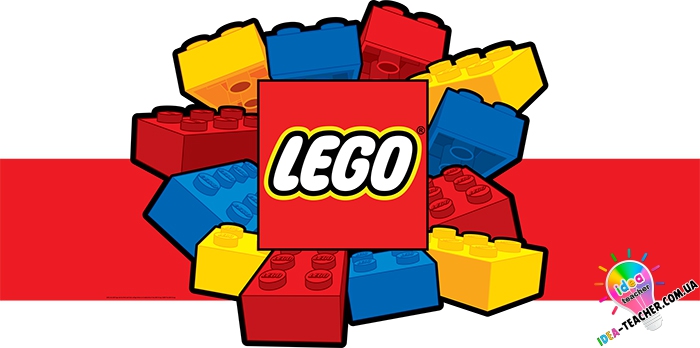 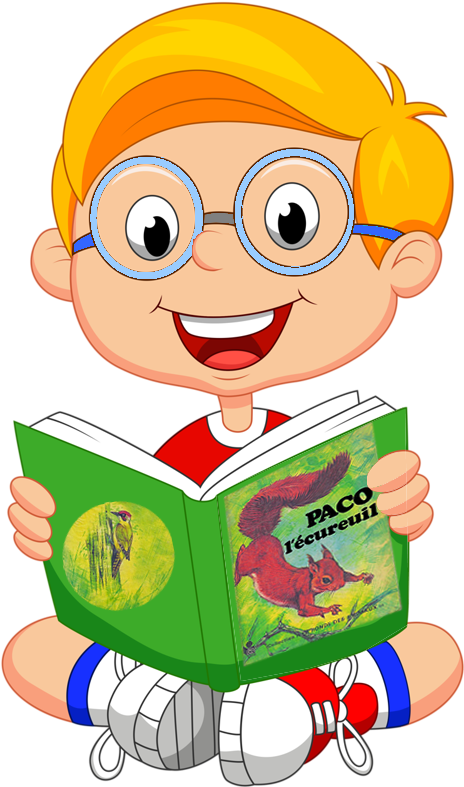 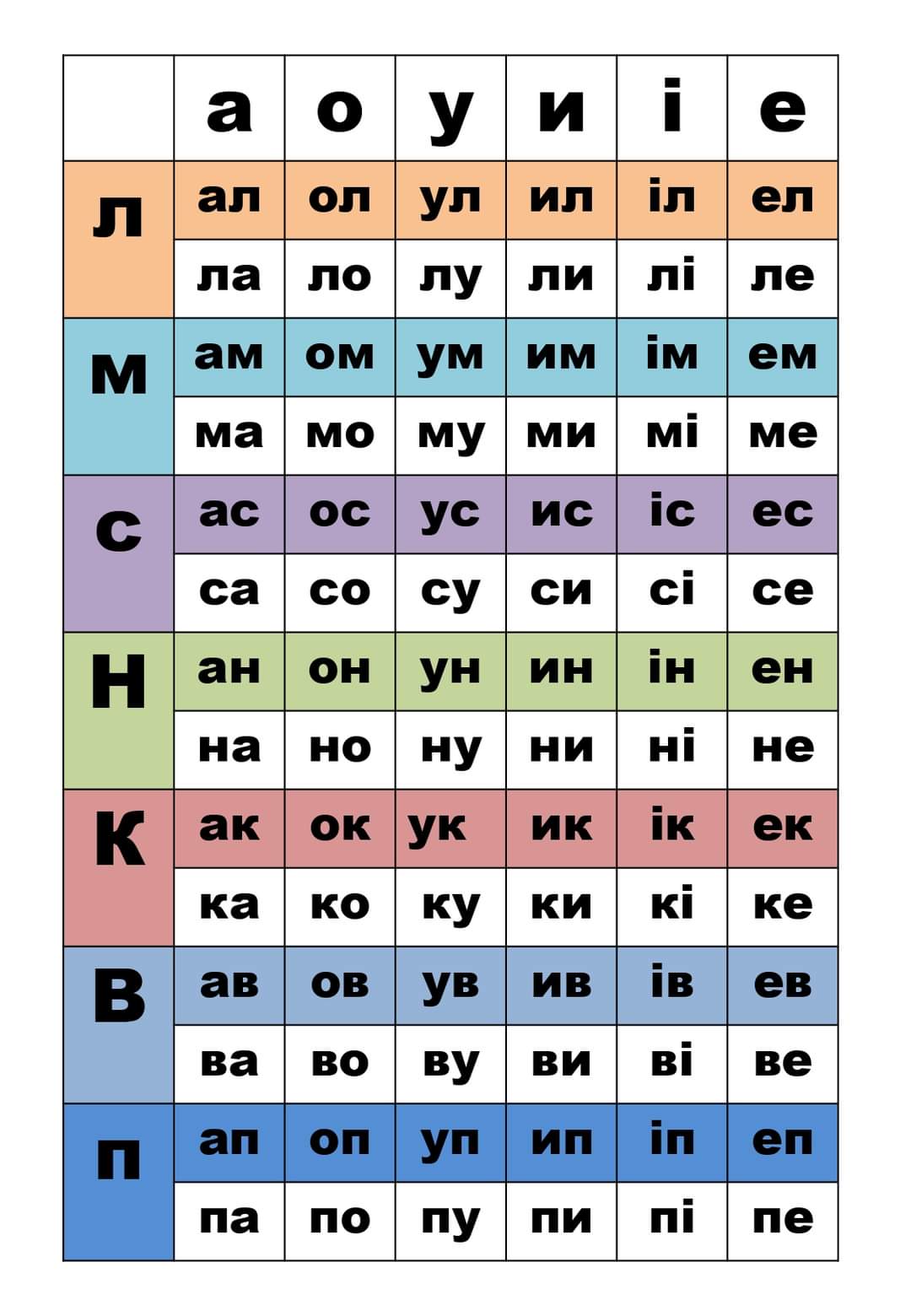 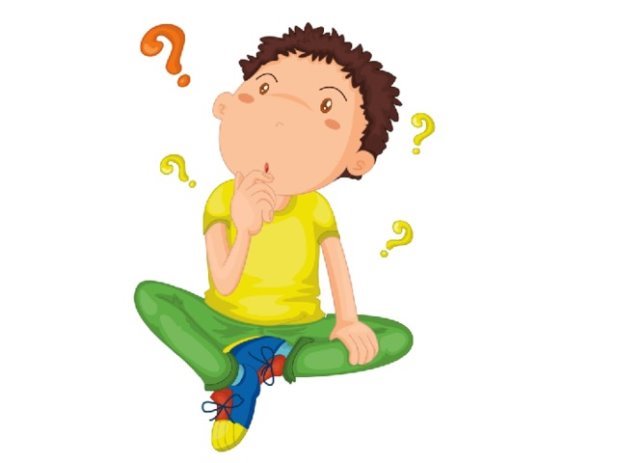 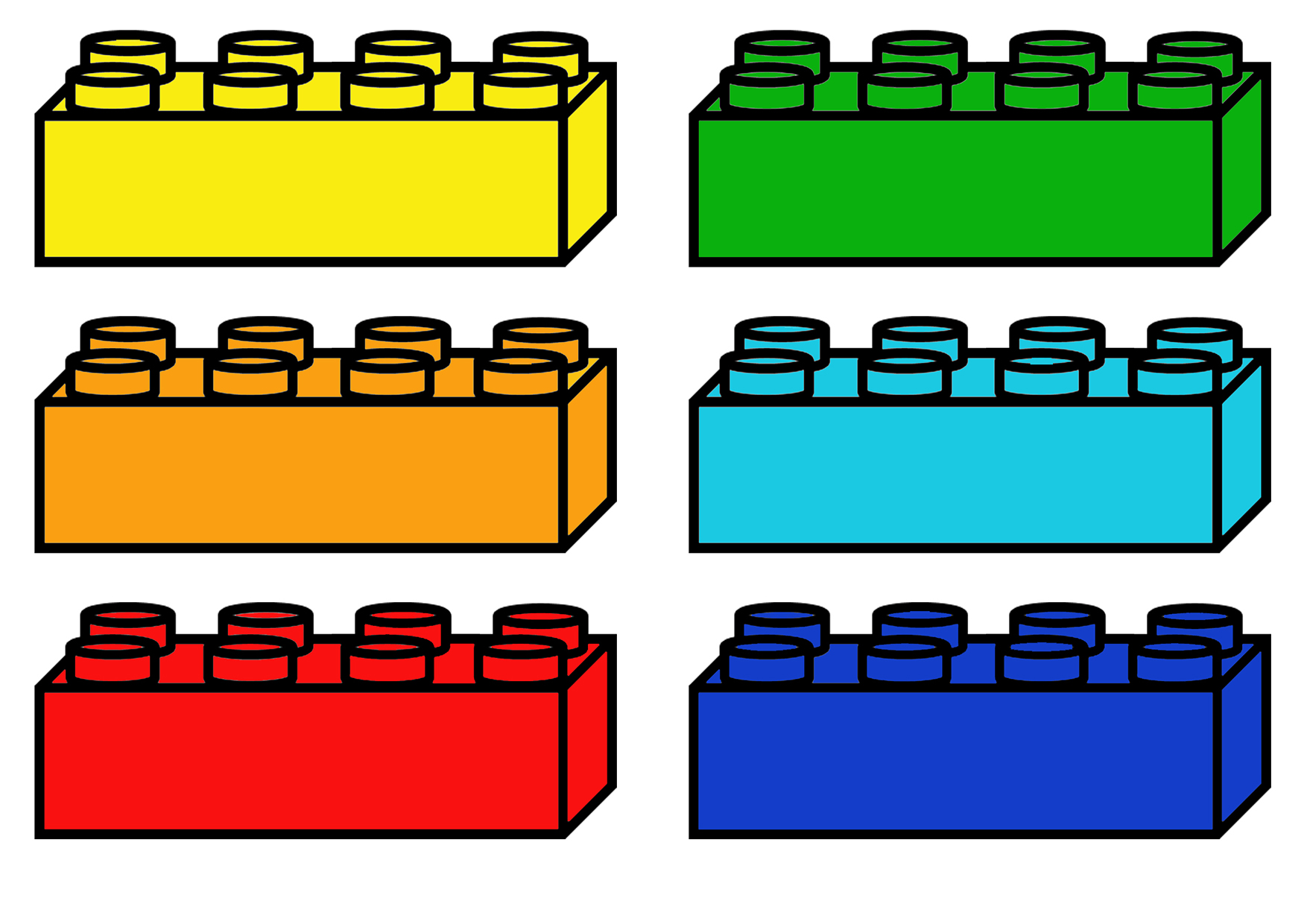 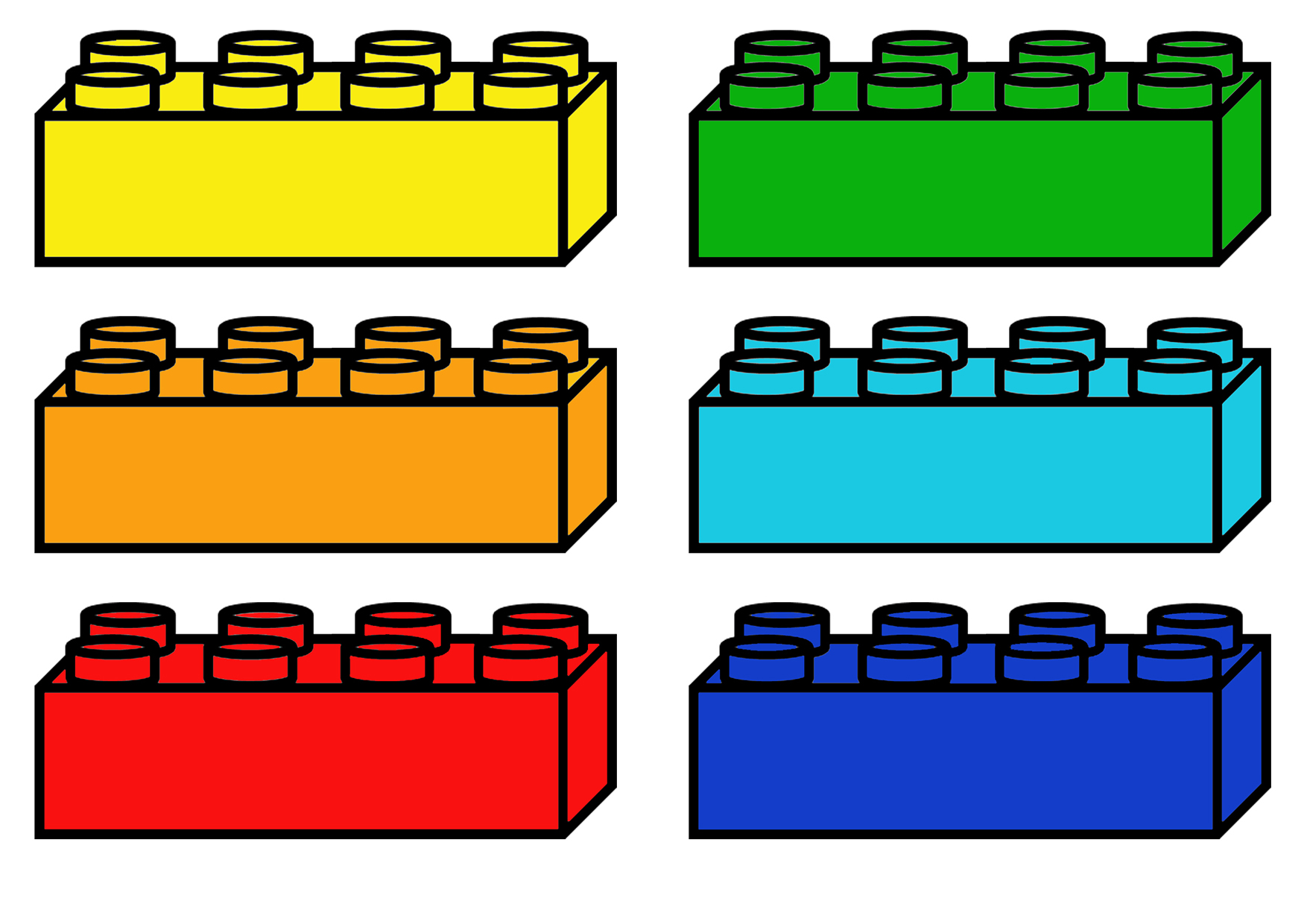 Па
Пе
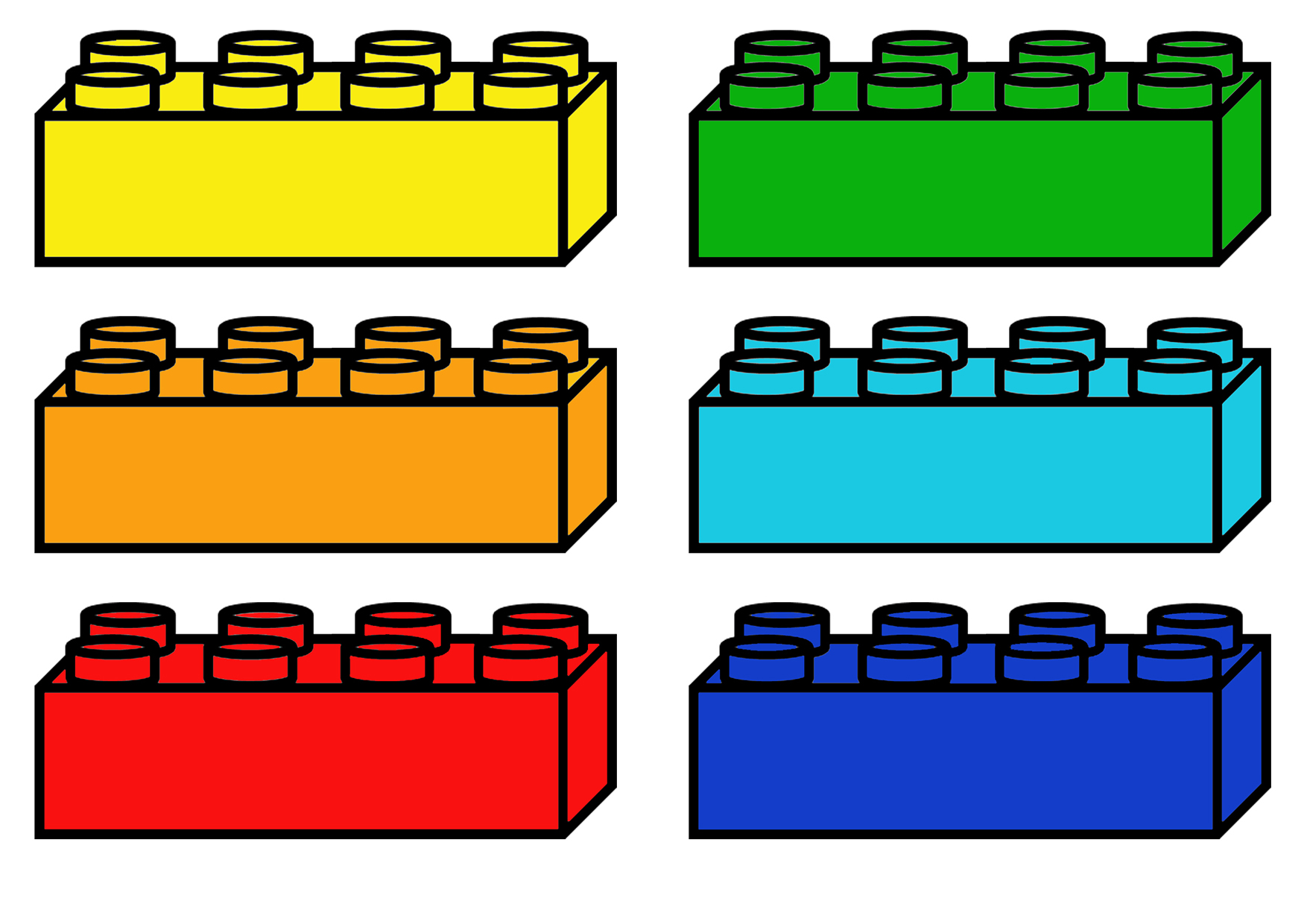 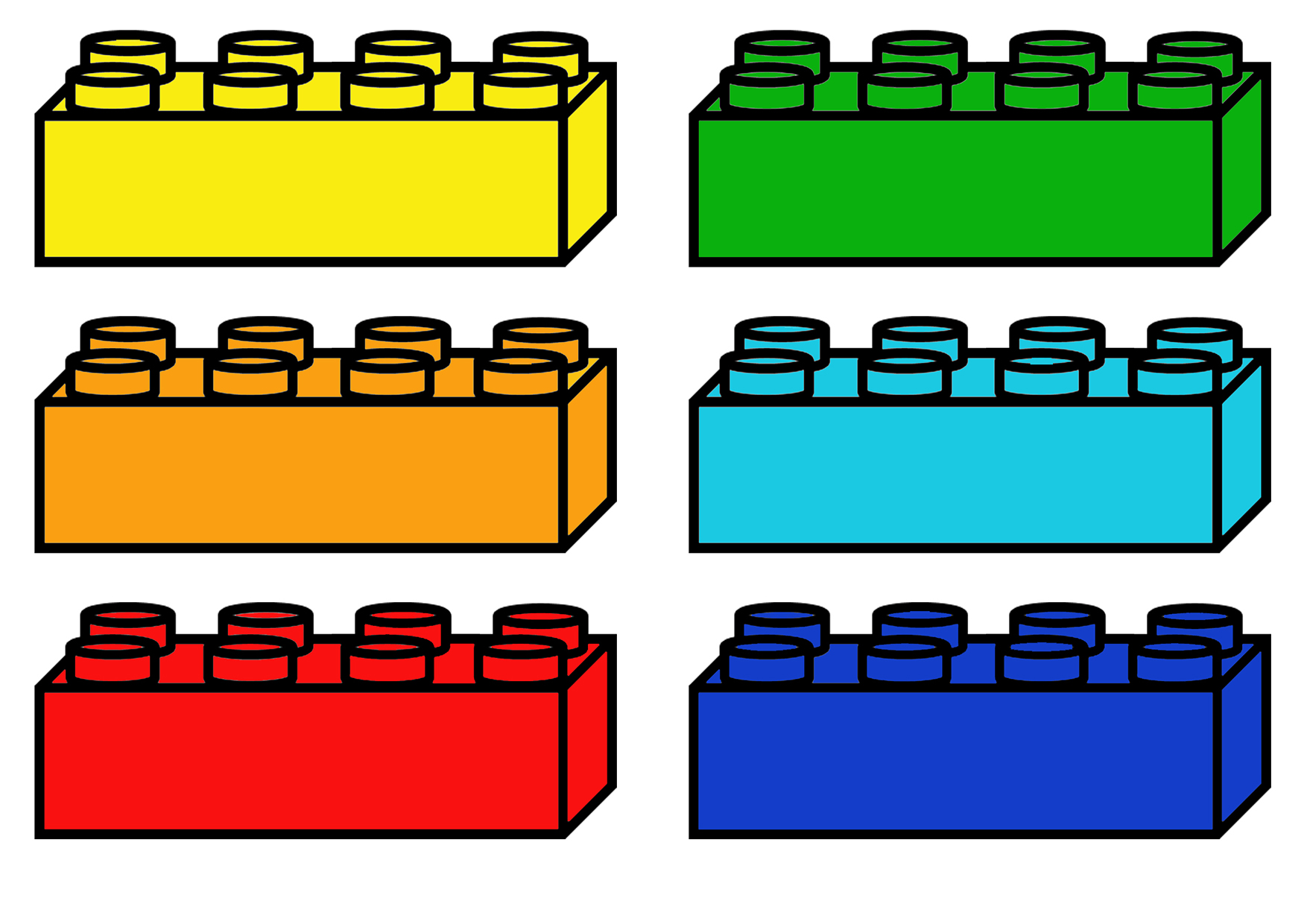 на
По
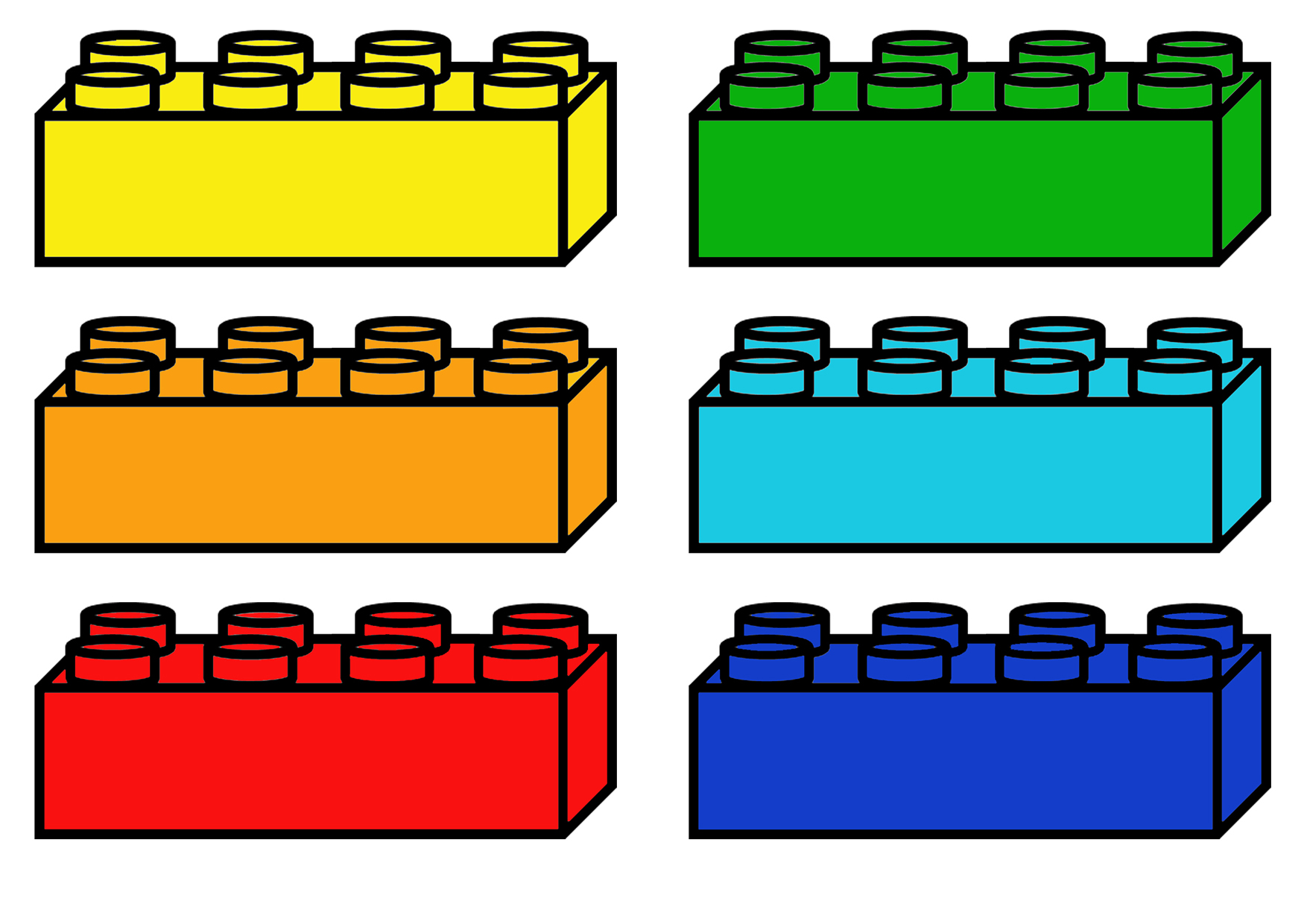 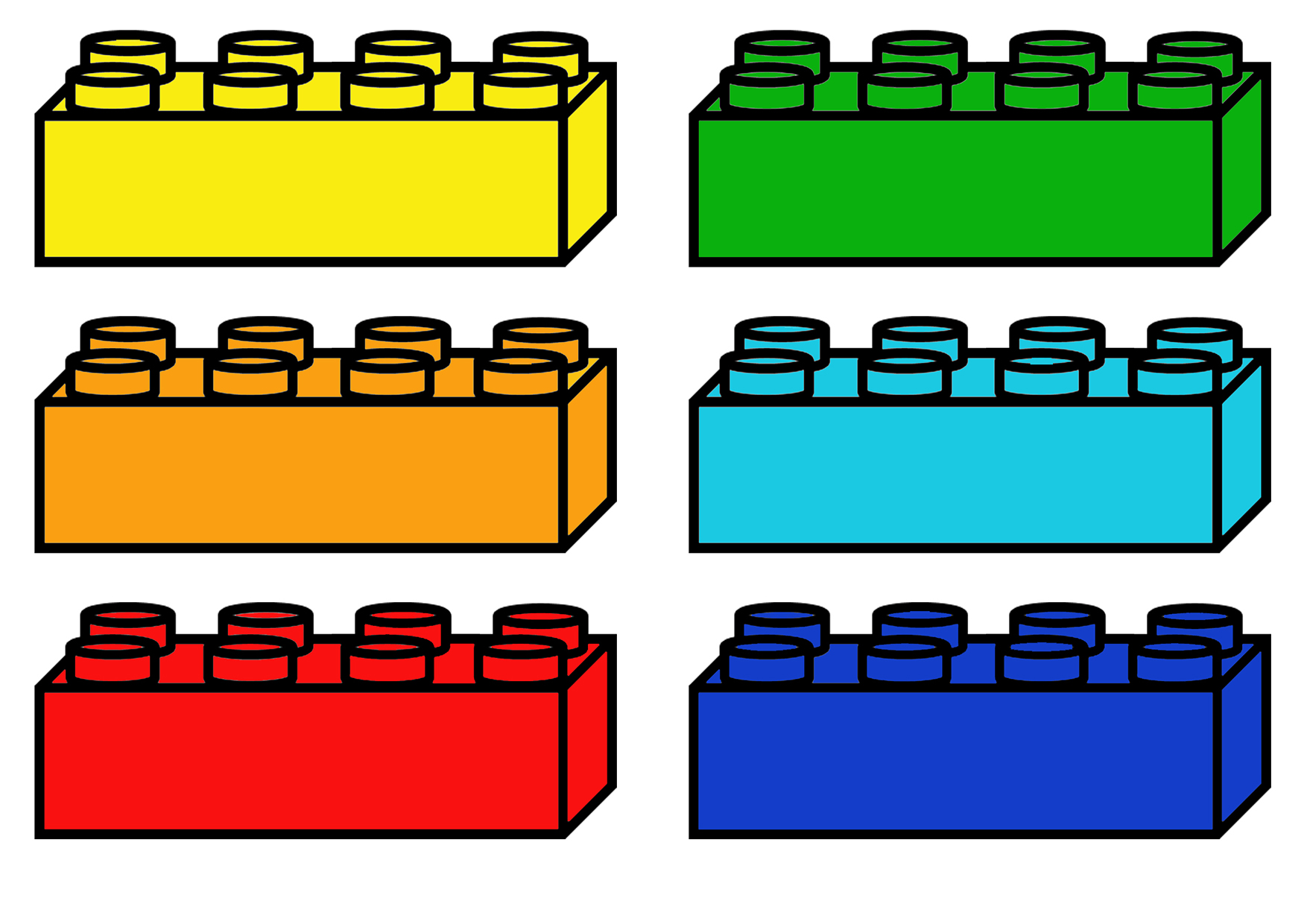 ЛА
лі
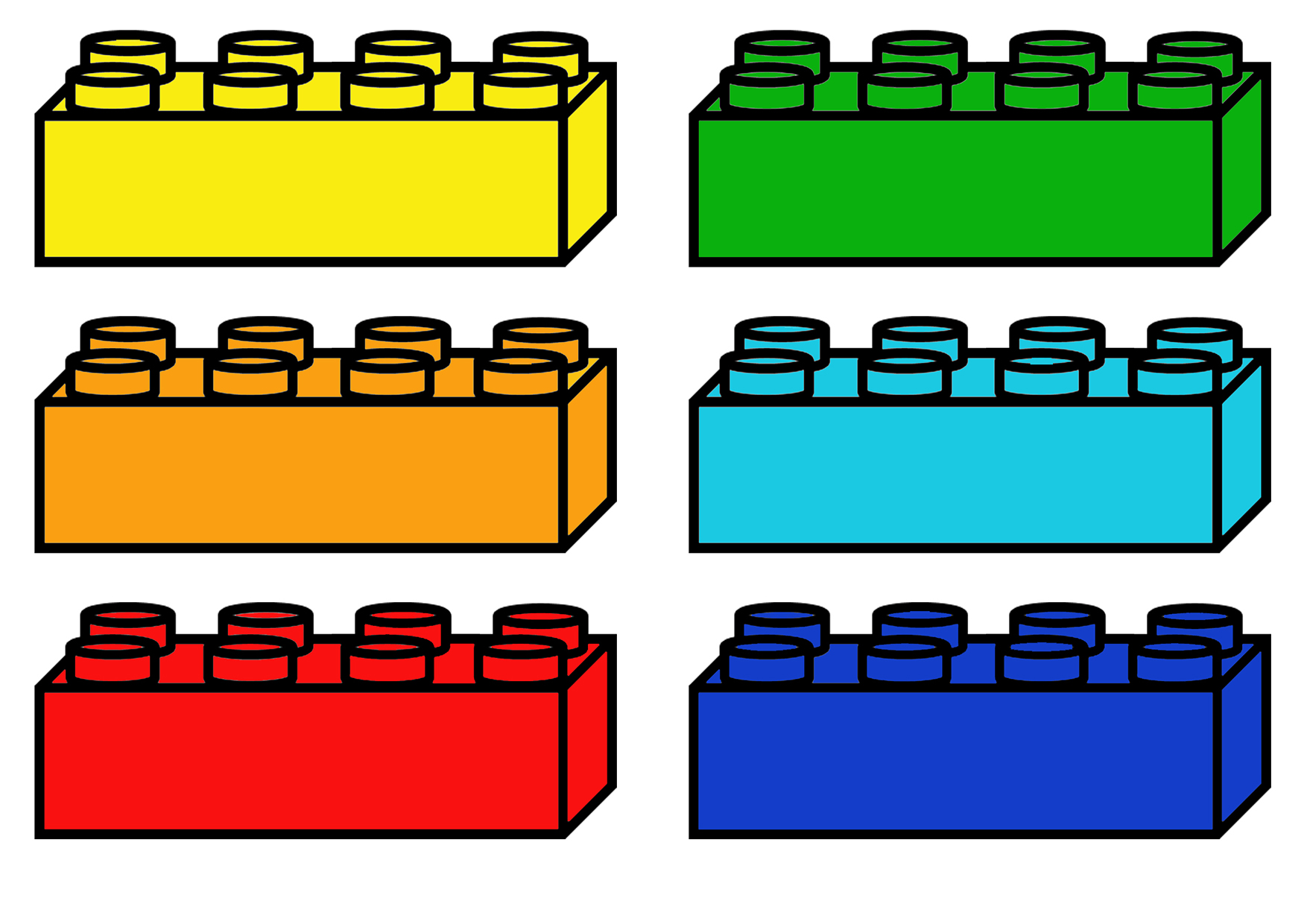 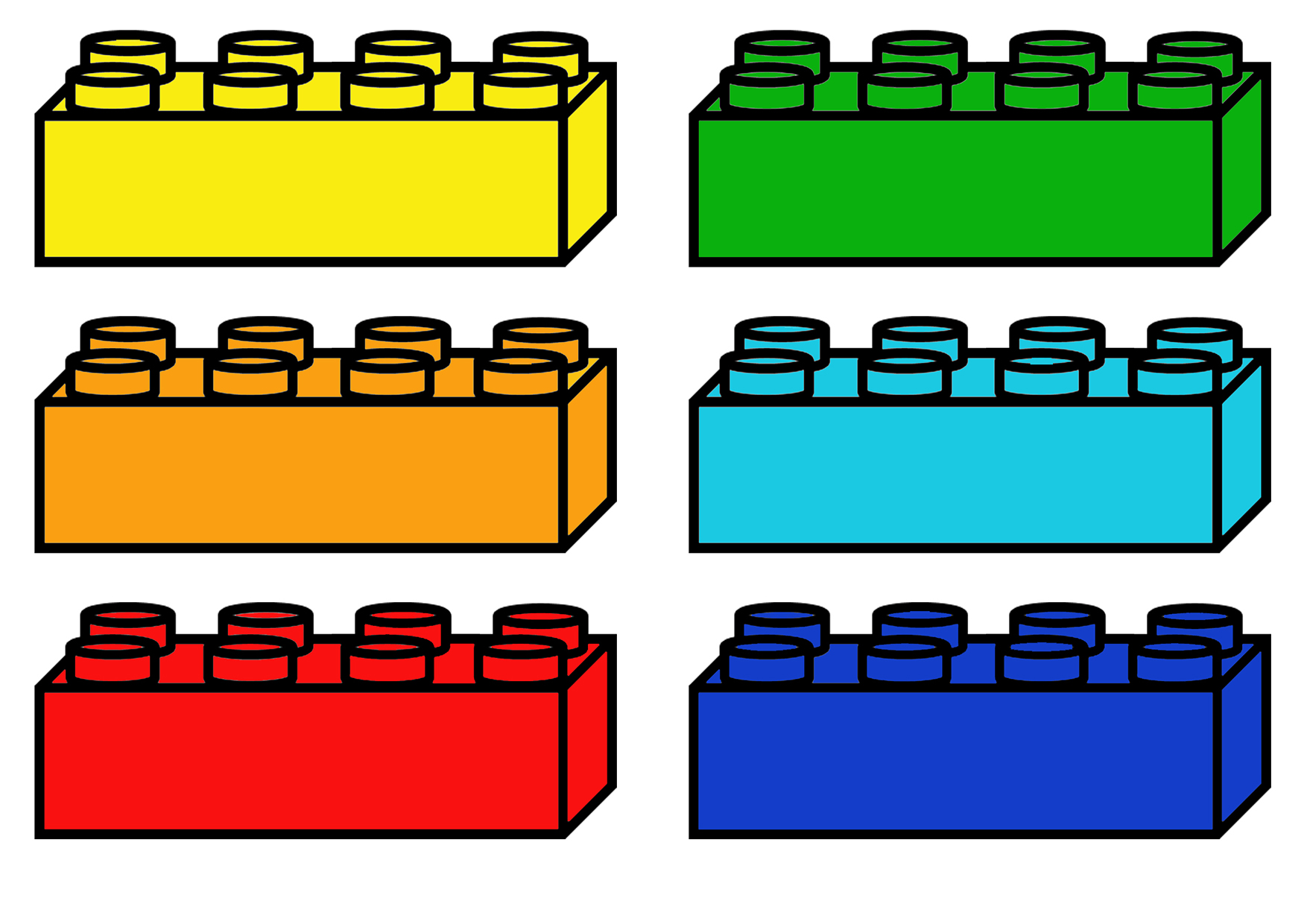 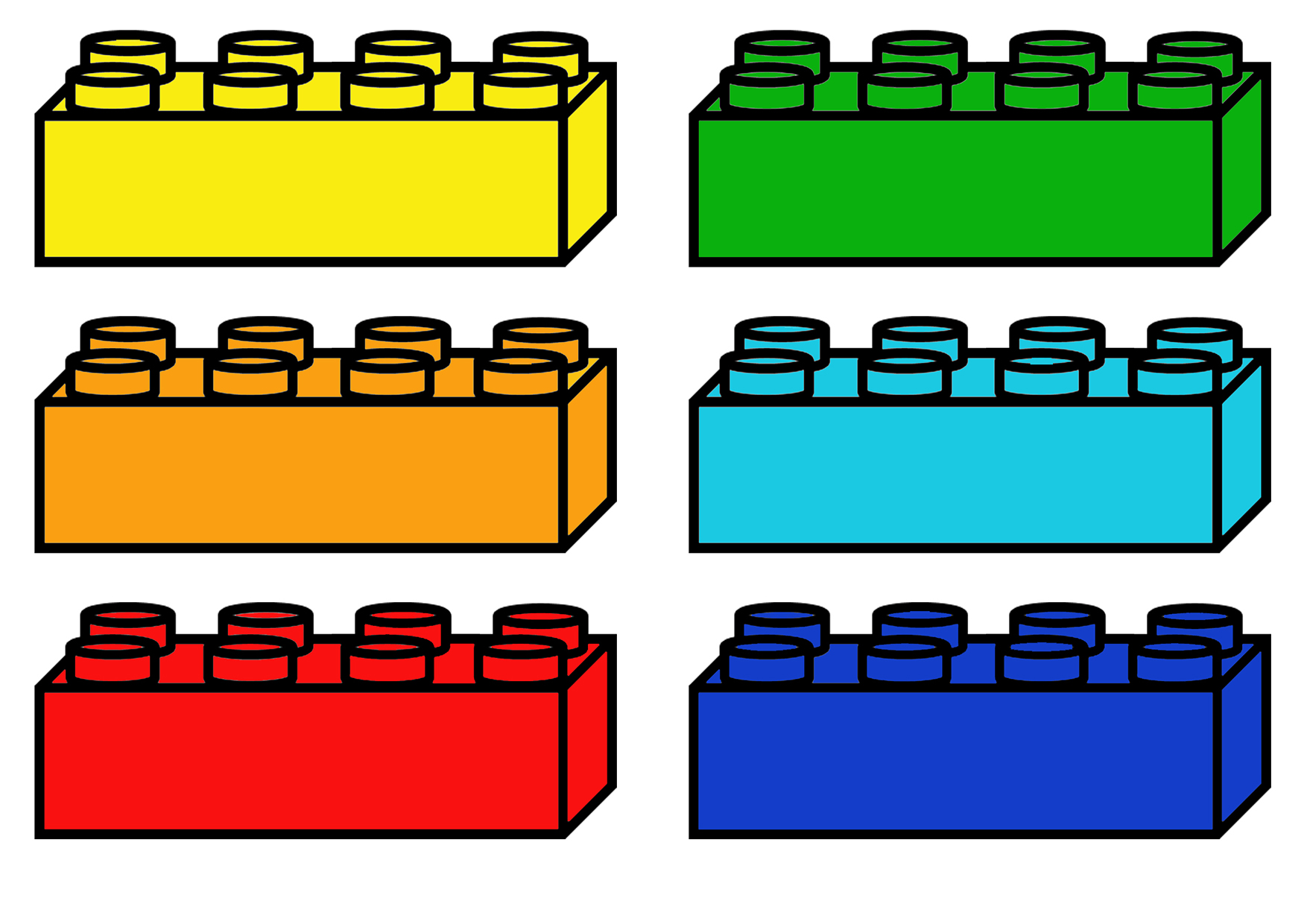 на
По
лі
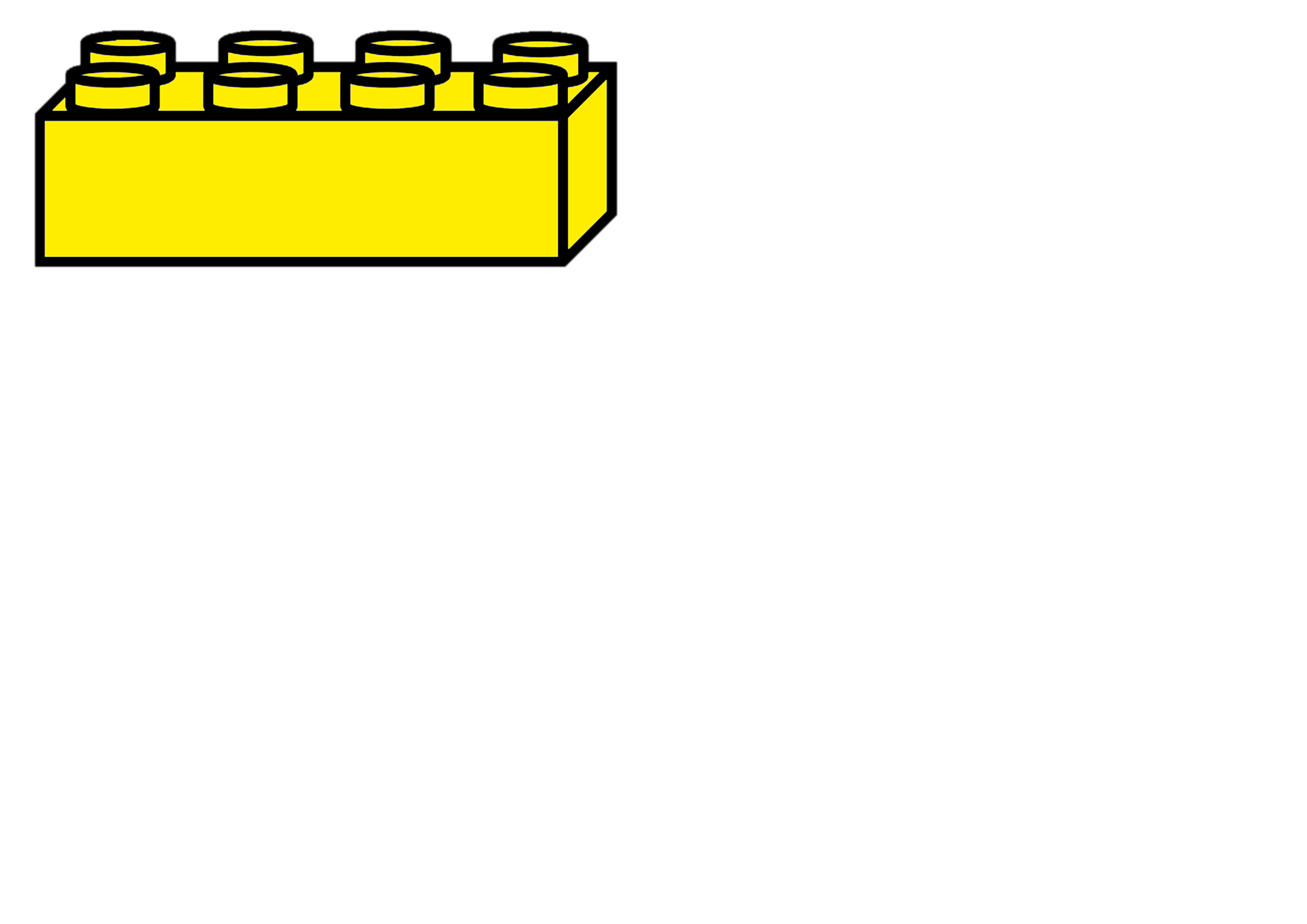 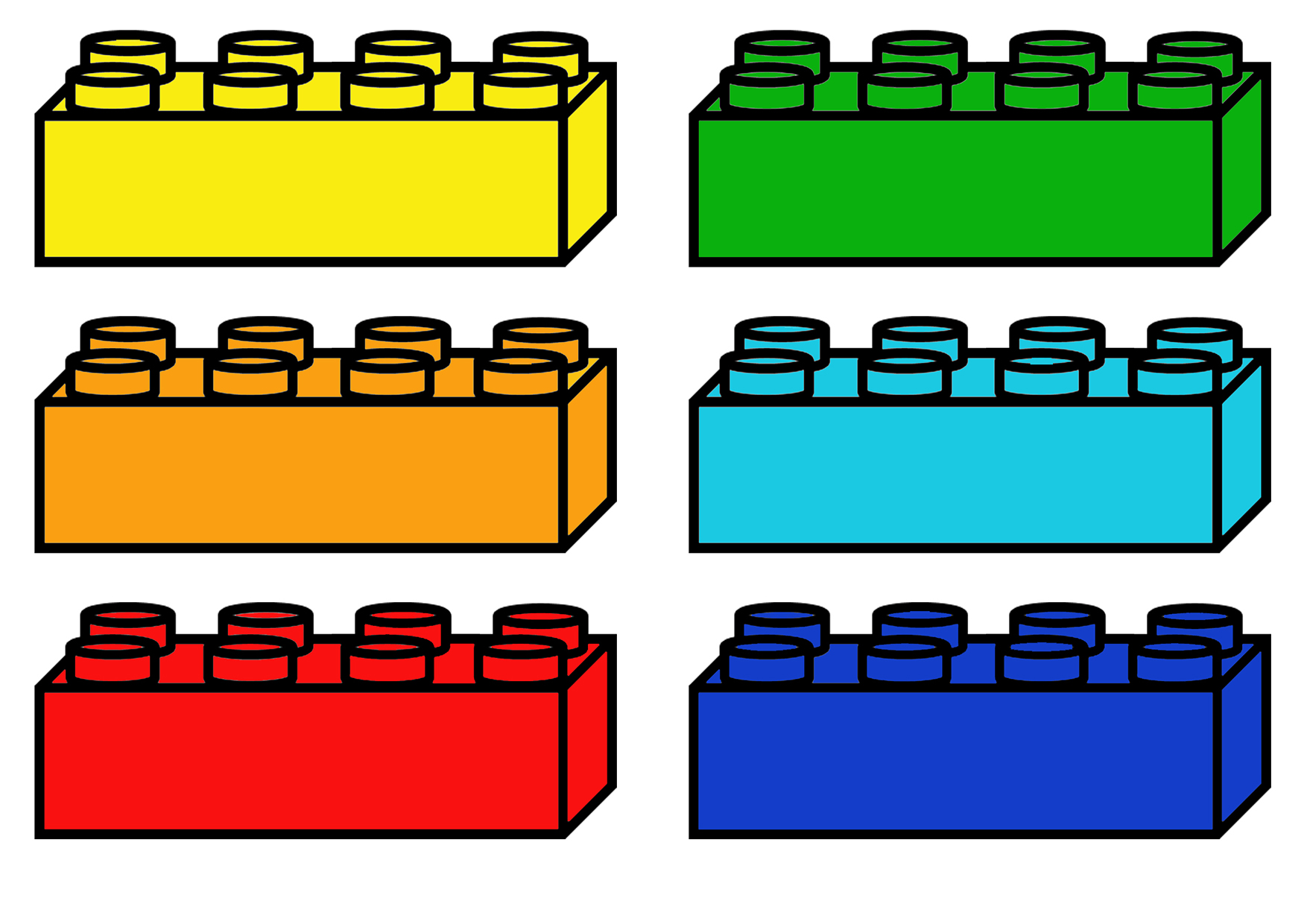 ВА
МЛ
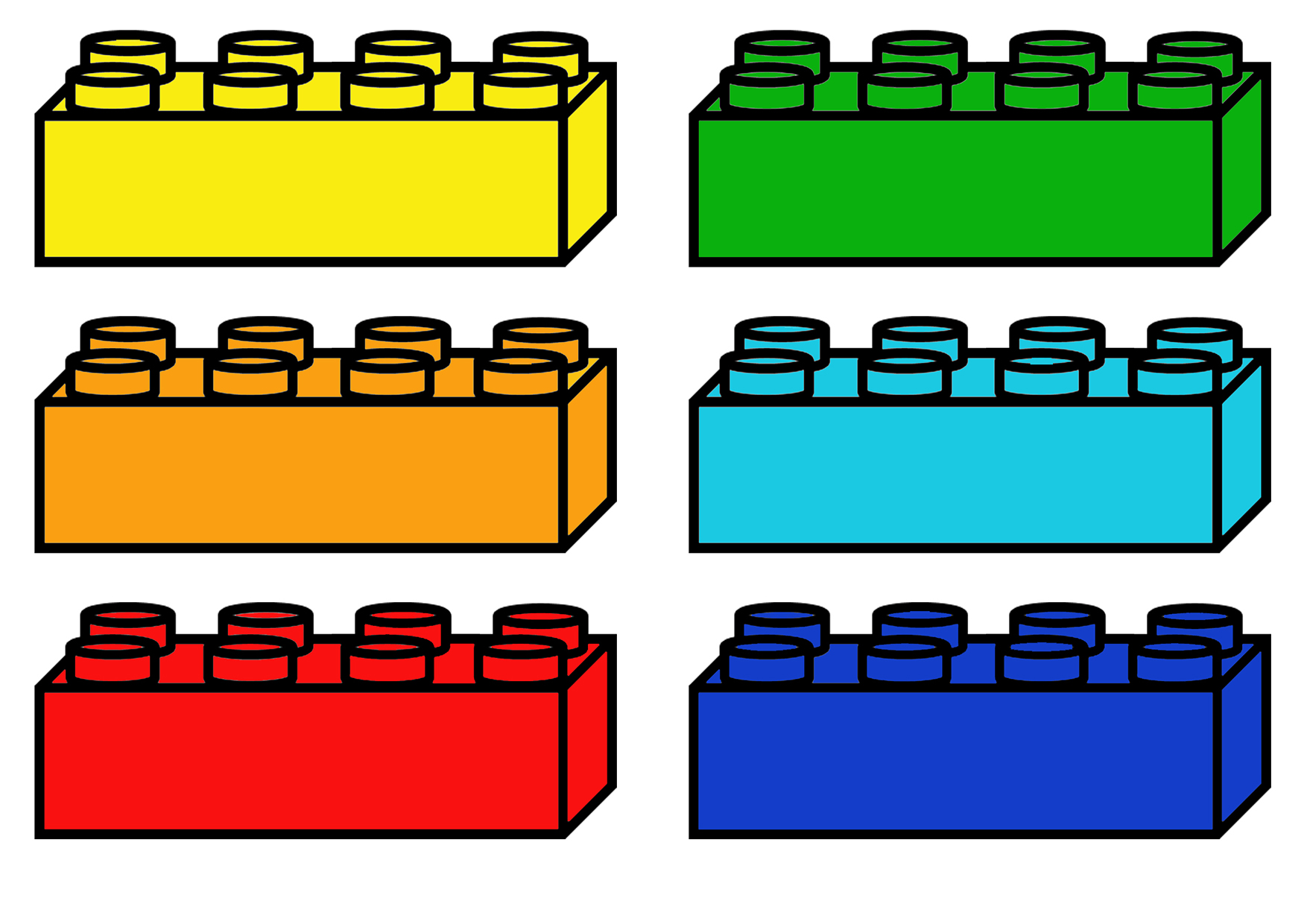 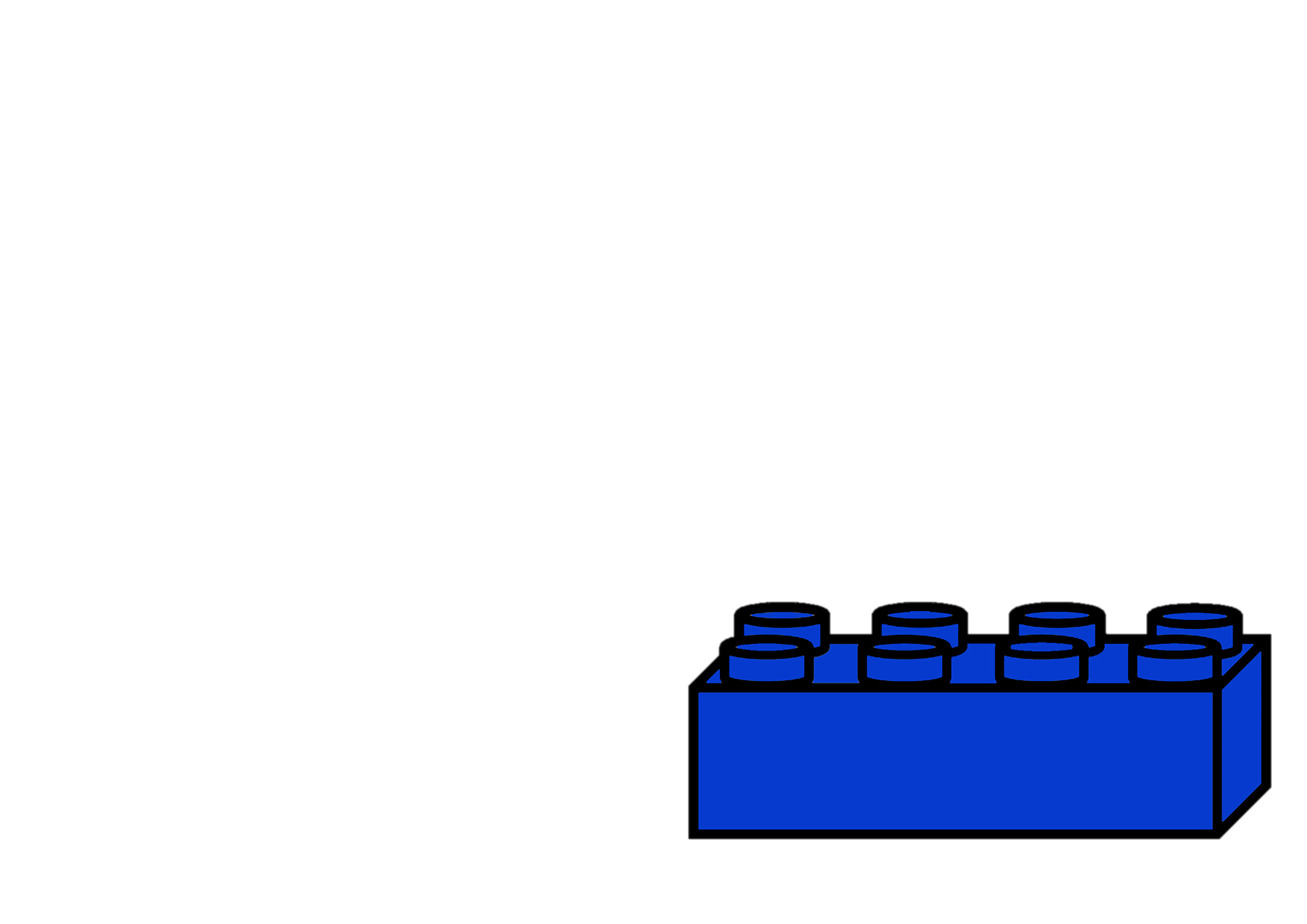 НА
МА
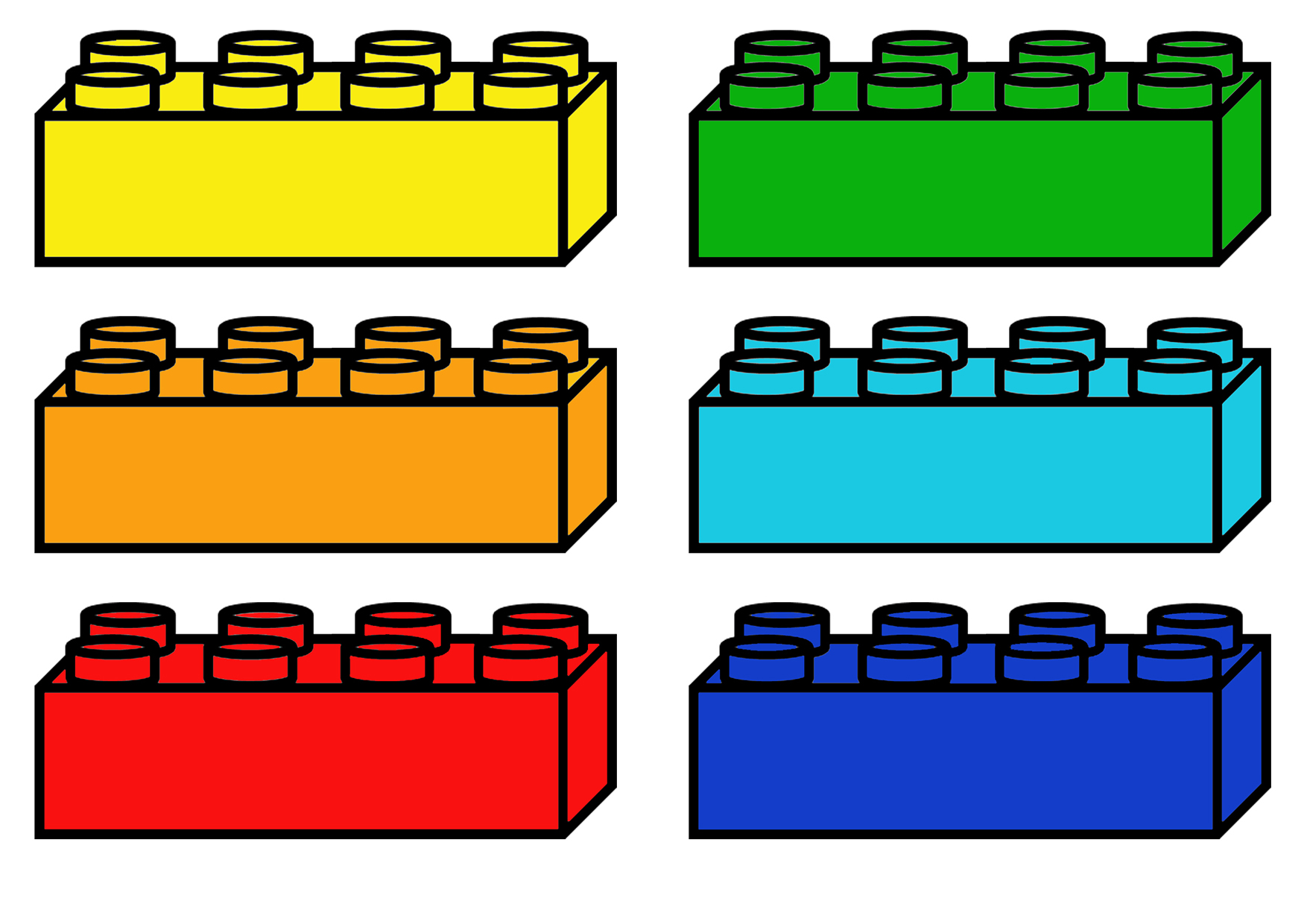 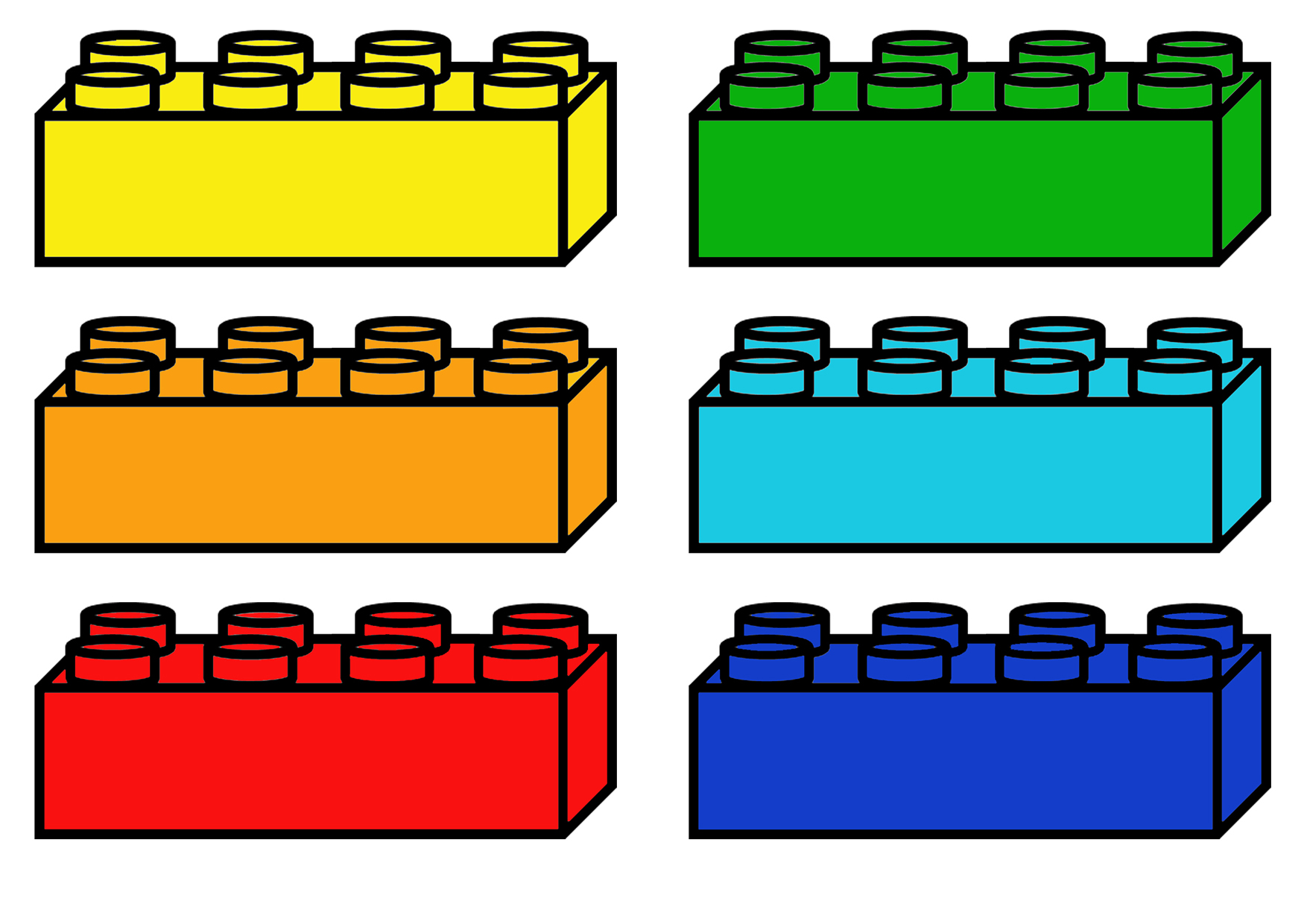 ЛА
ЛИ
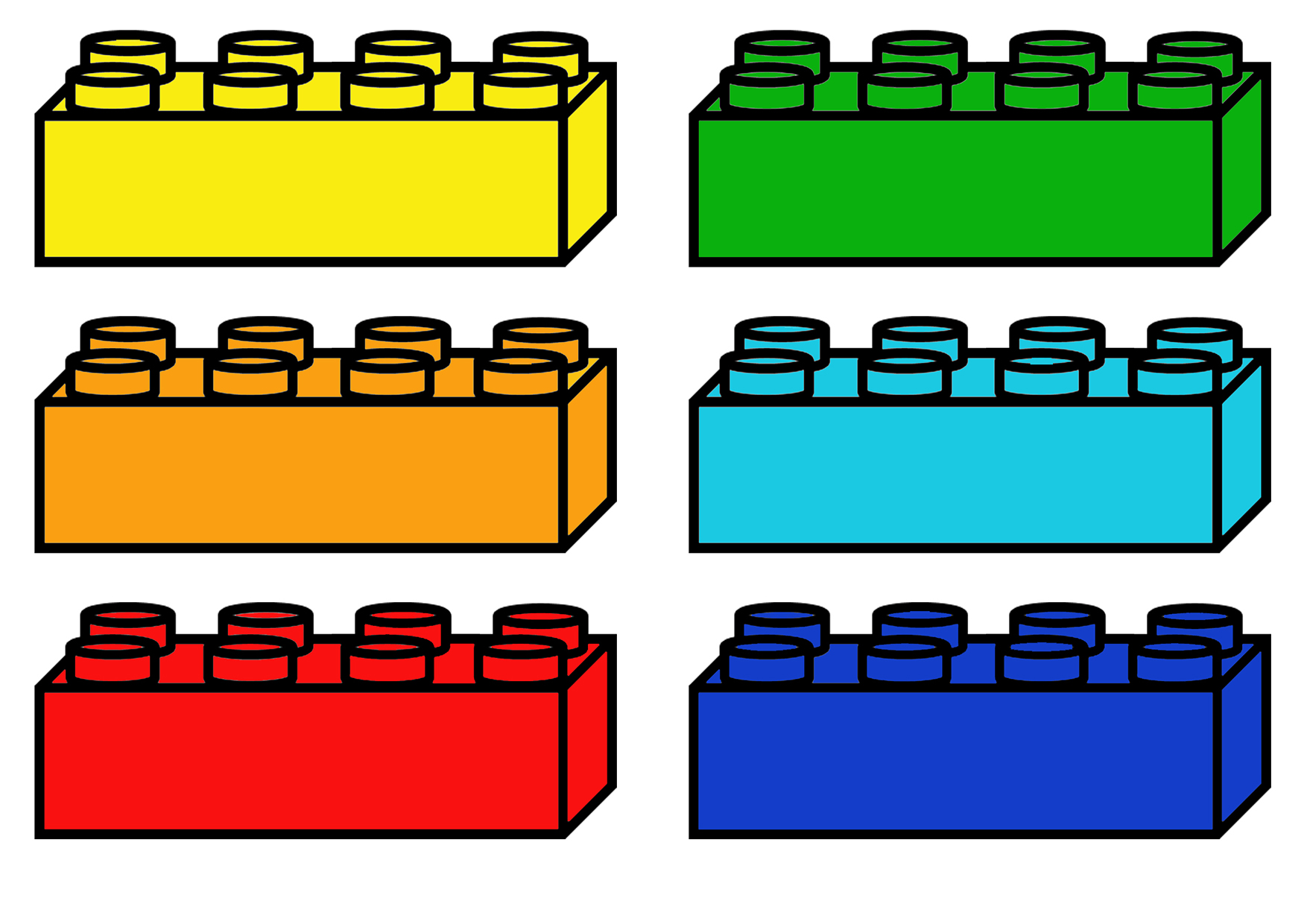 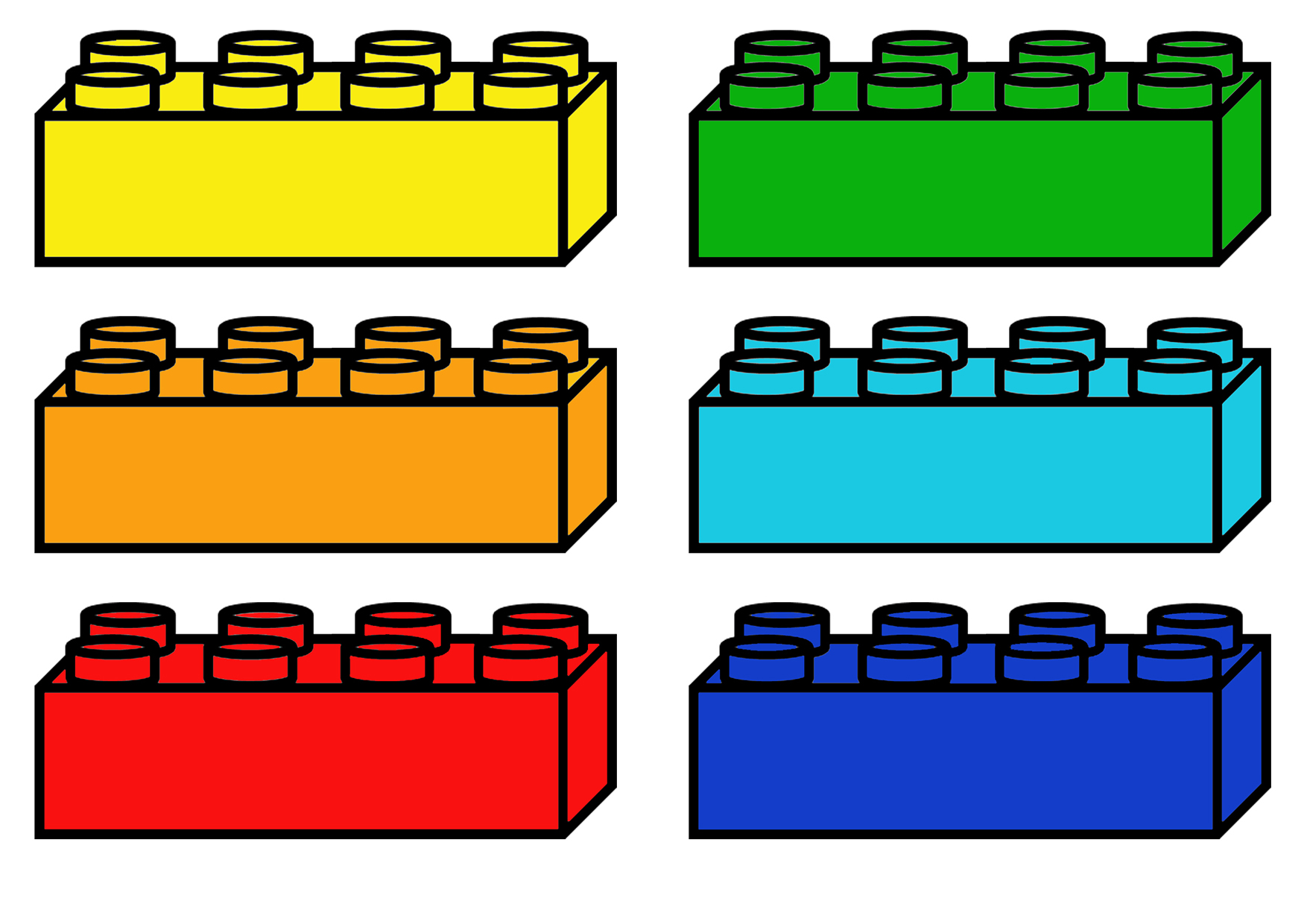 ЛА
ВА
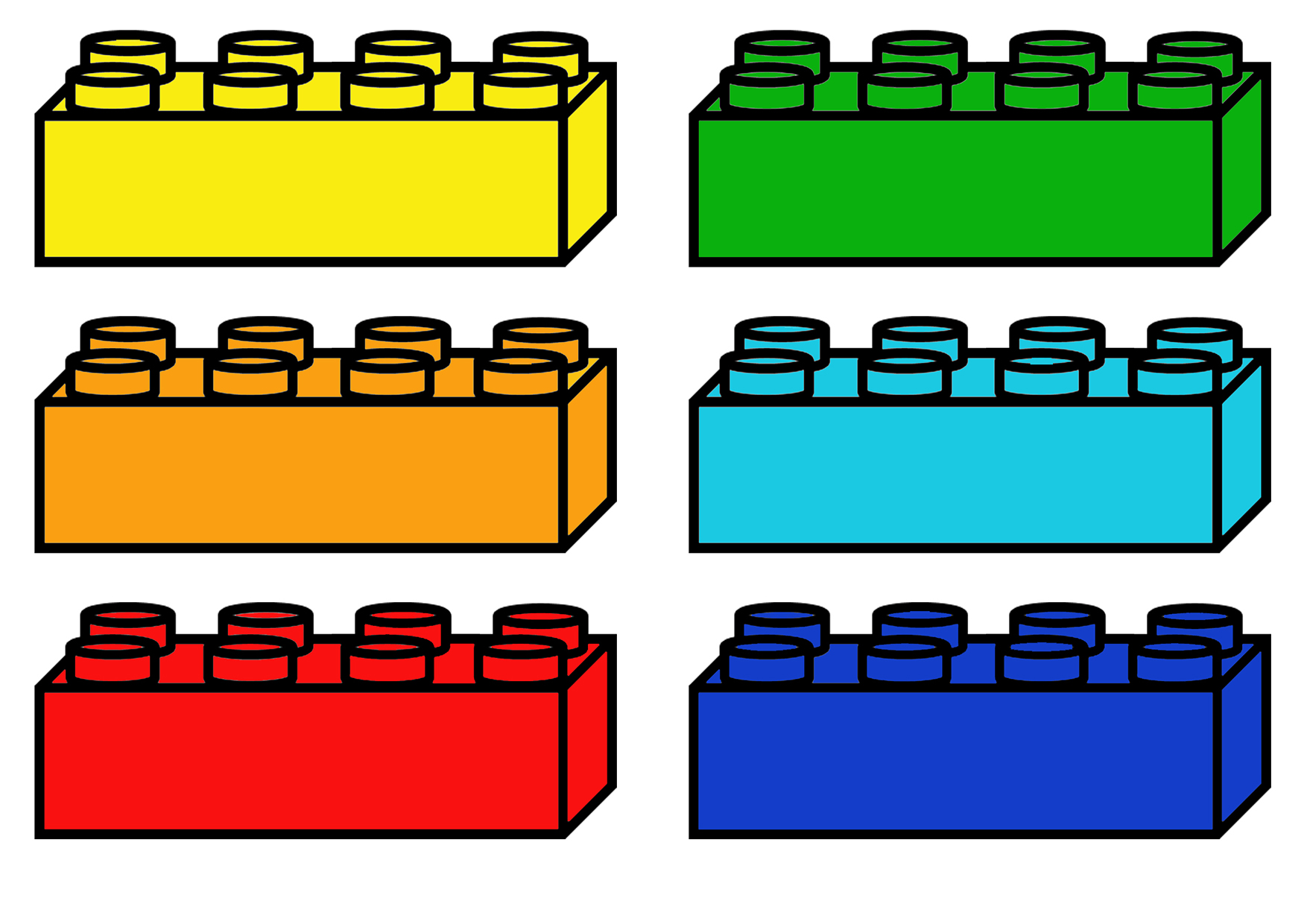 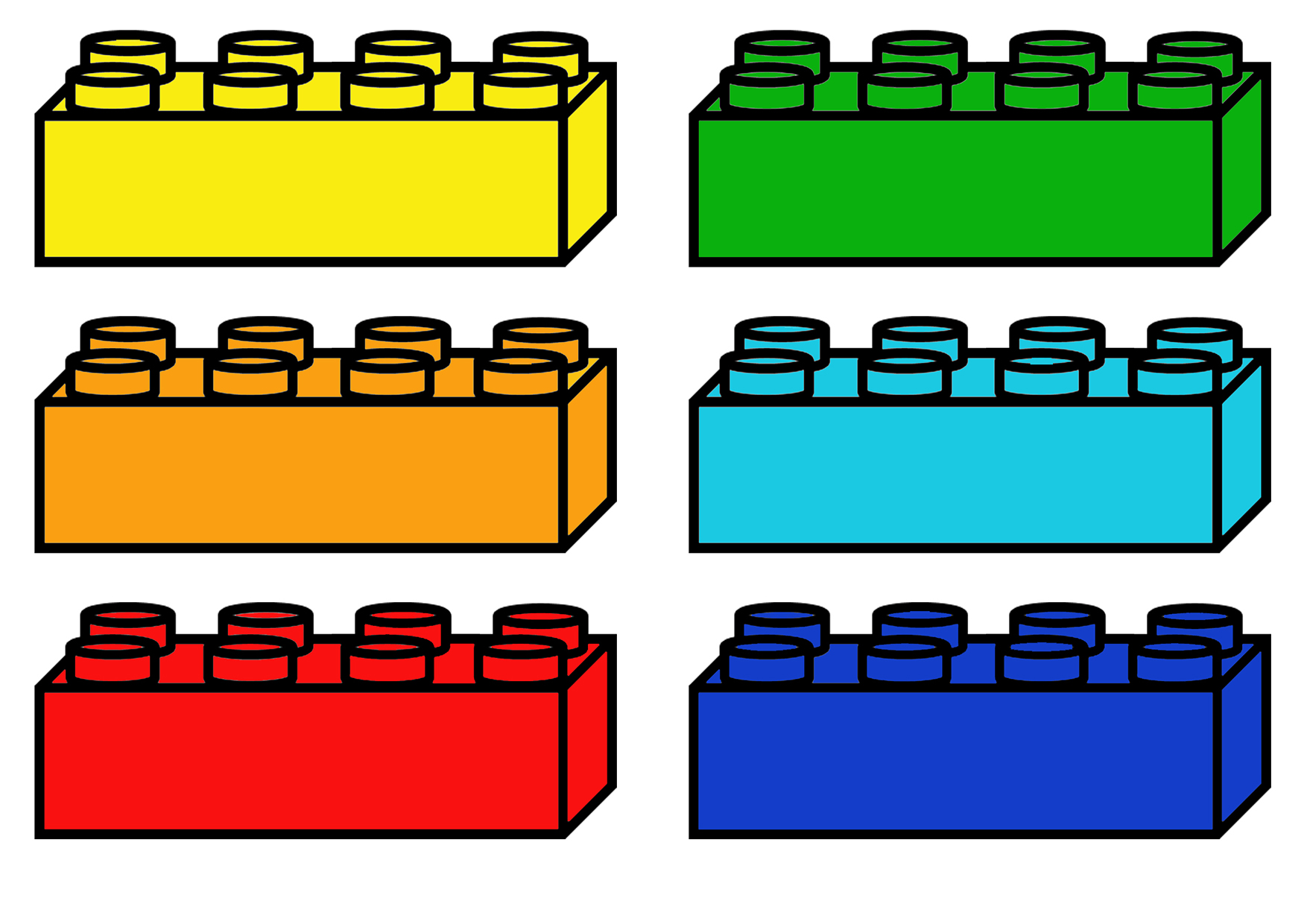 МА
МУ
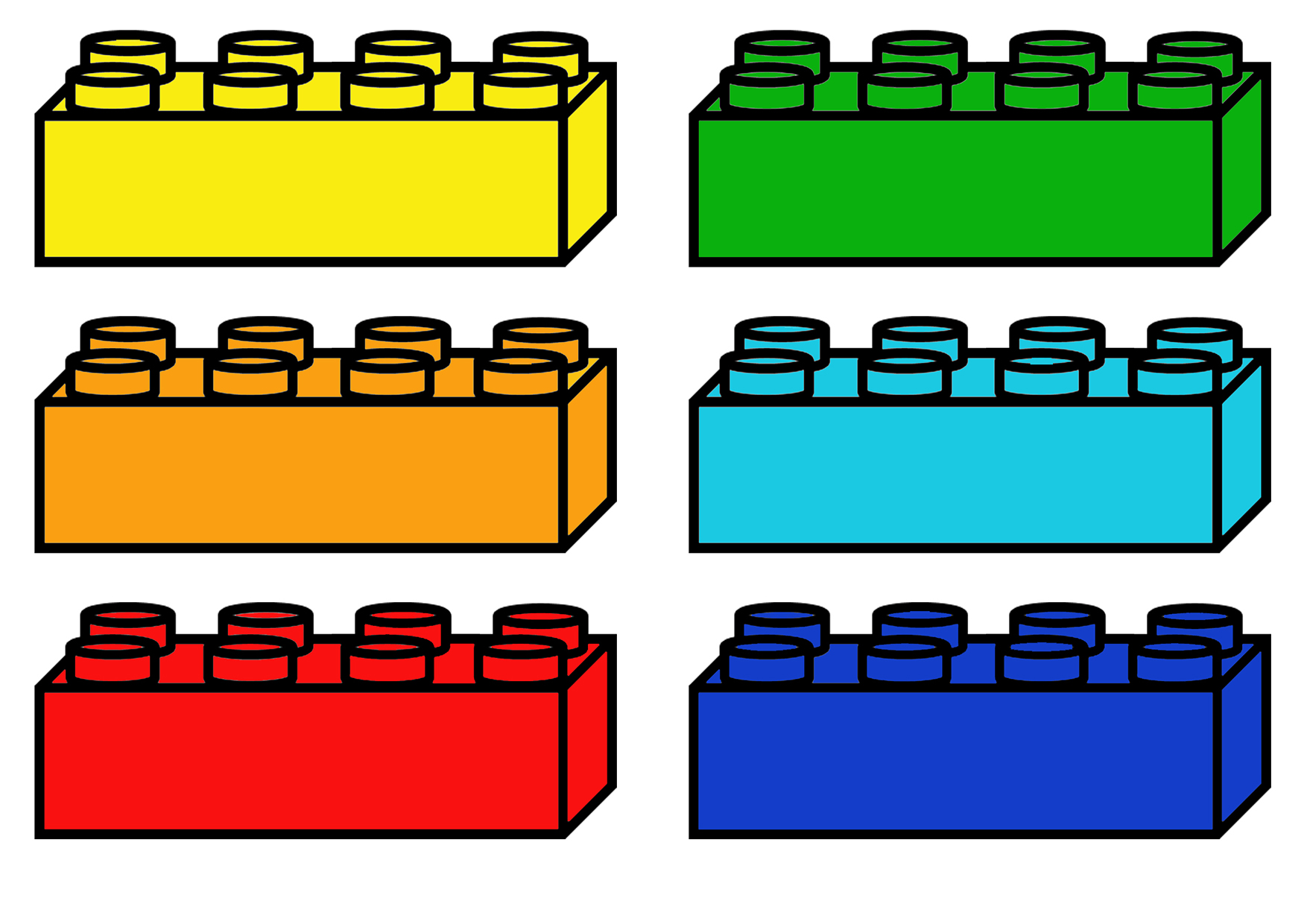 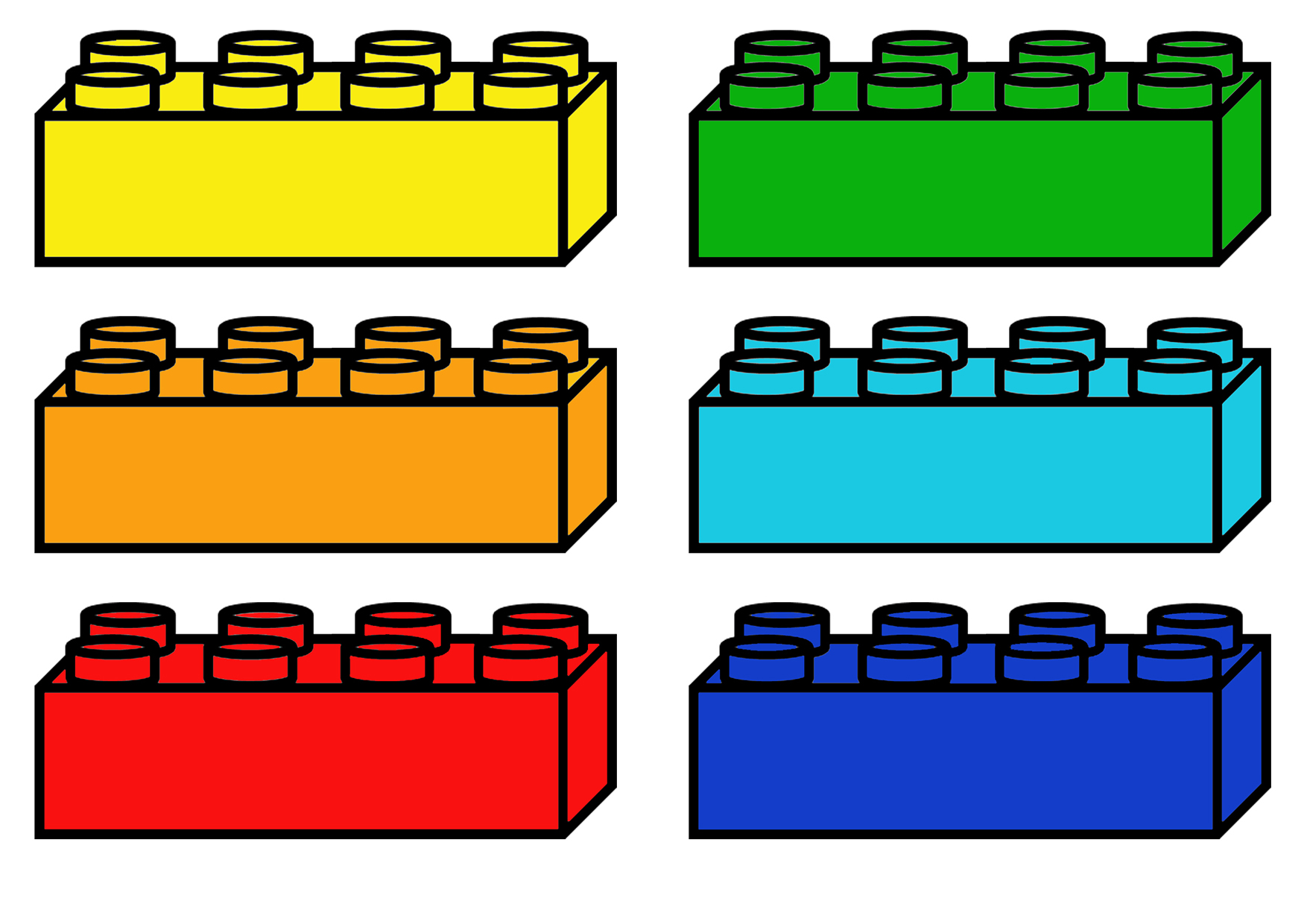 ЛА
ЛИ
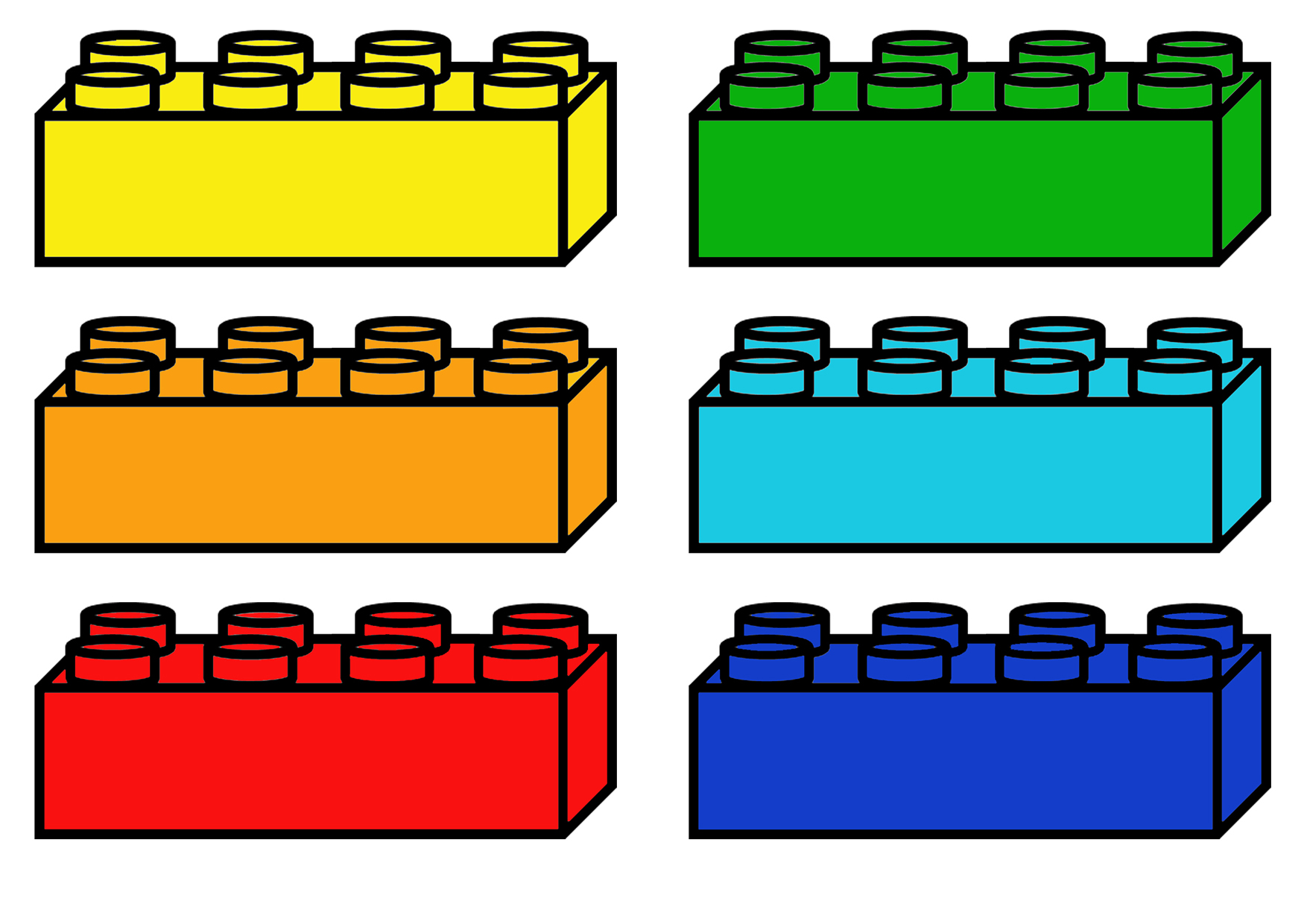 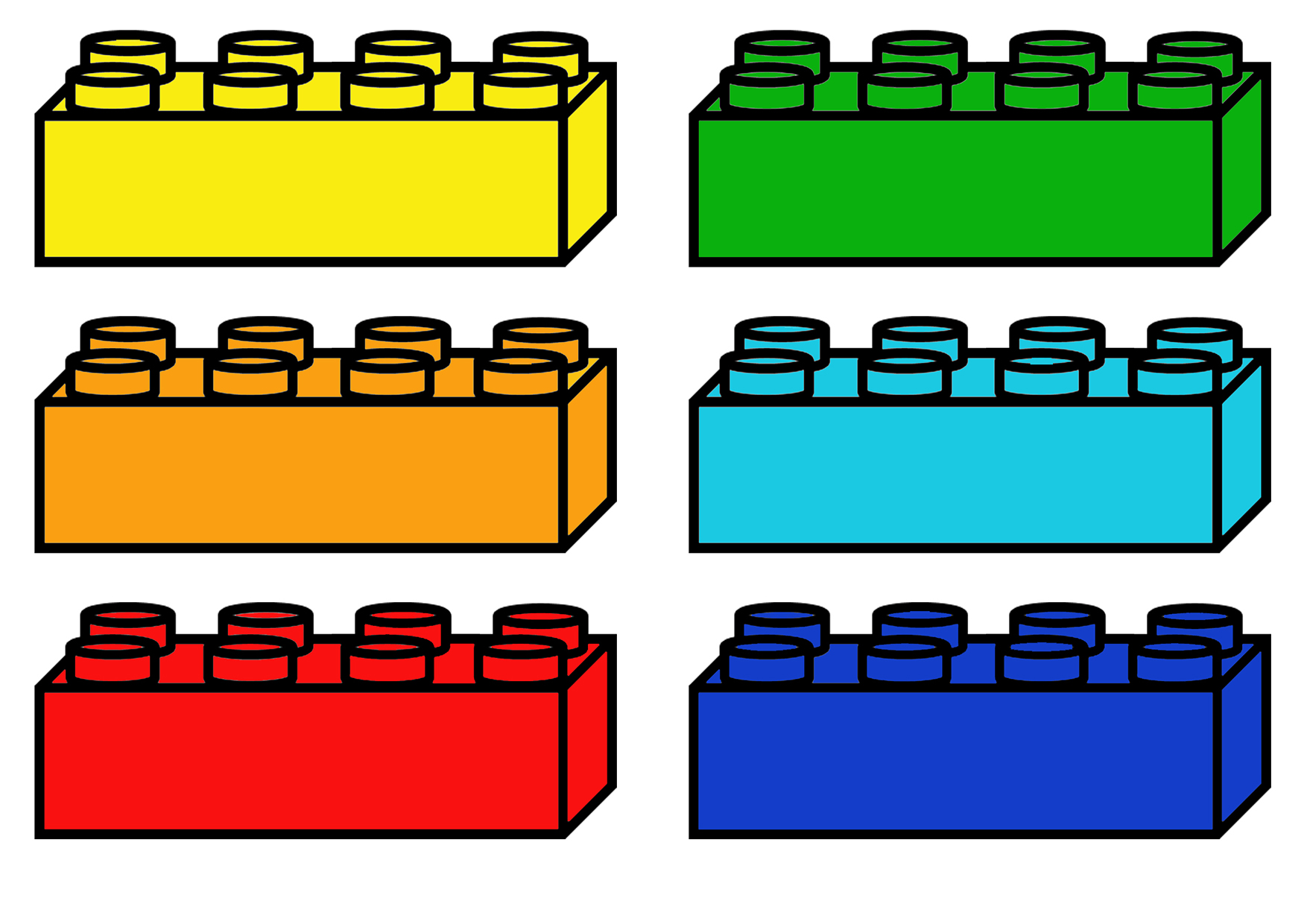 МОН
ЛУ
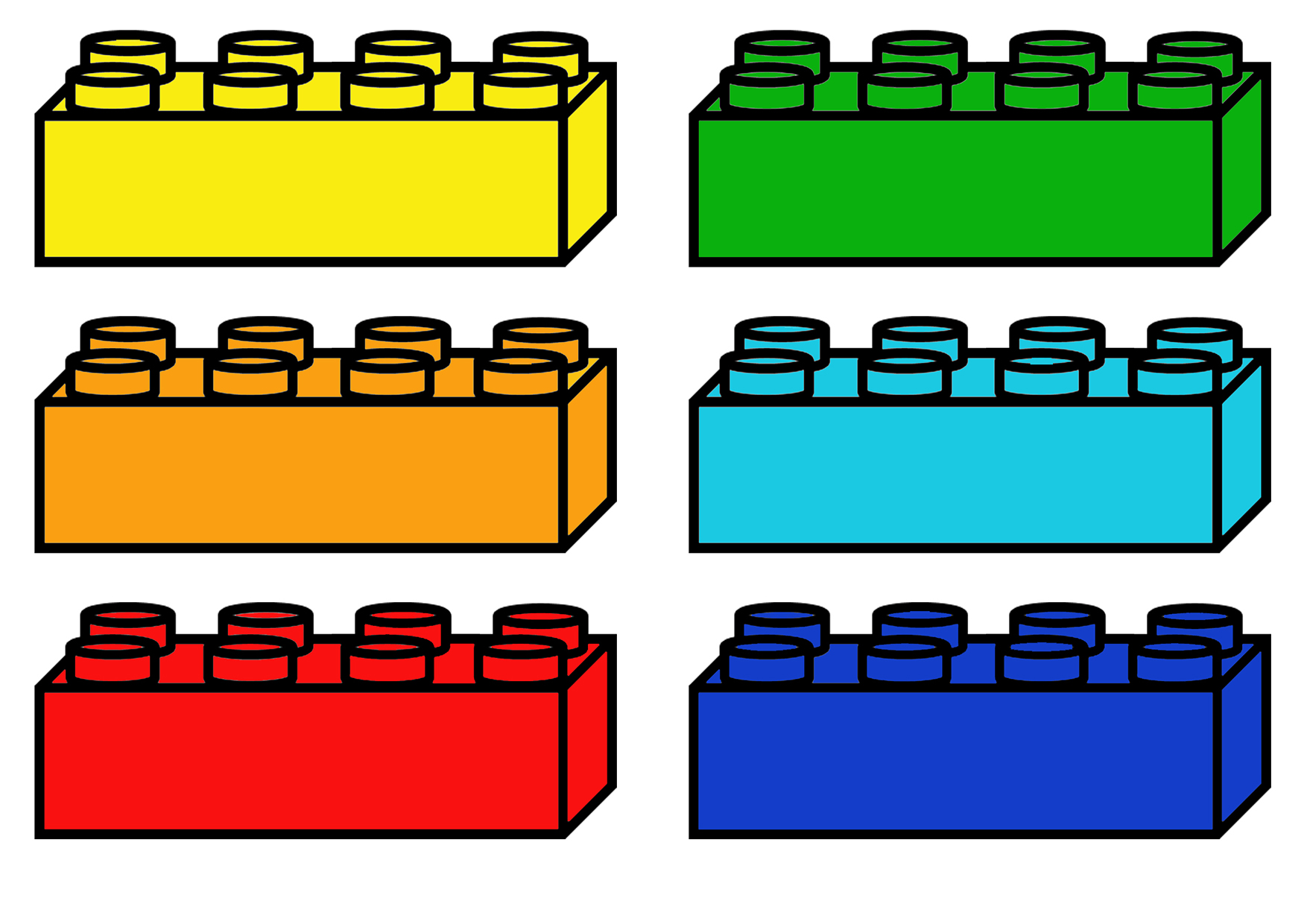 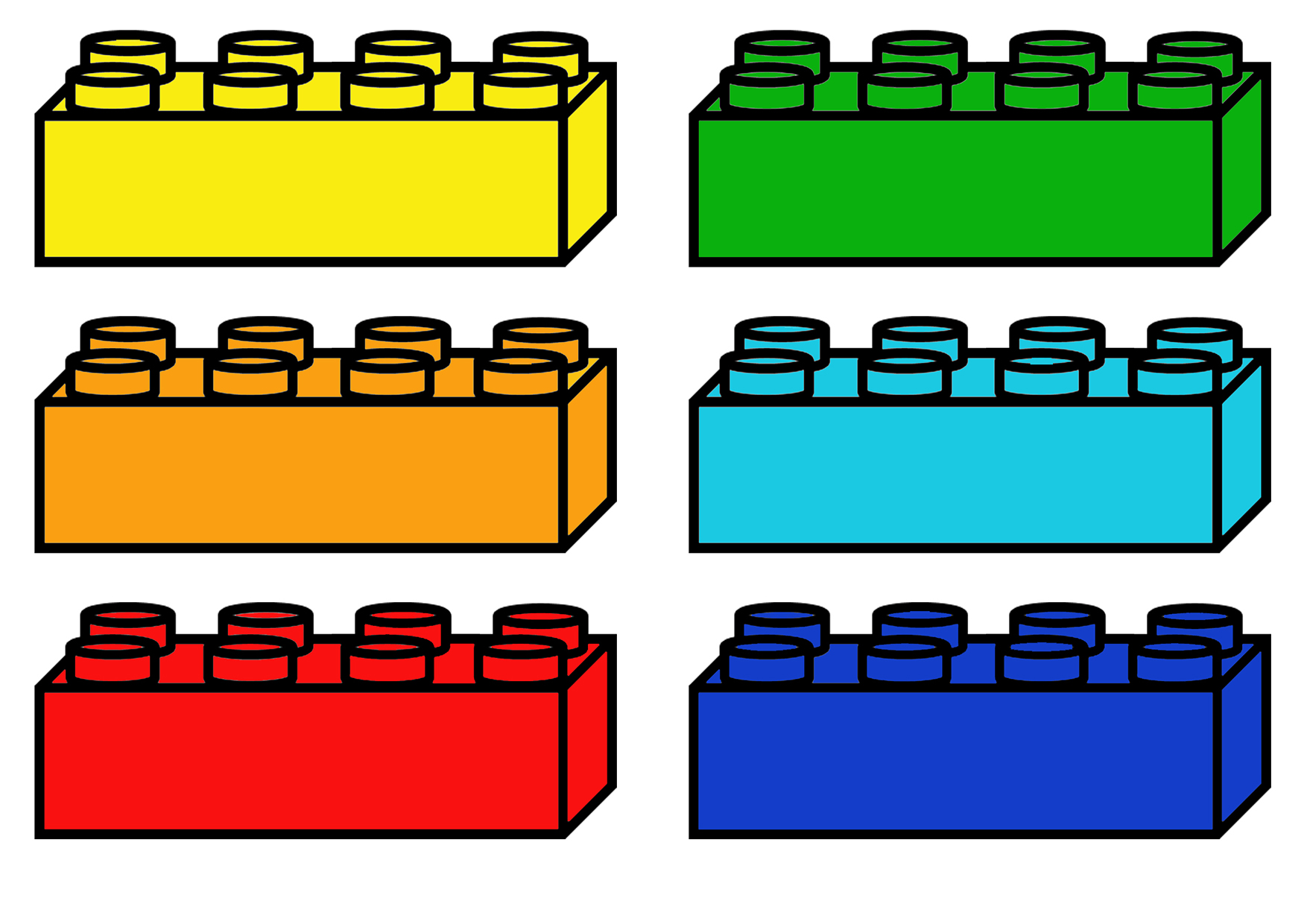 ЛИ
МОН
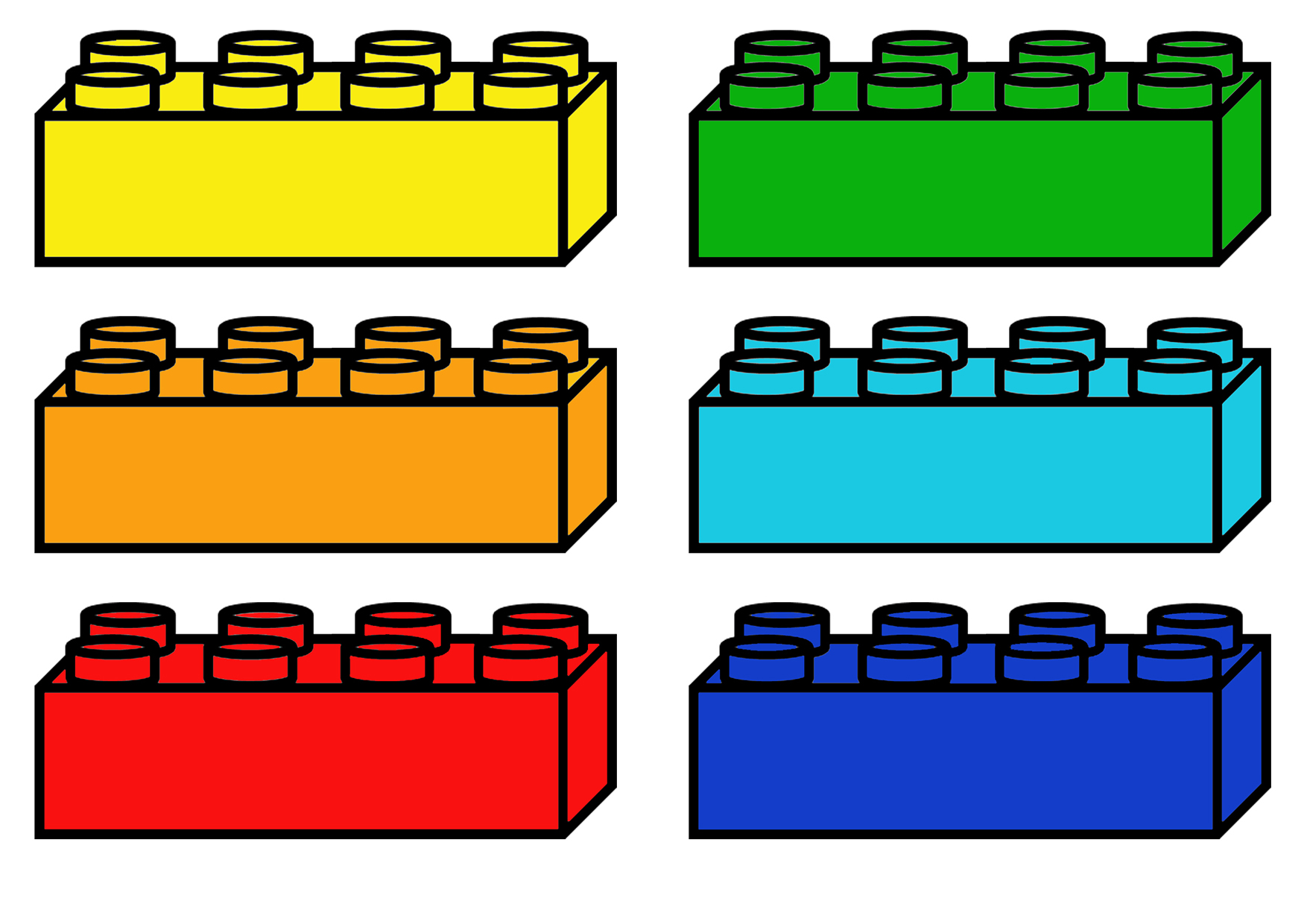 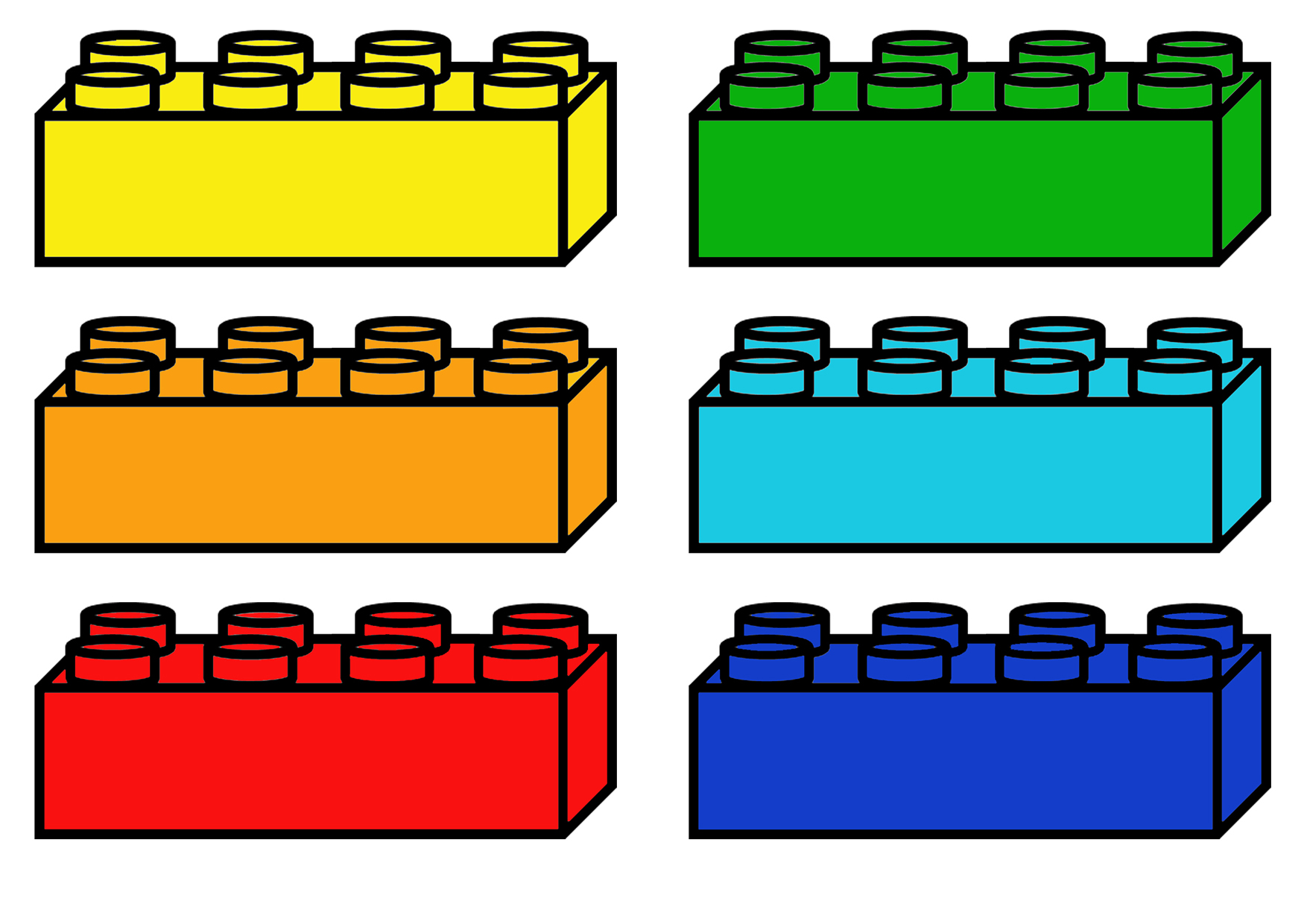 АВ
СО
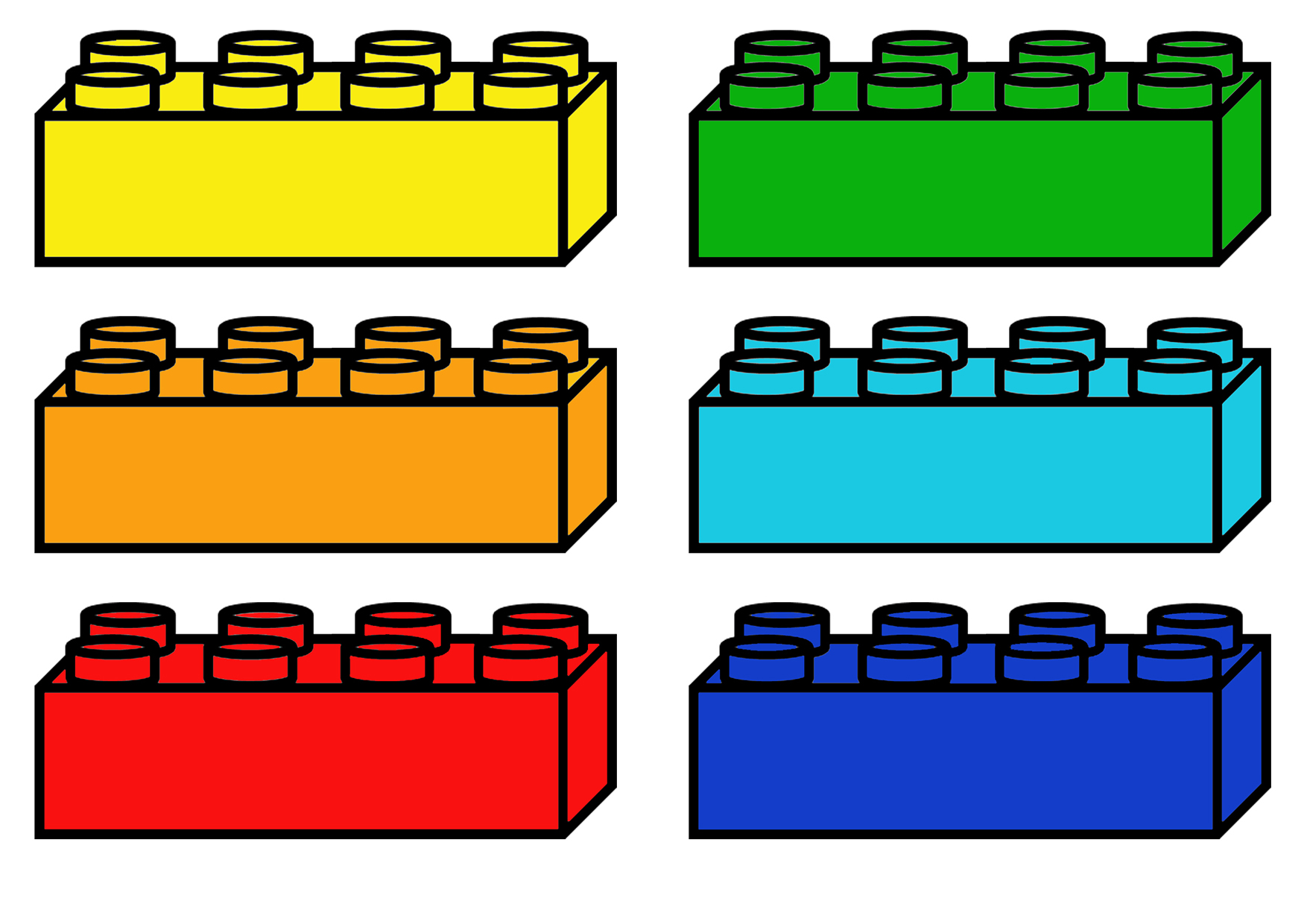 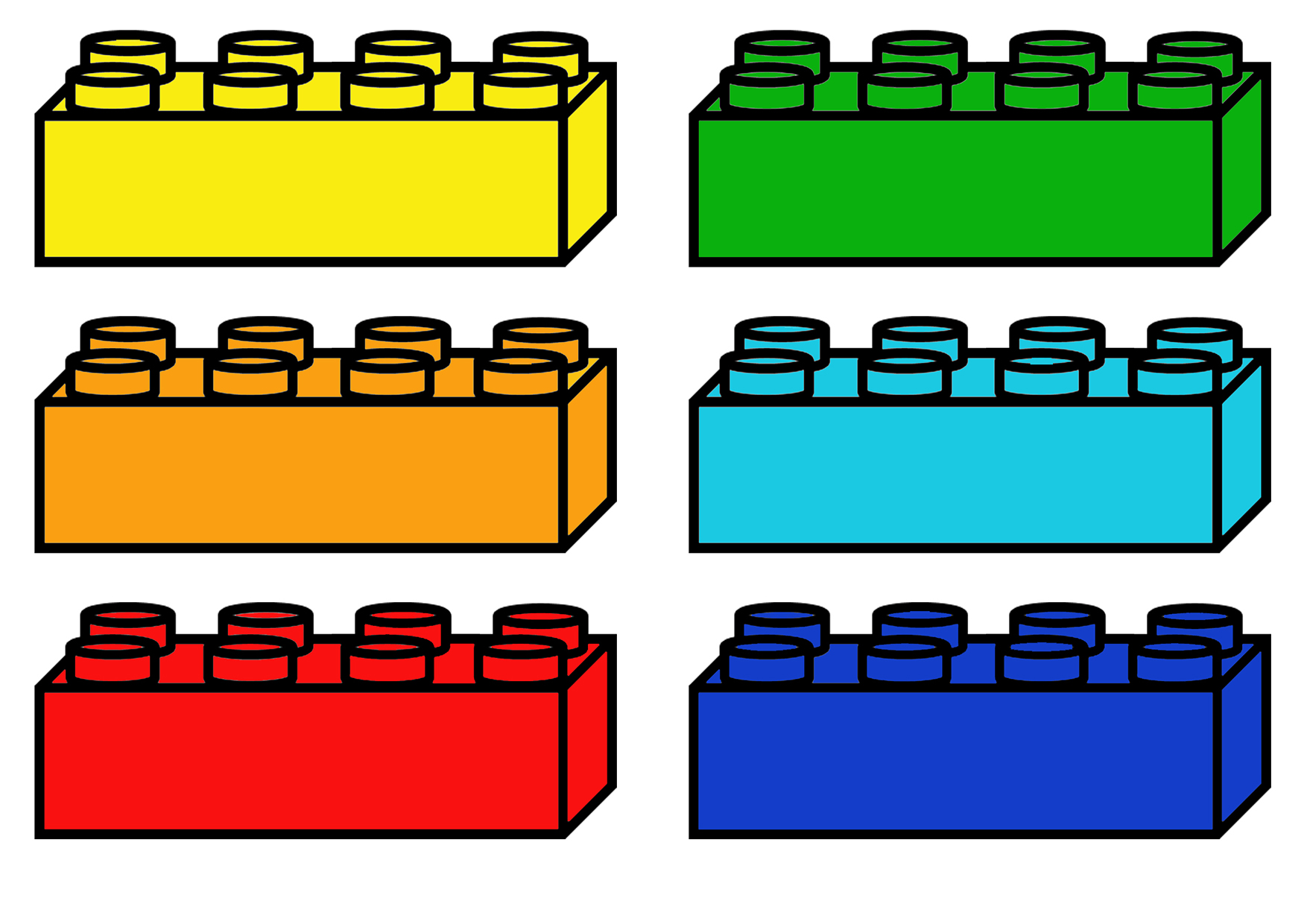 ВАЛ
МИ
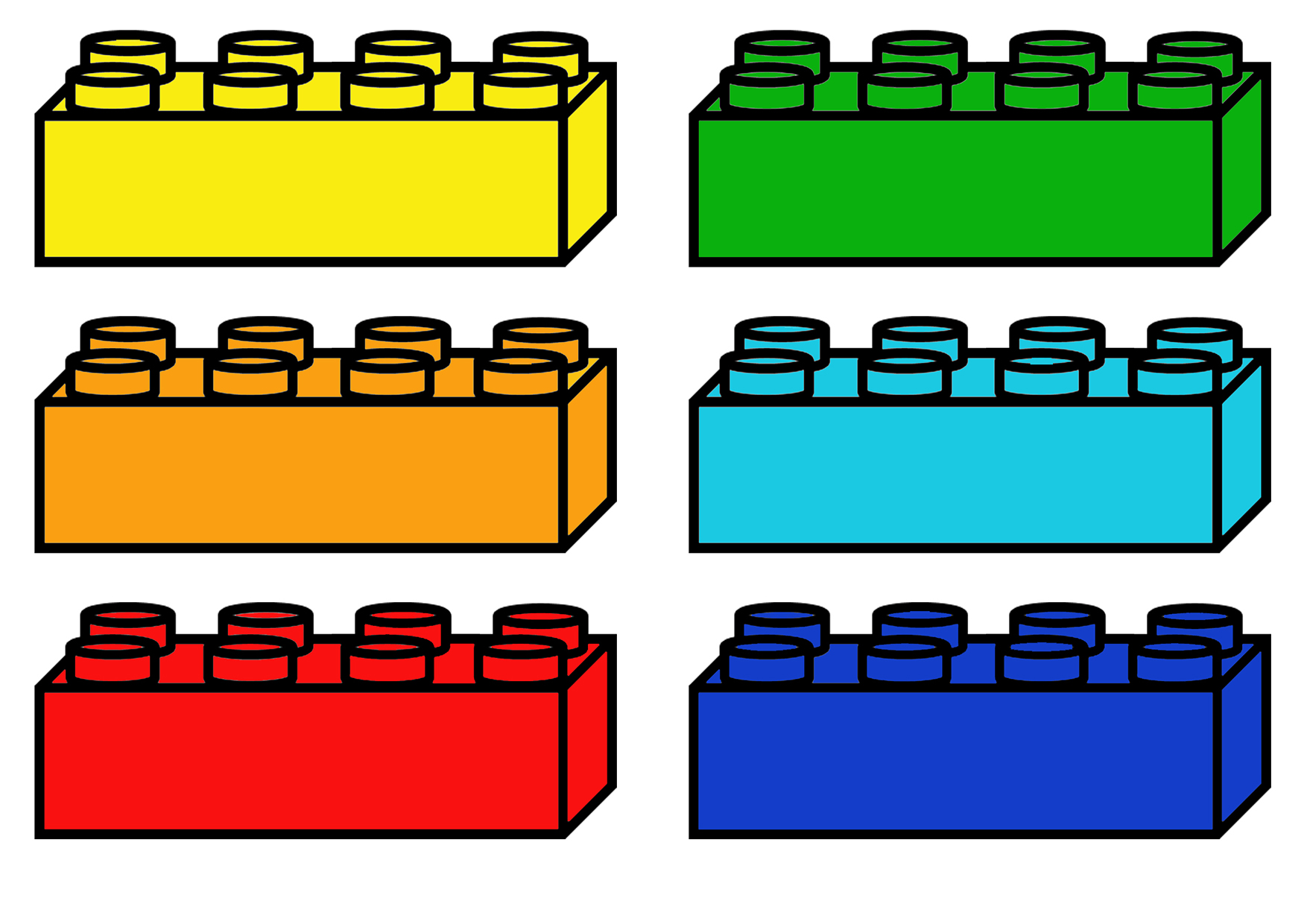 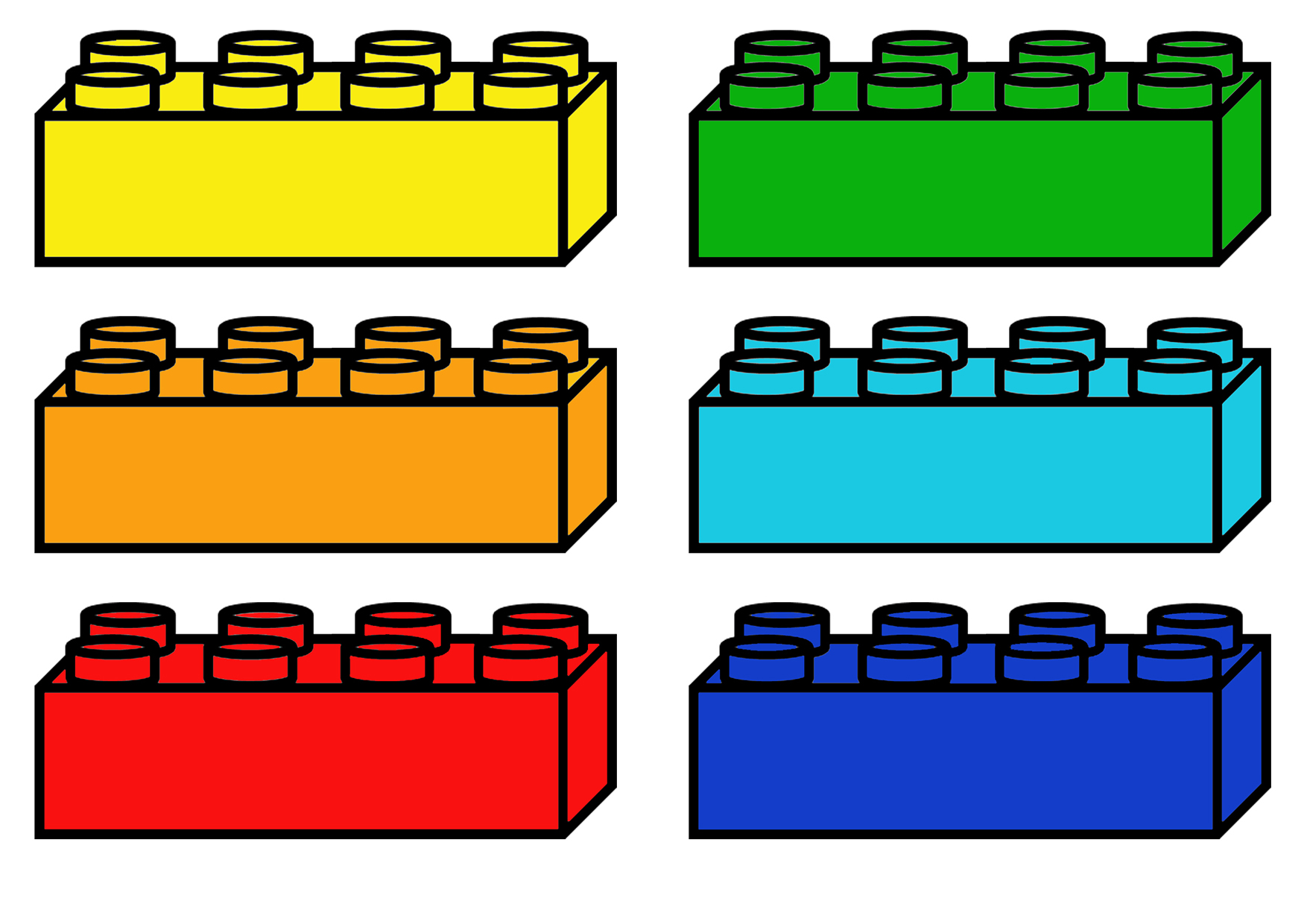 ЛИ
ЛО
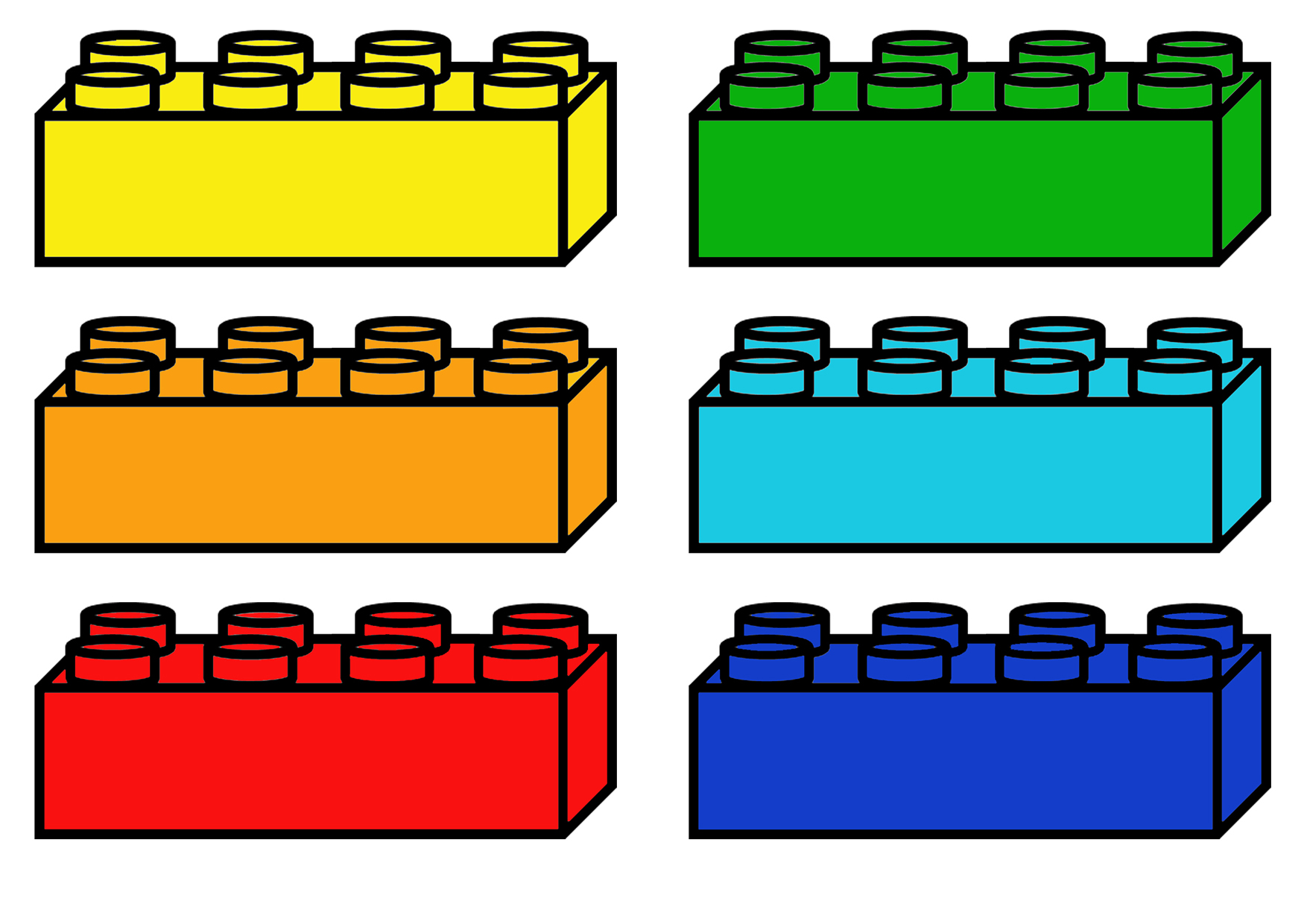 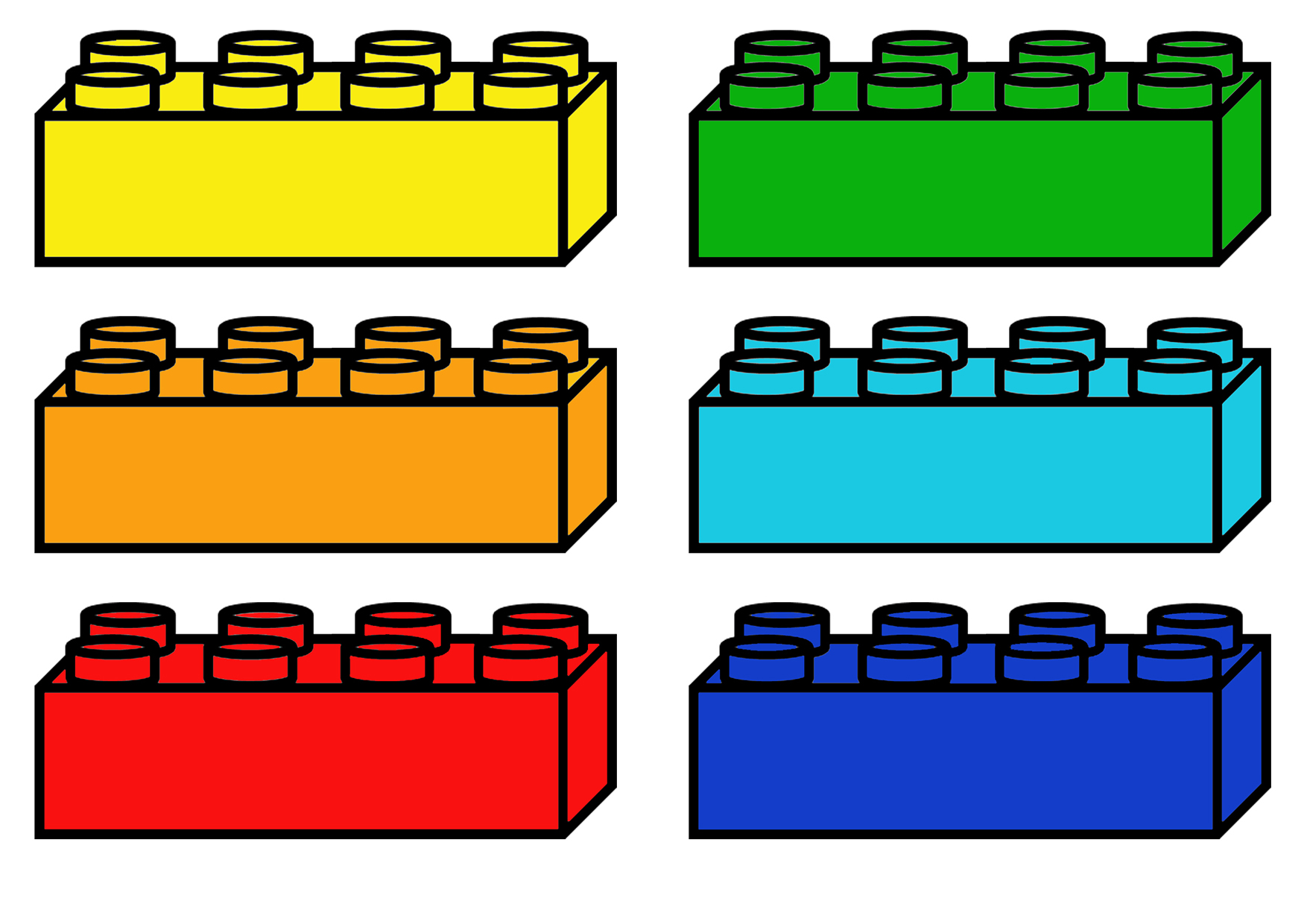 МИ
ЛО
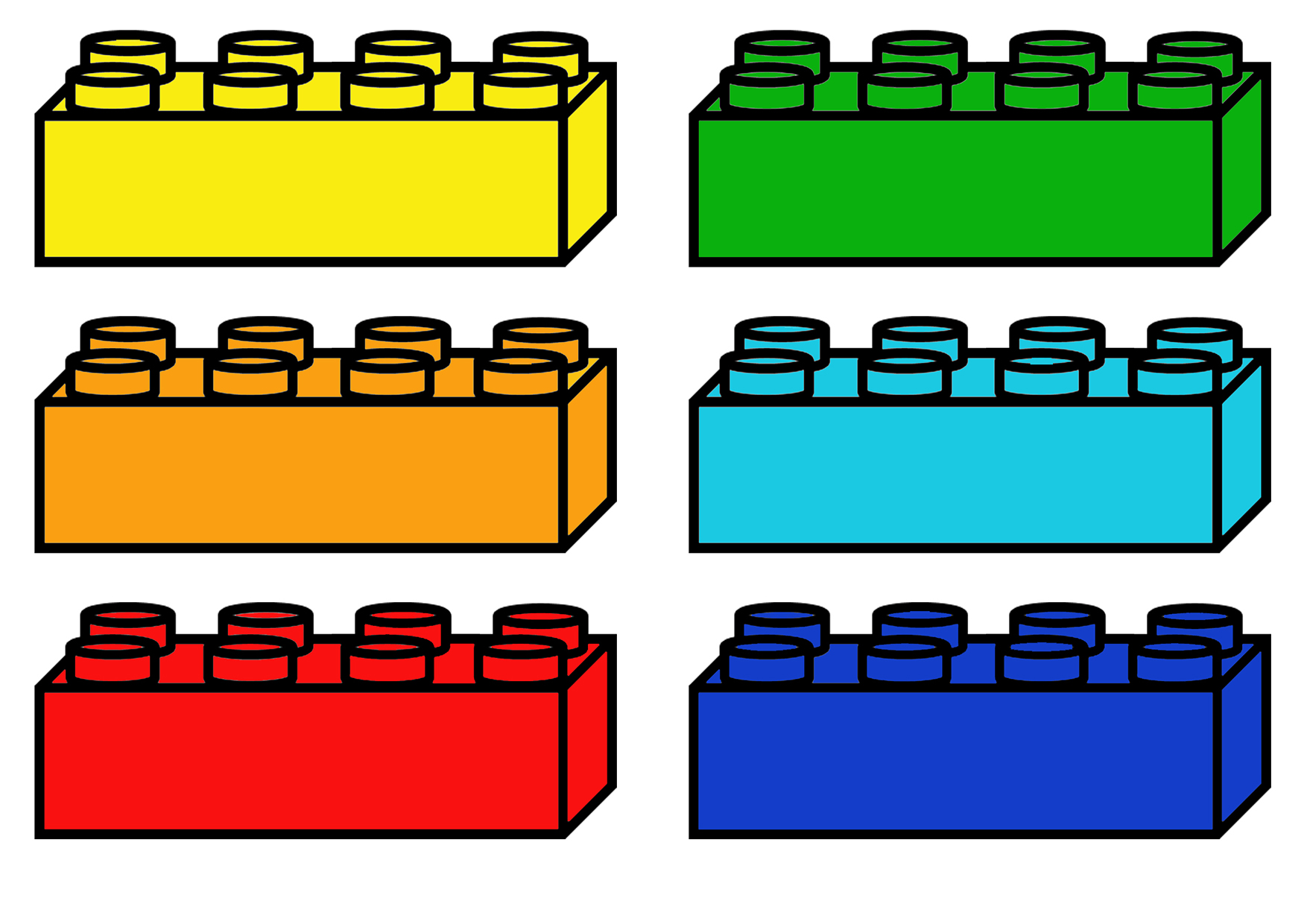 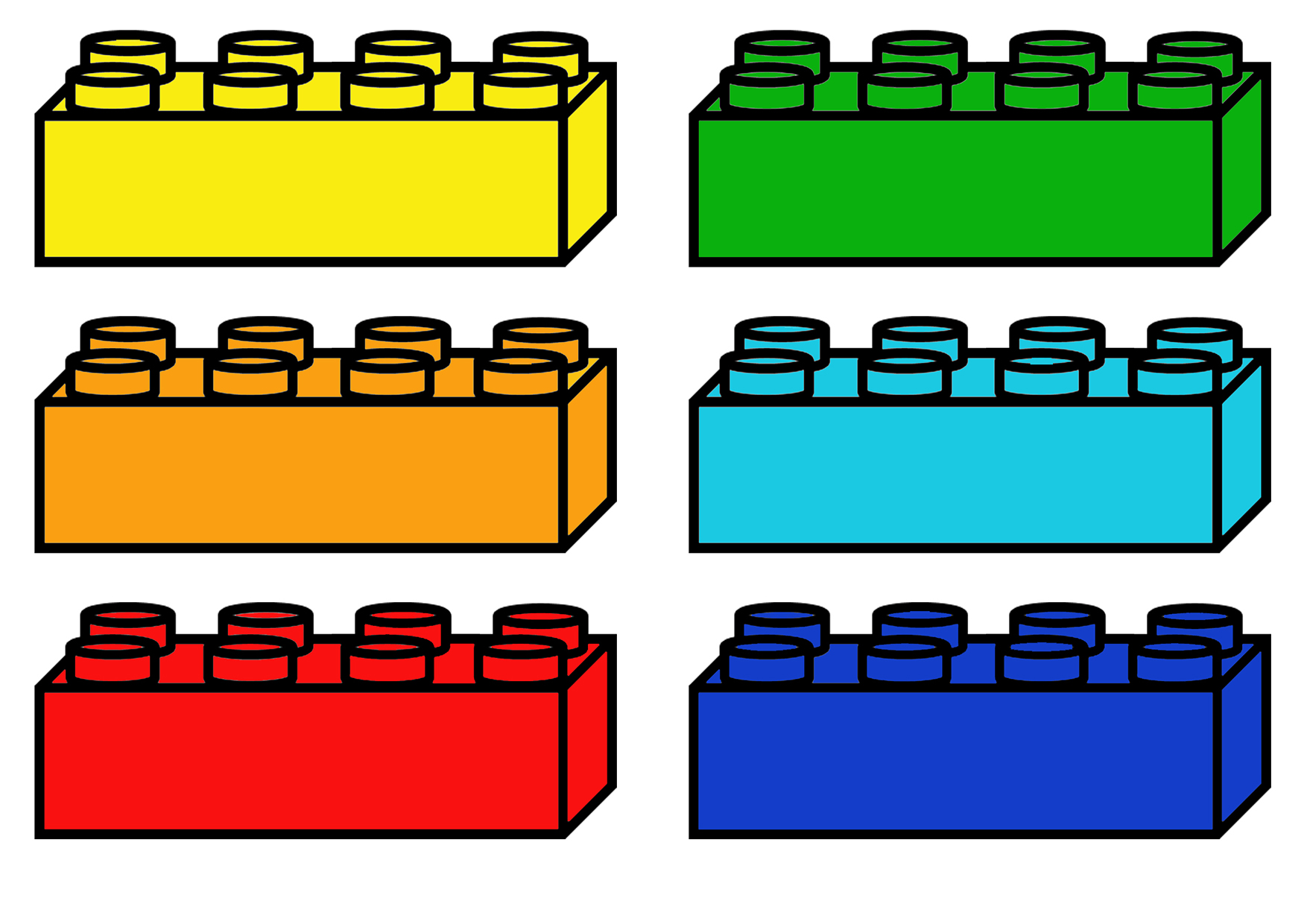 АВ
О
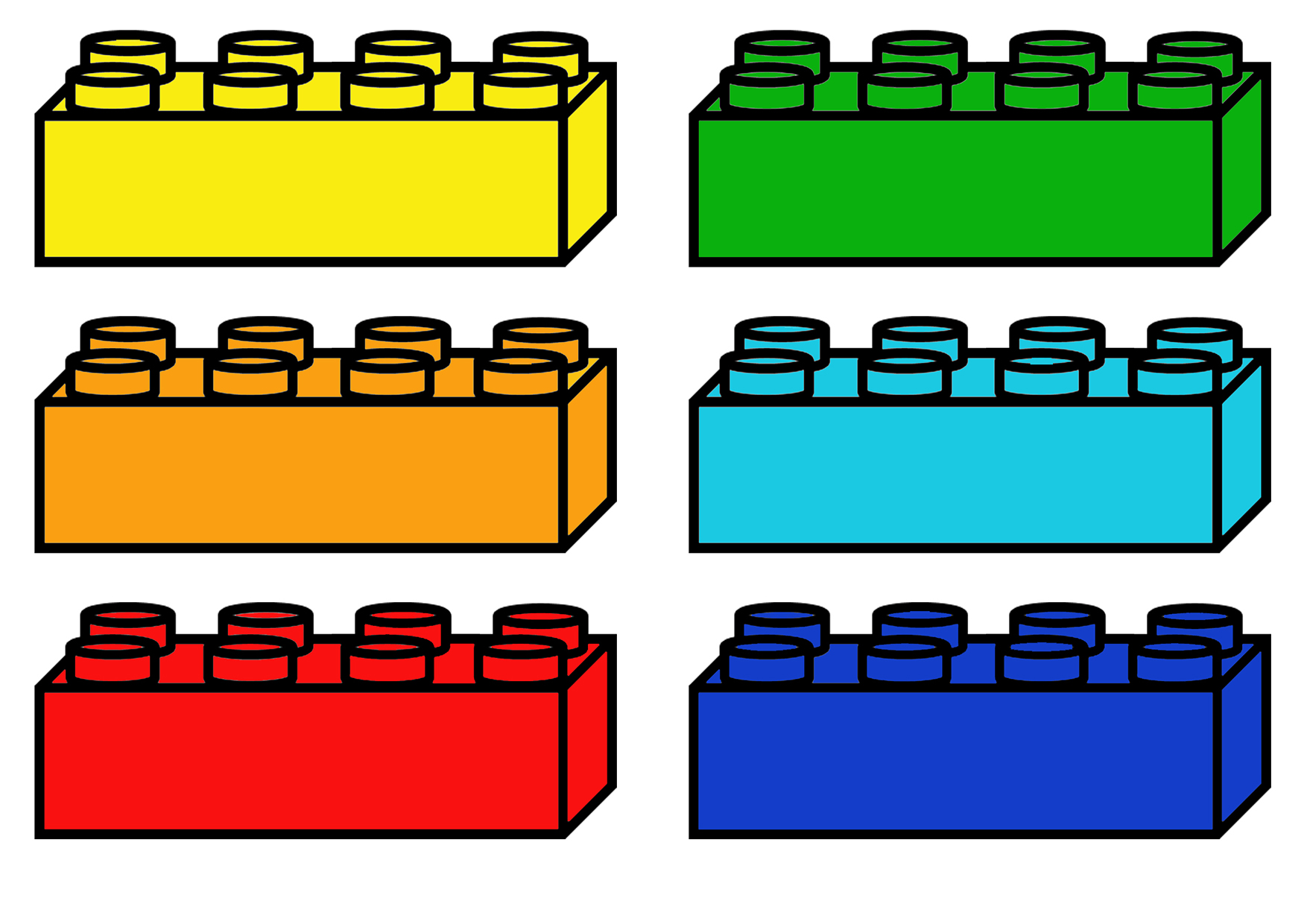 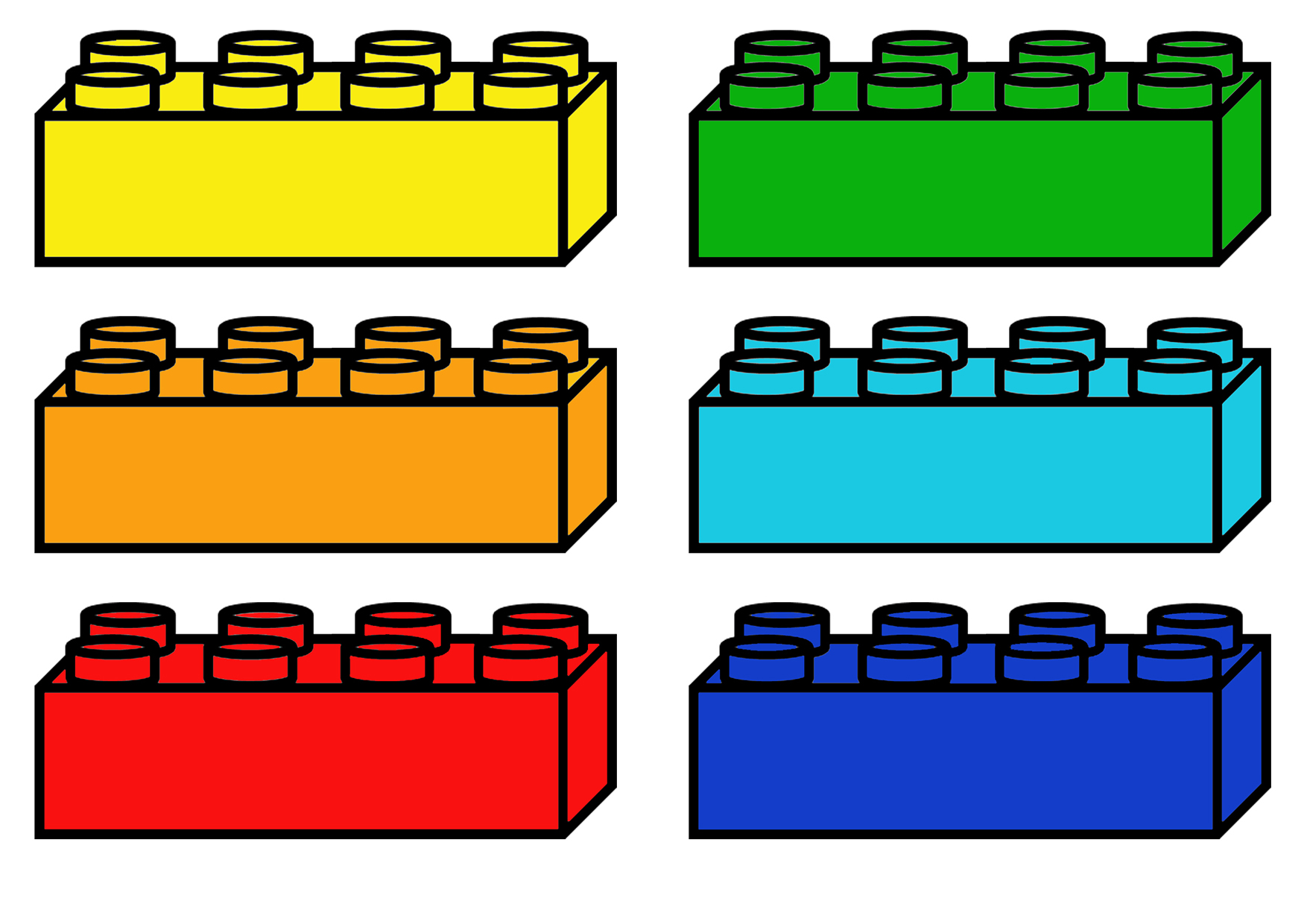 ВАЛ
МИ
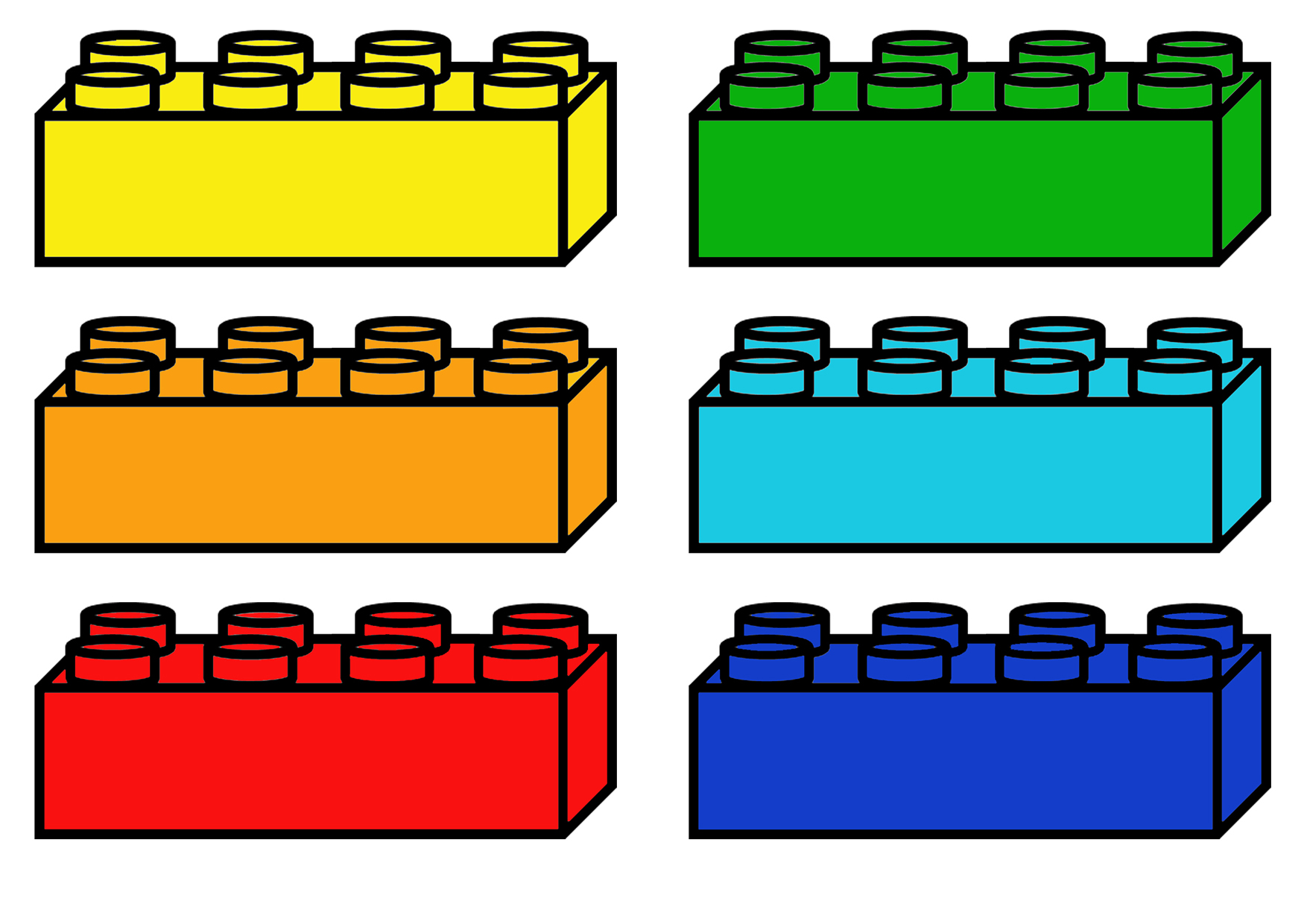 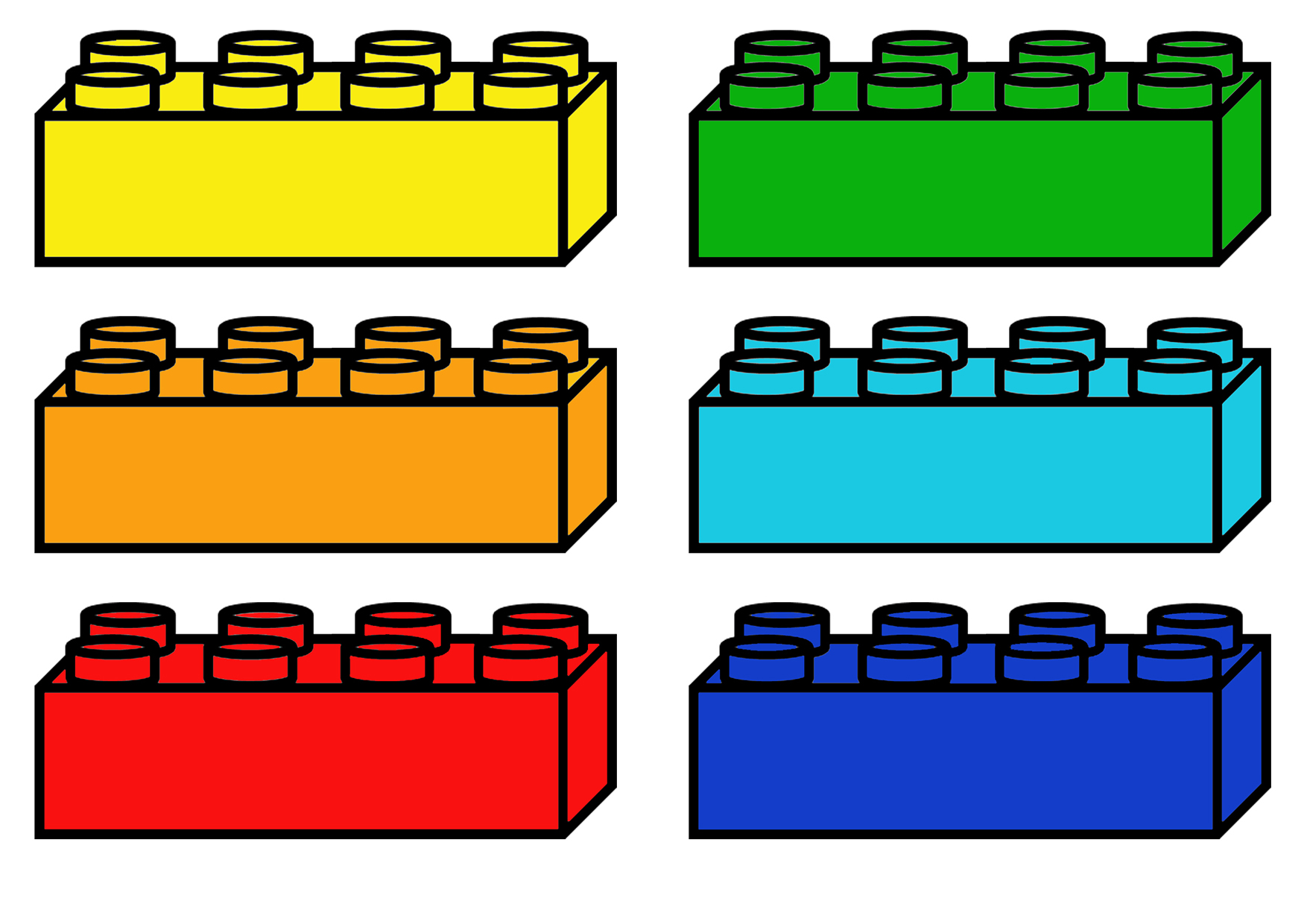 ЛИ
ОЛ
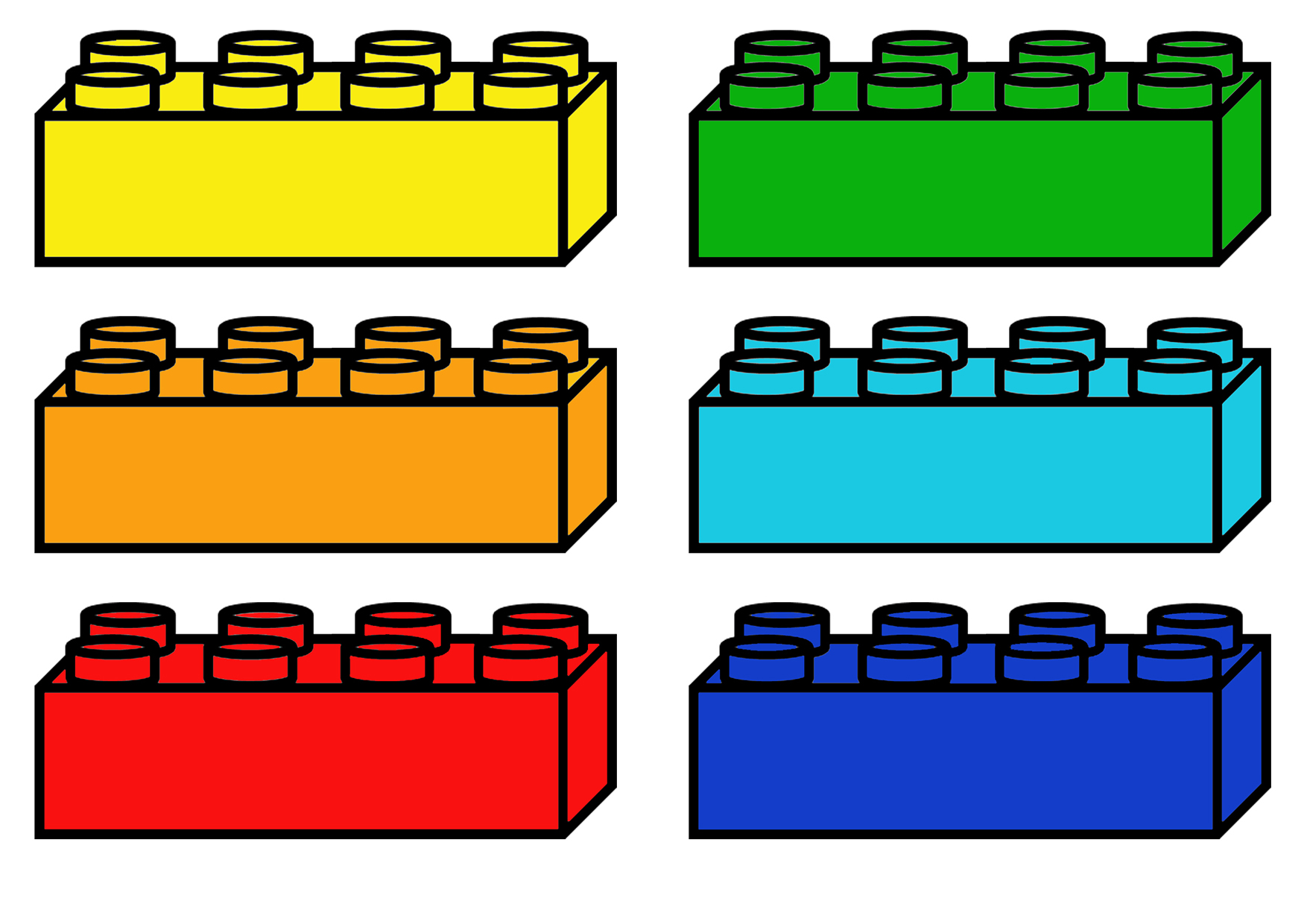 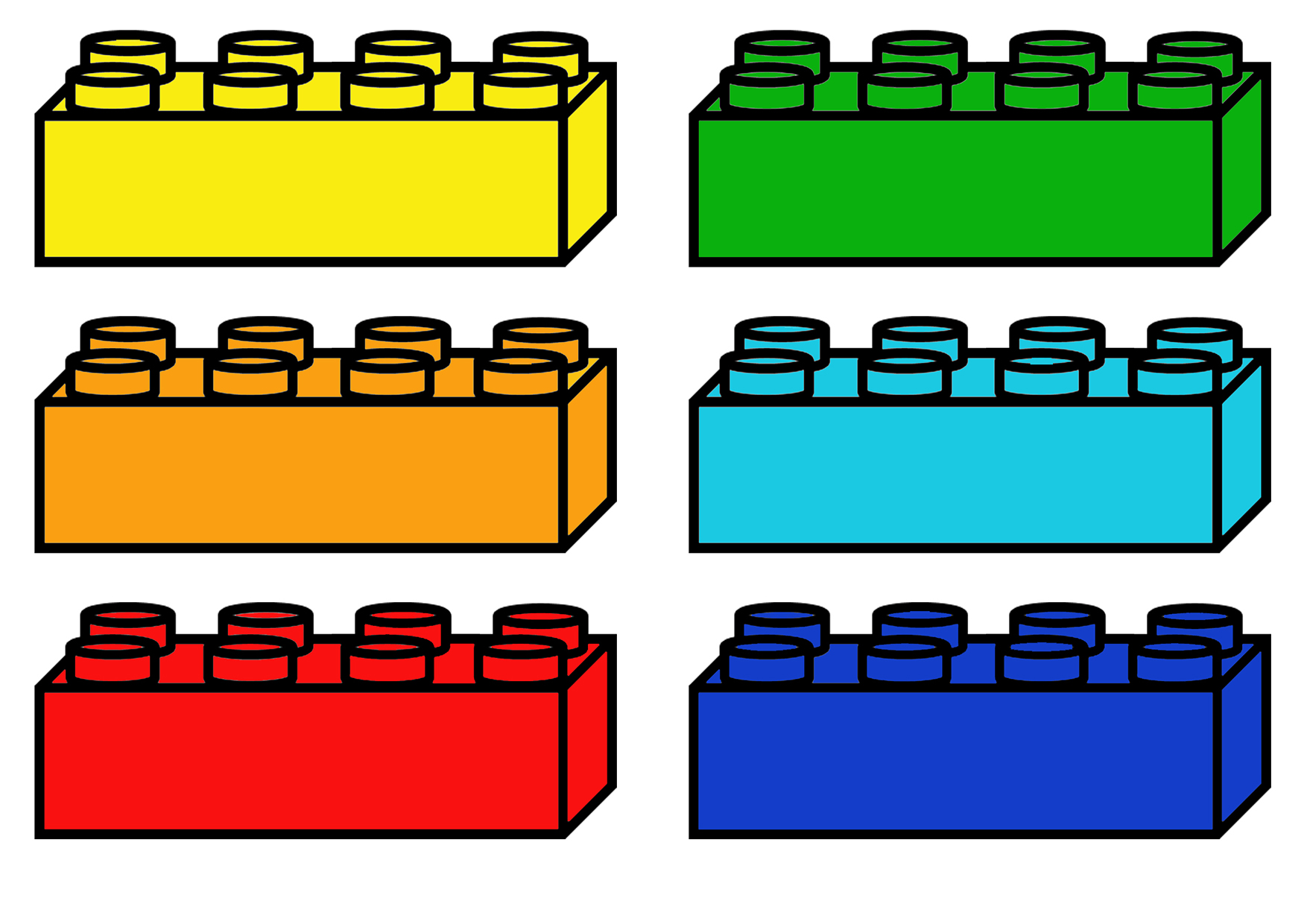 ВАЛ
О
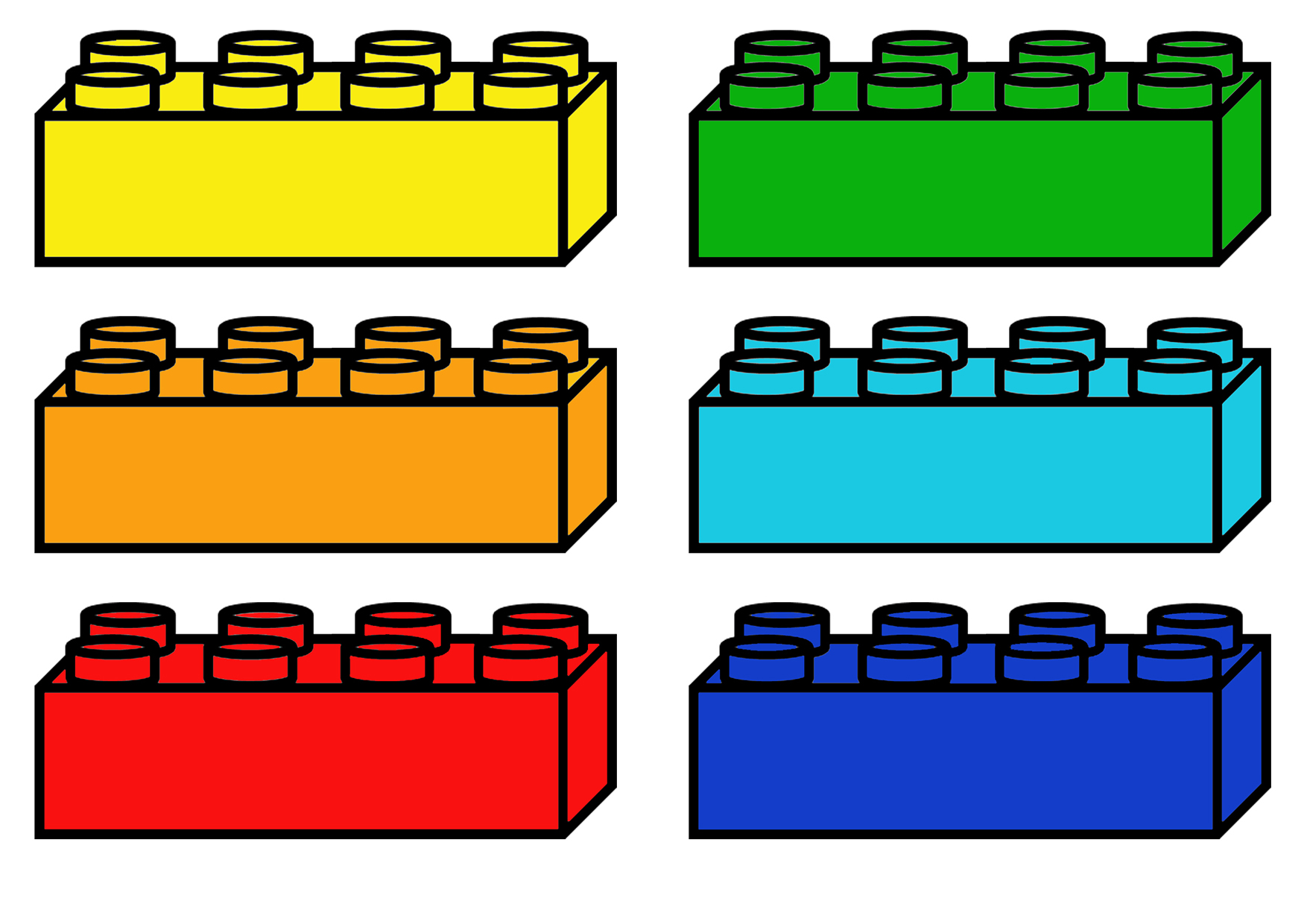 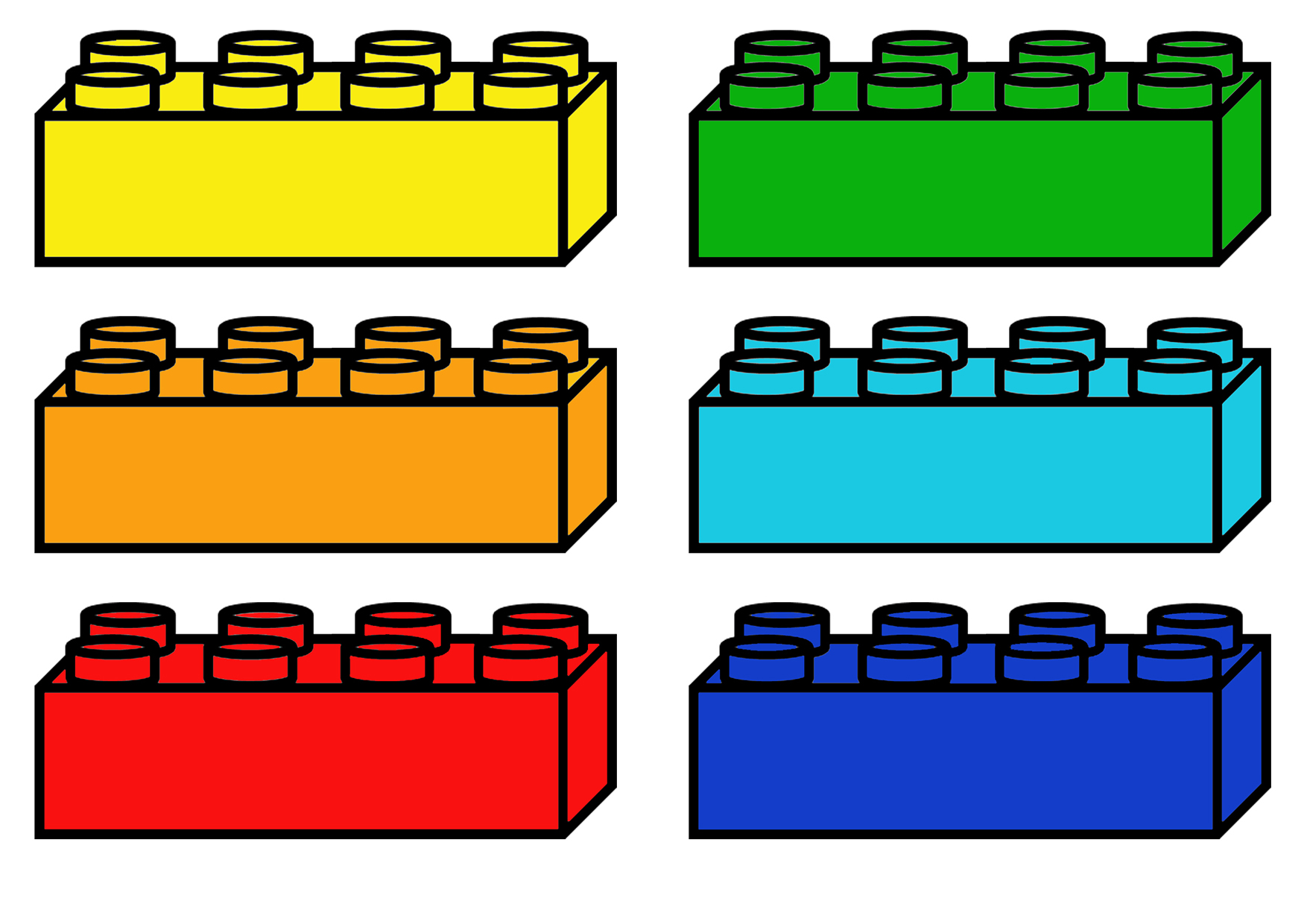 ІН
НА
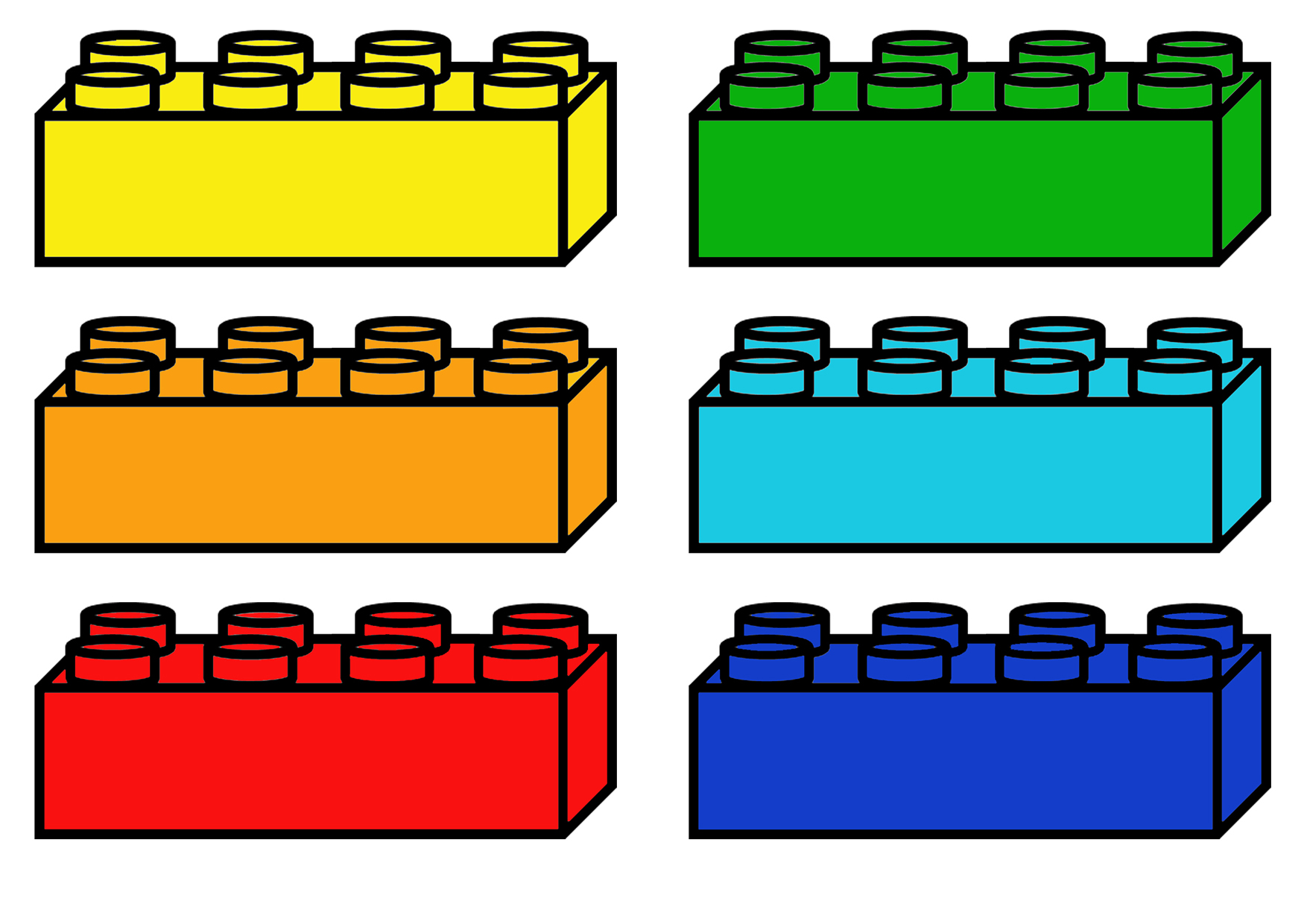 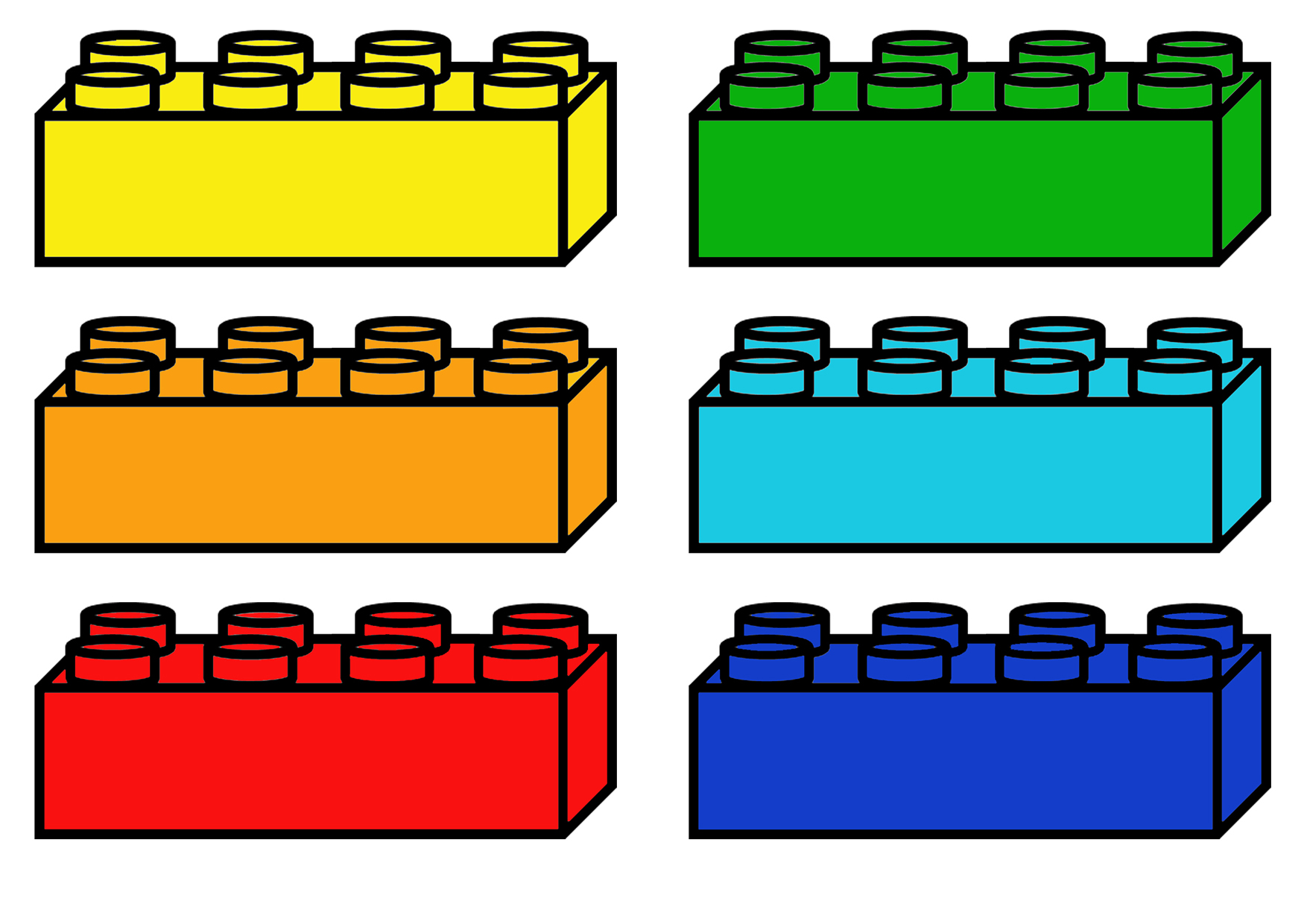 СОС
ЛІ
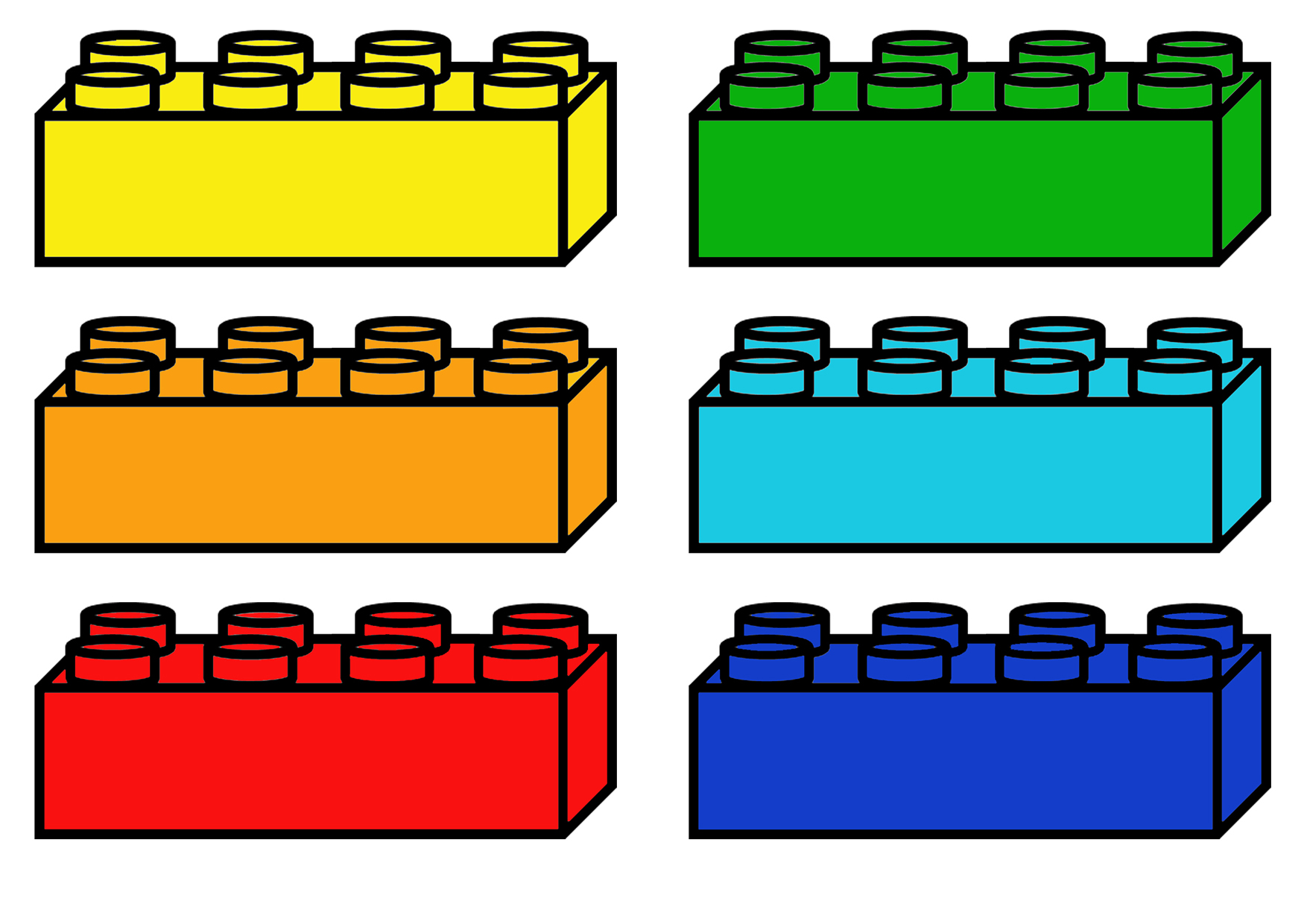 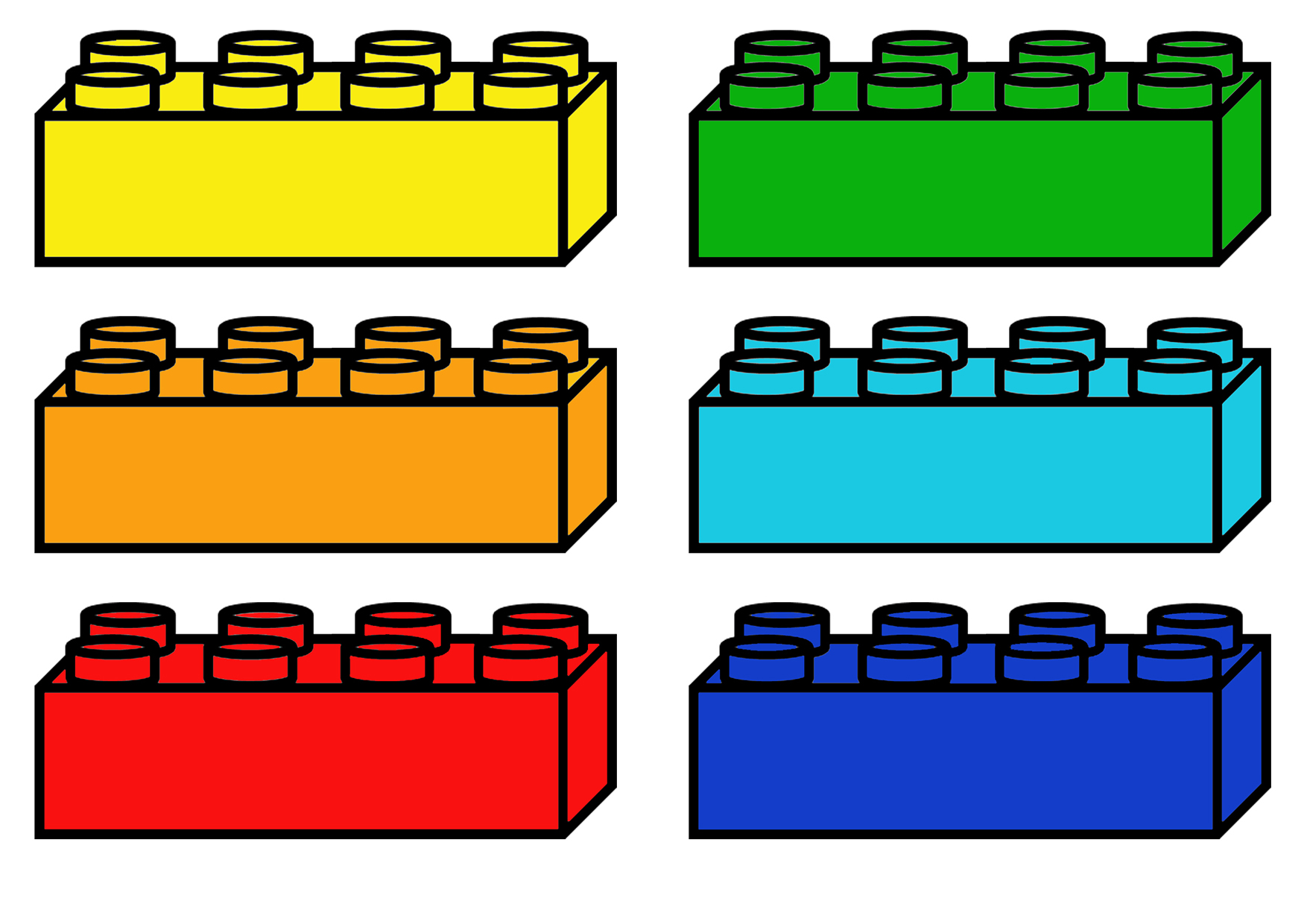 МА
ИМ
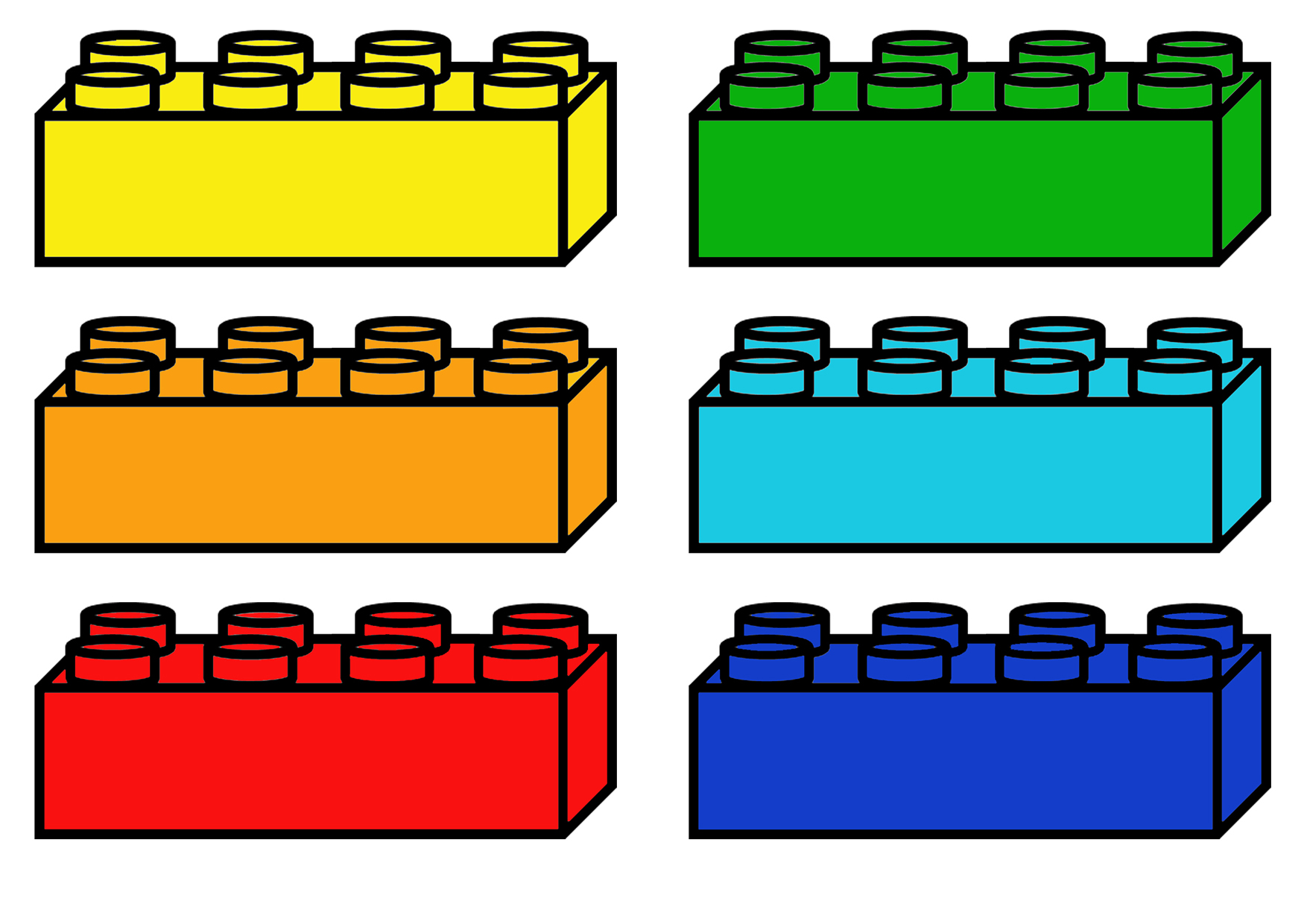 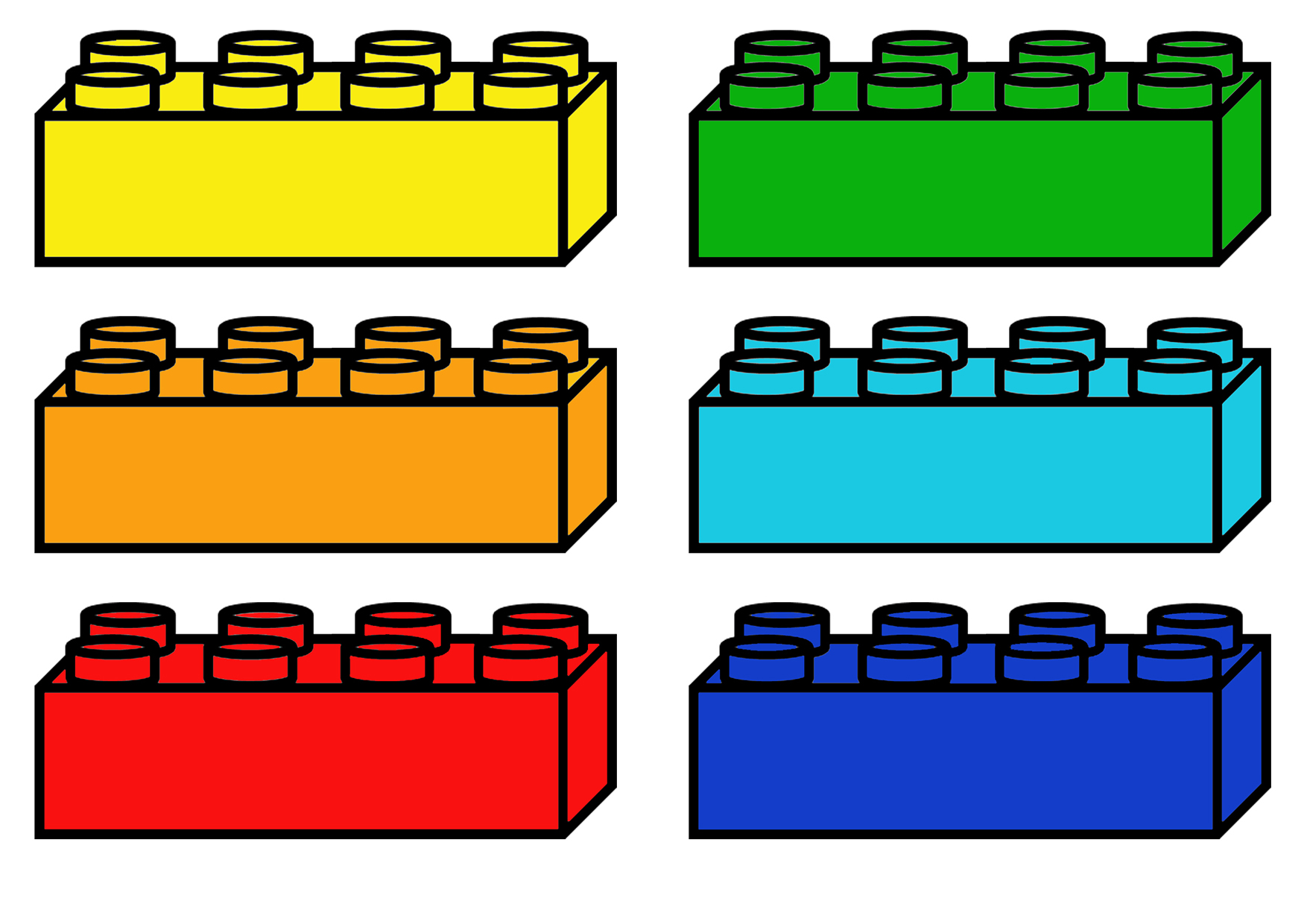 СОС
НА
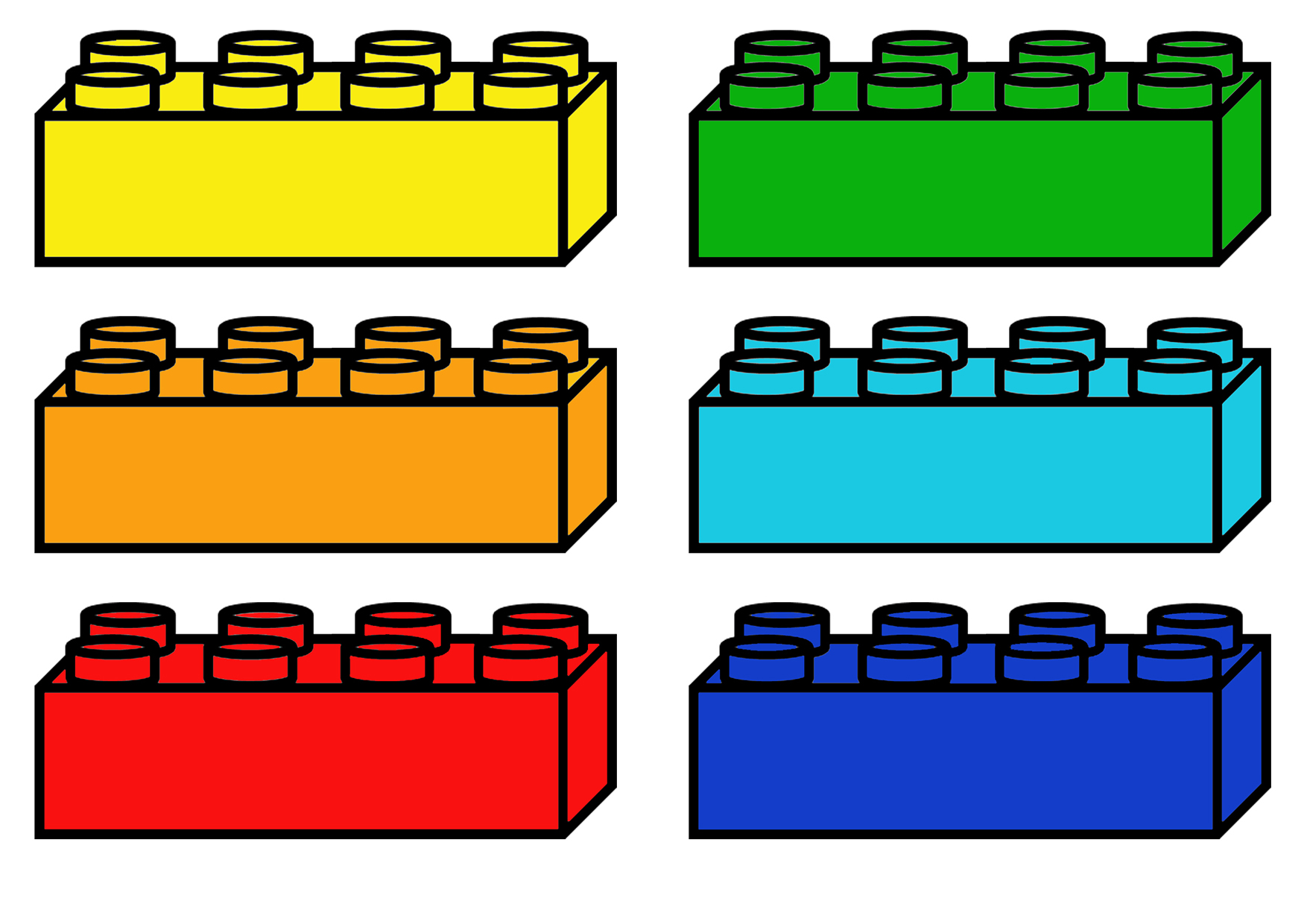 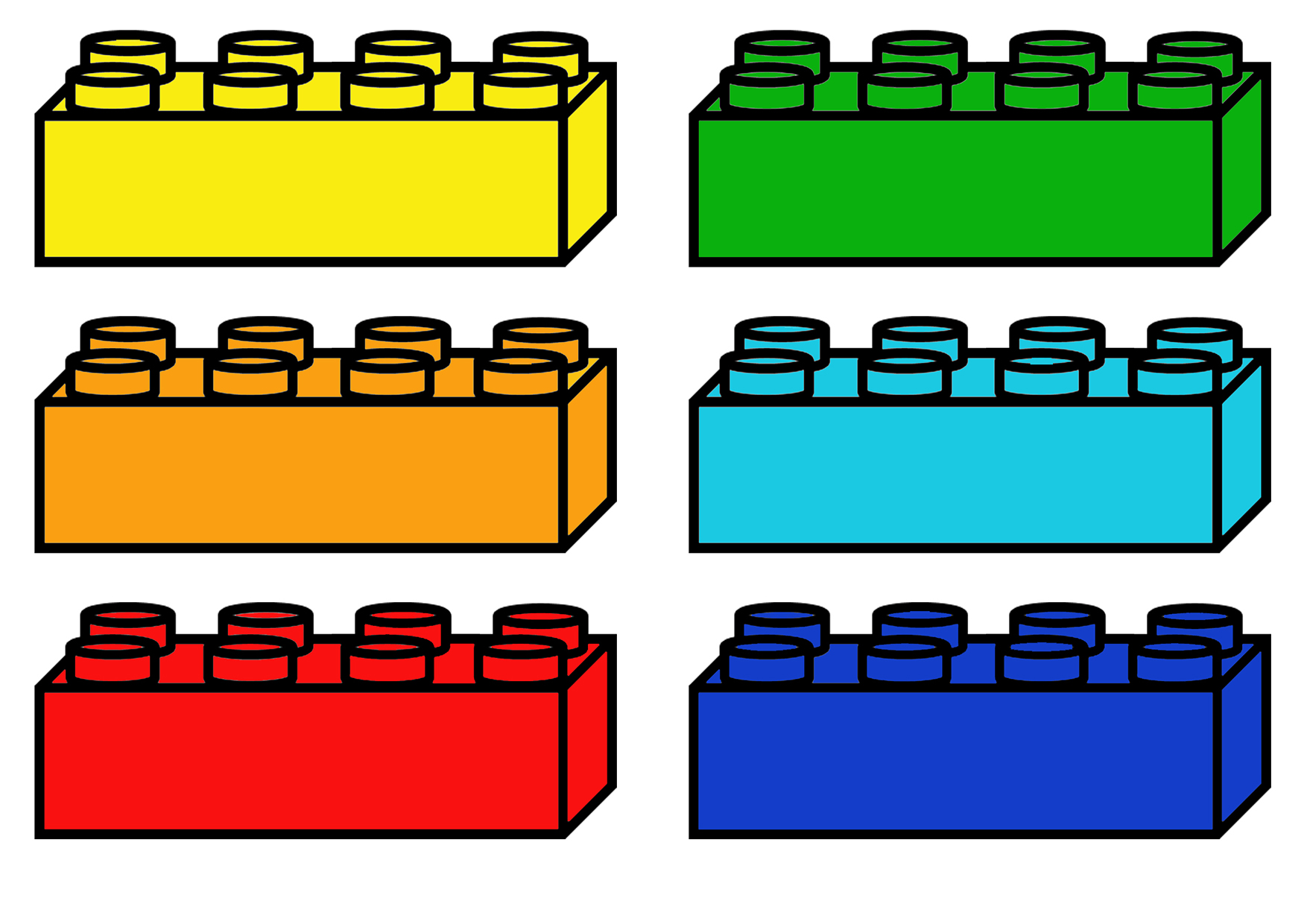 ІН
НІ
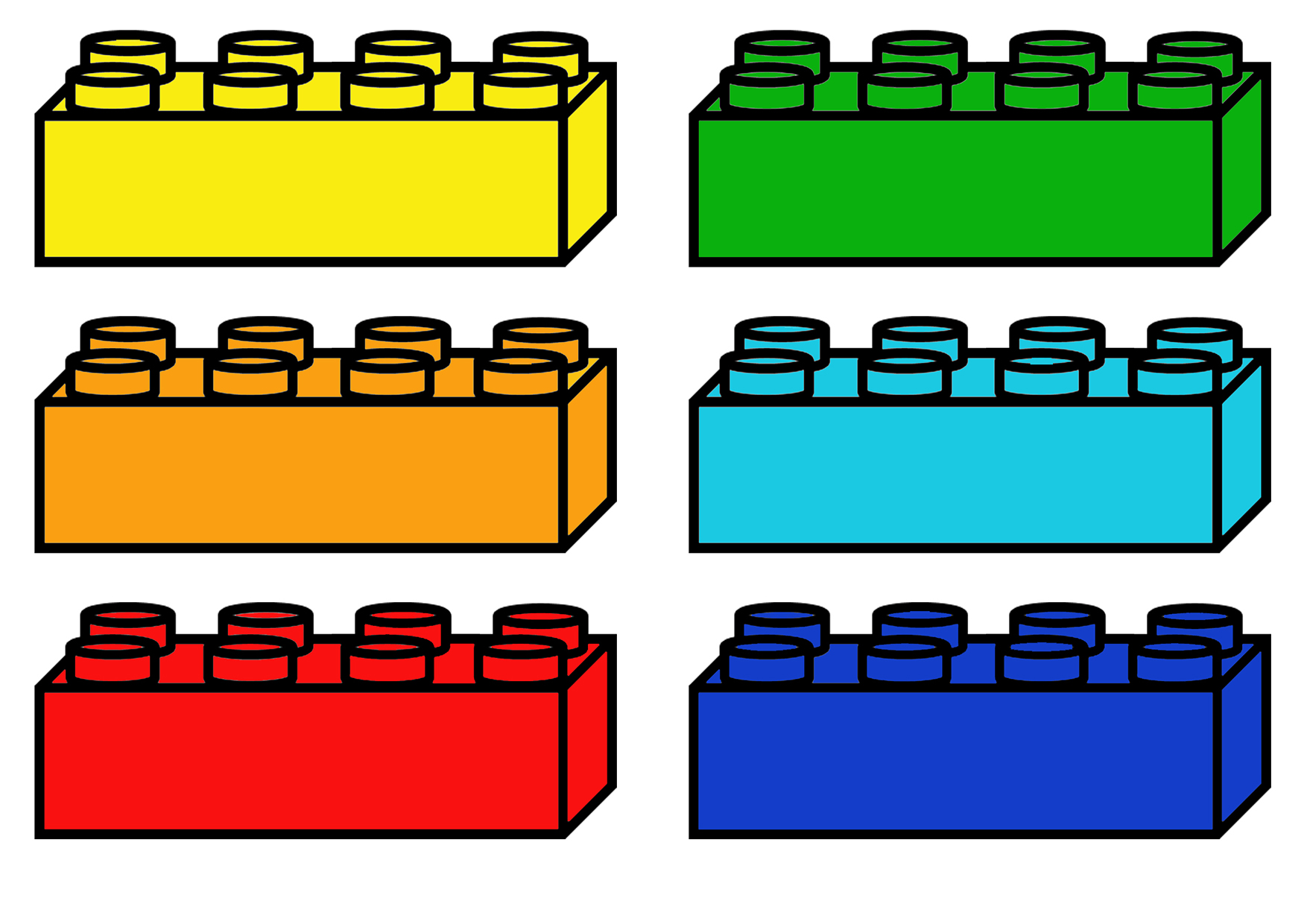 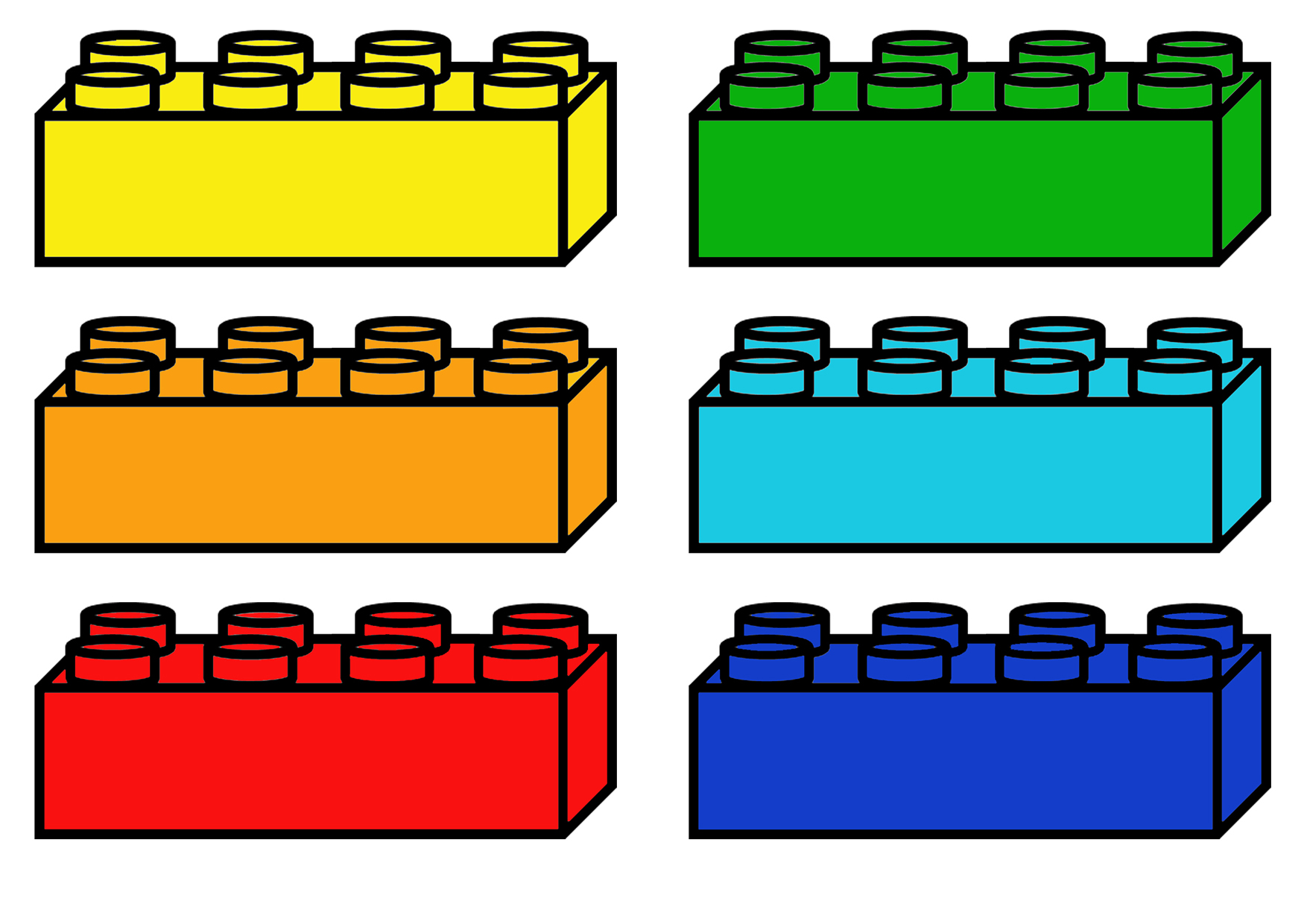 ЛА
СИ
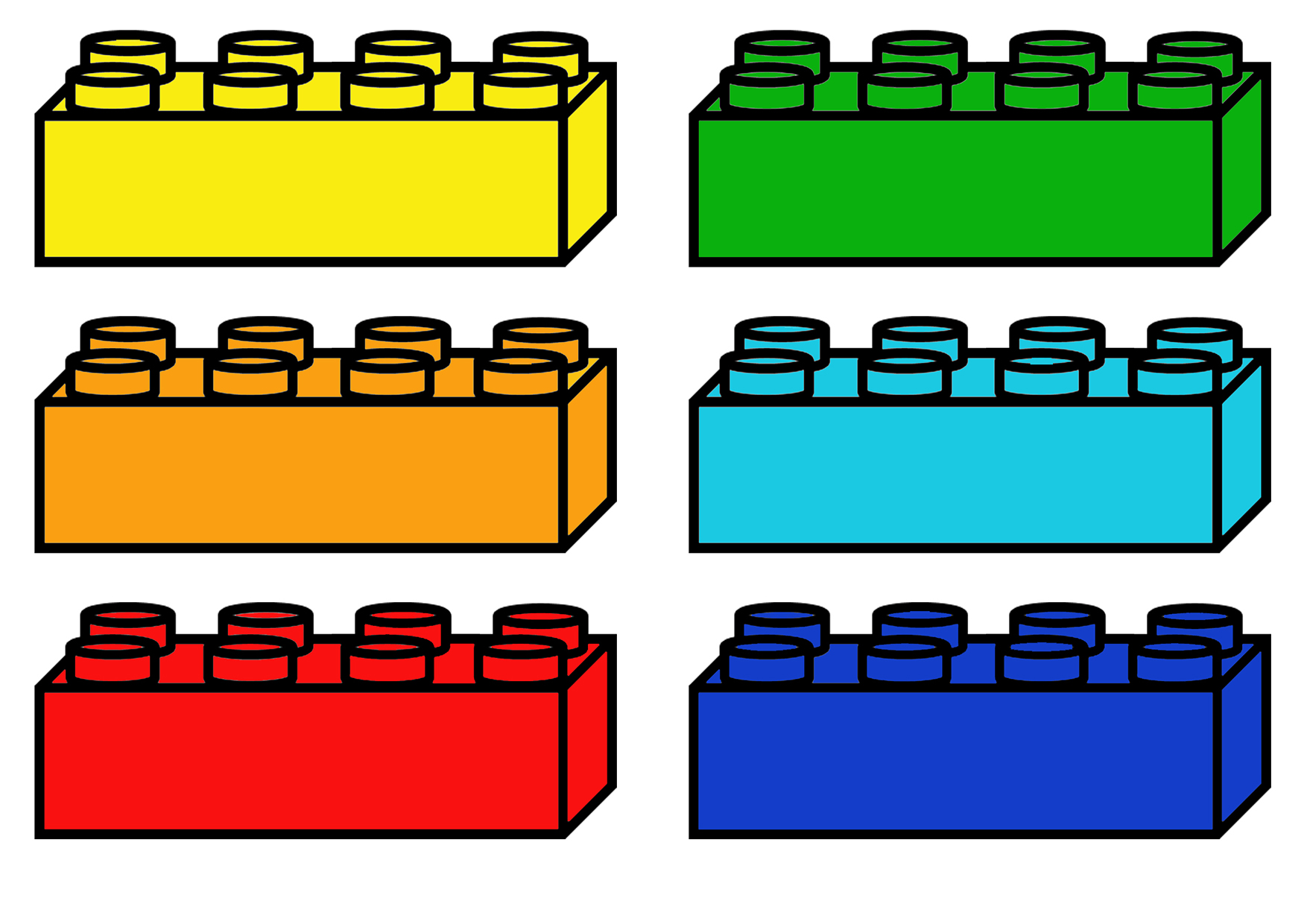 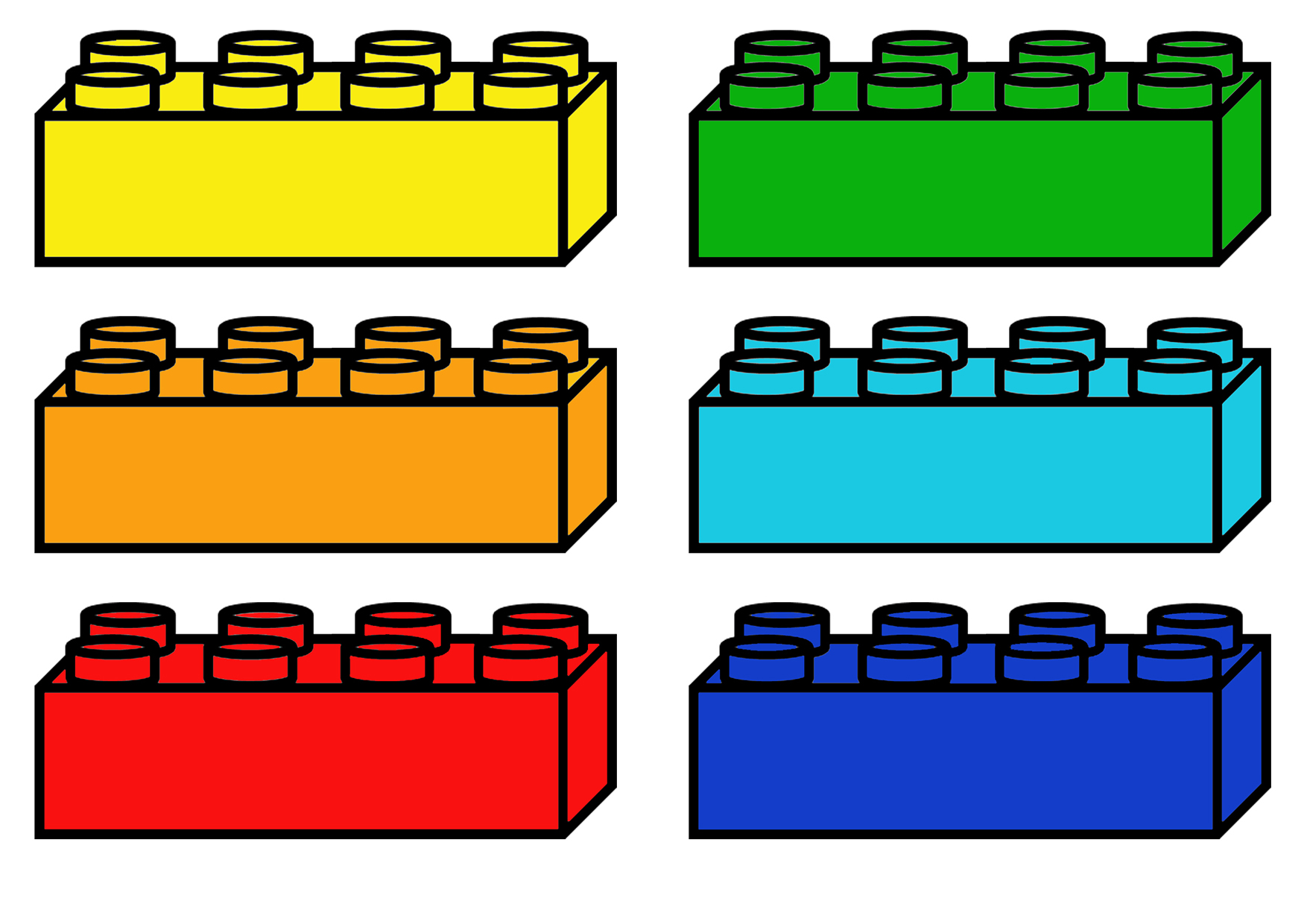 МА
УМ
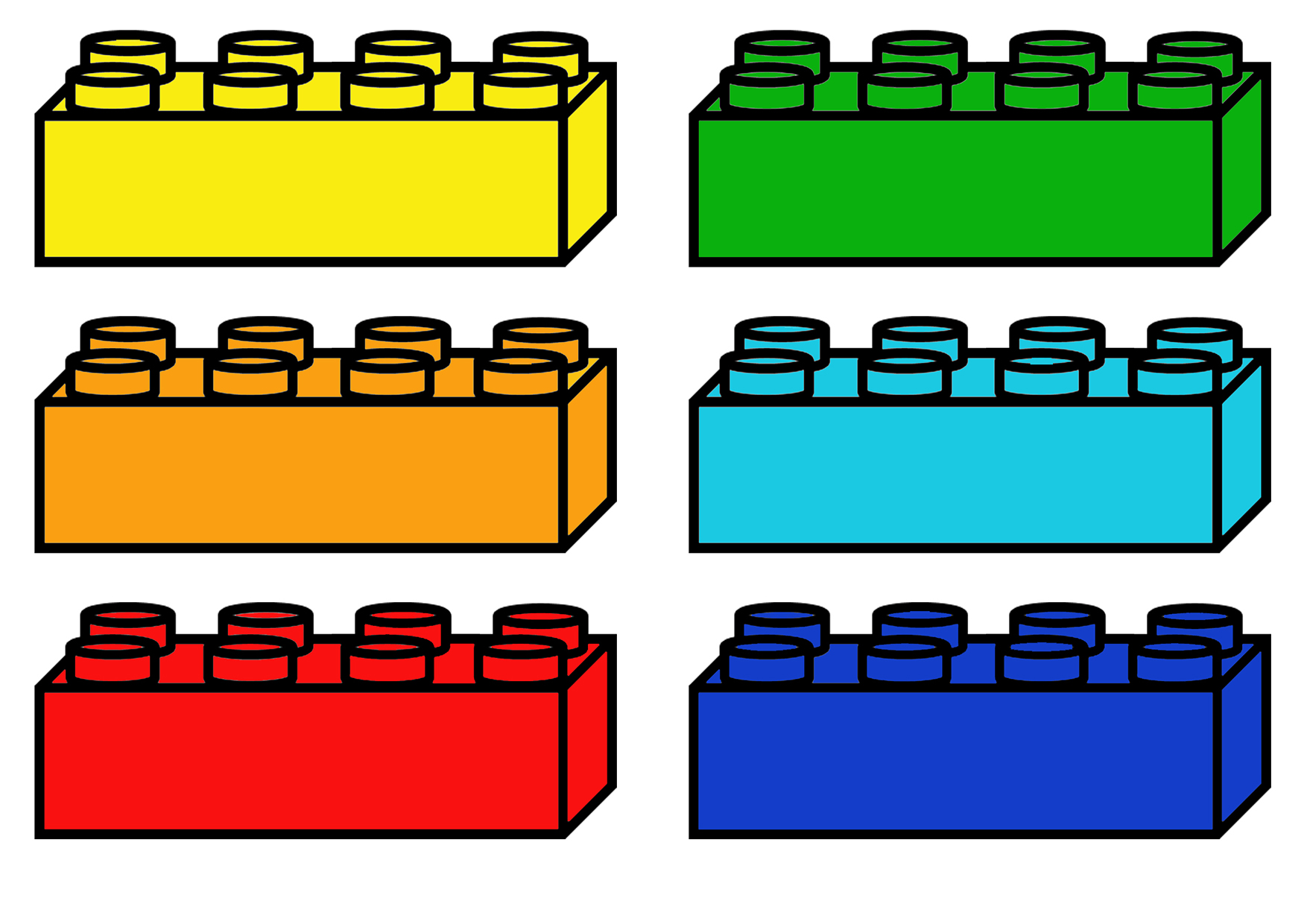 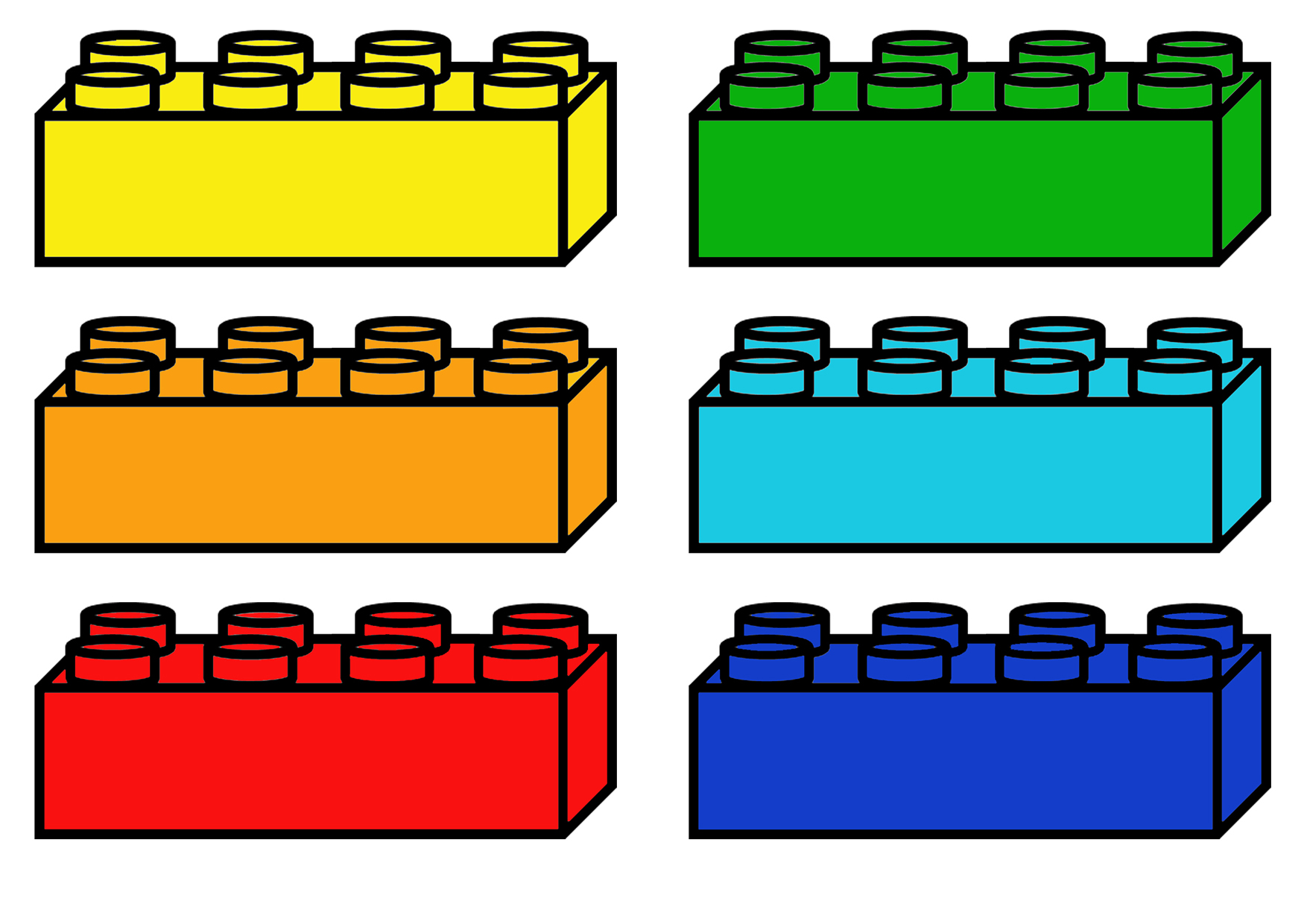 СИ
ЛА
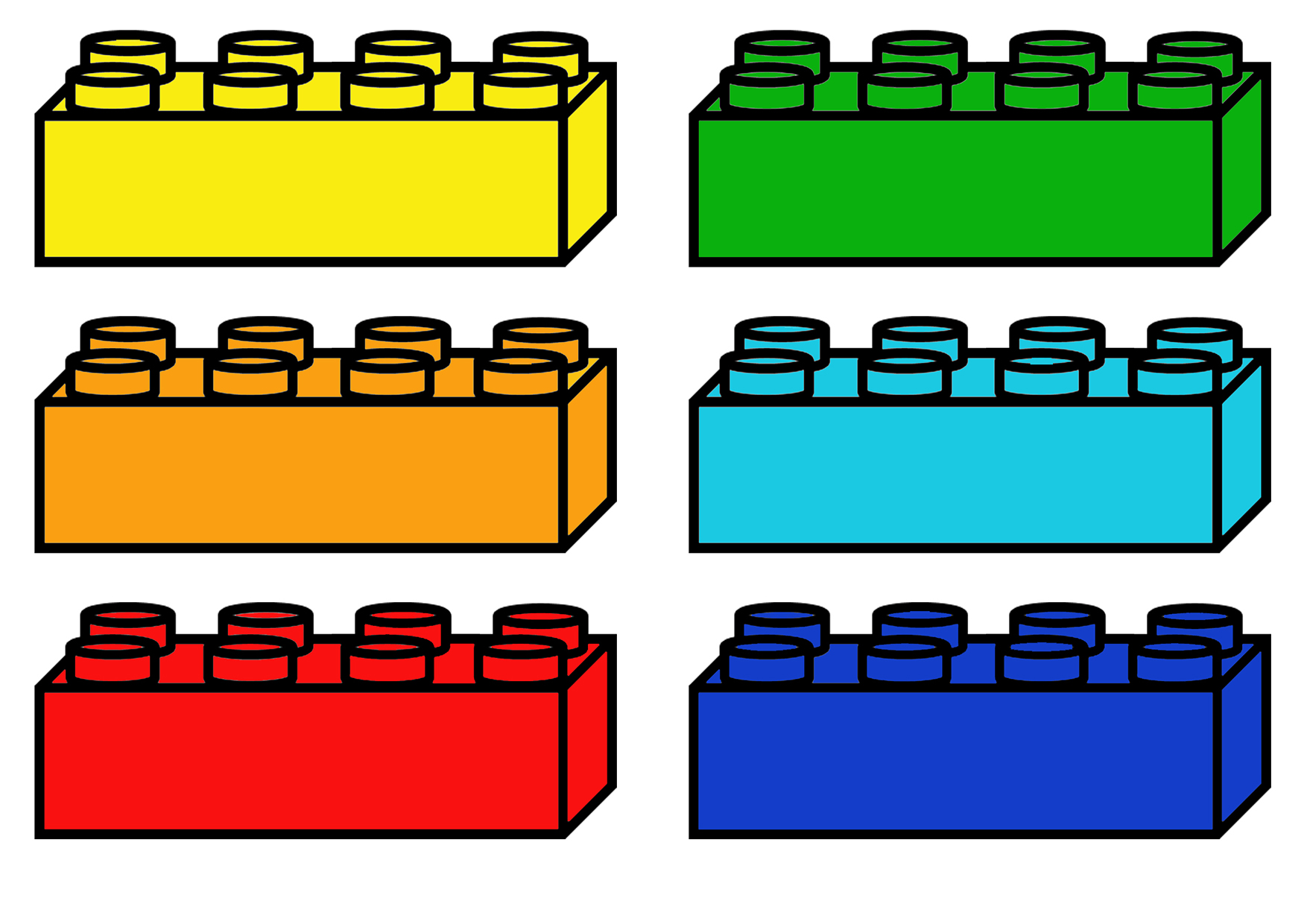 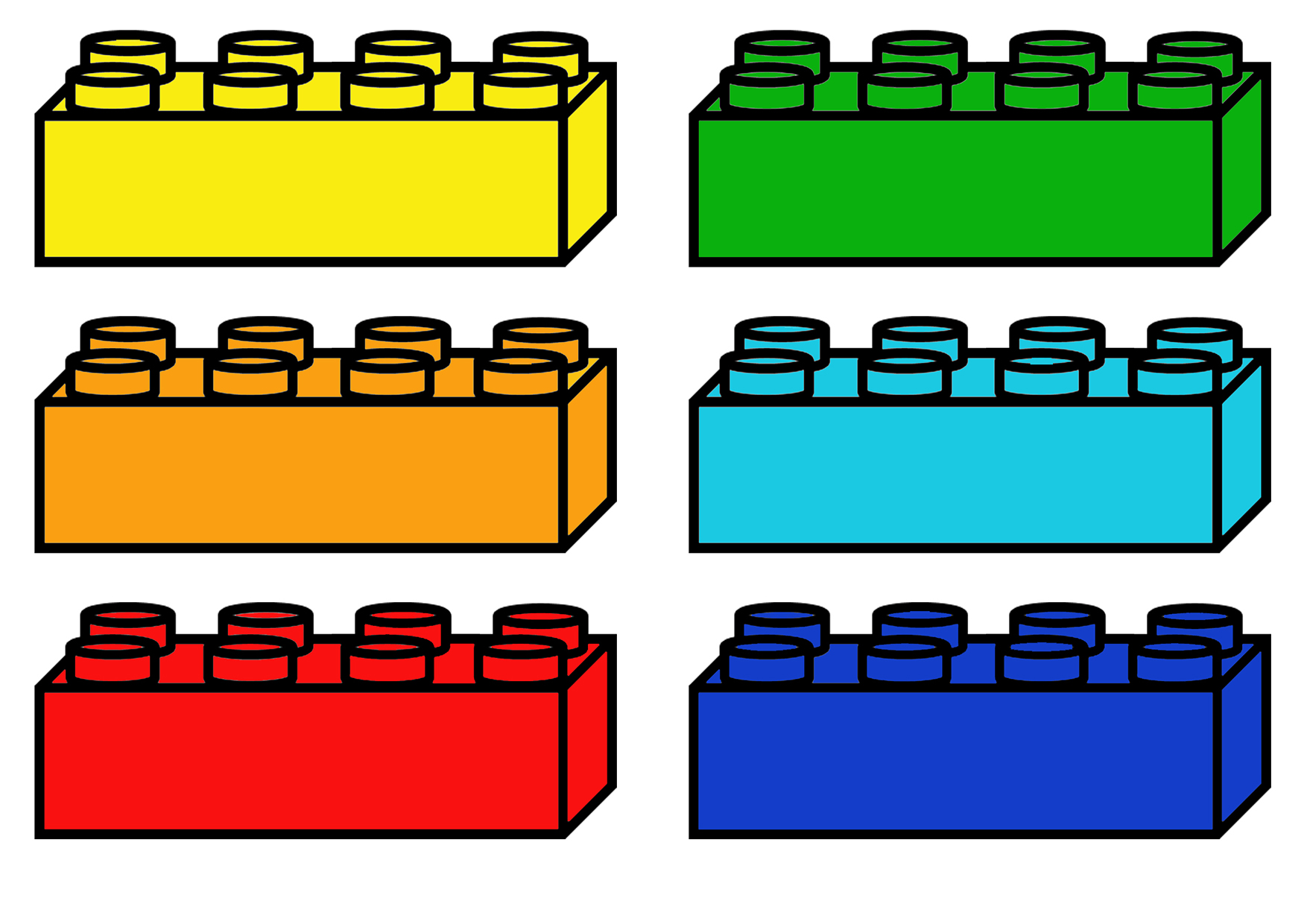 МАС
НІ
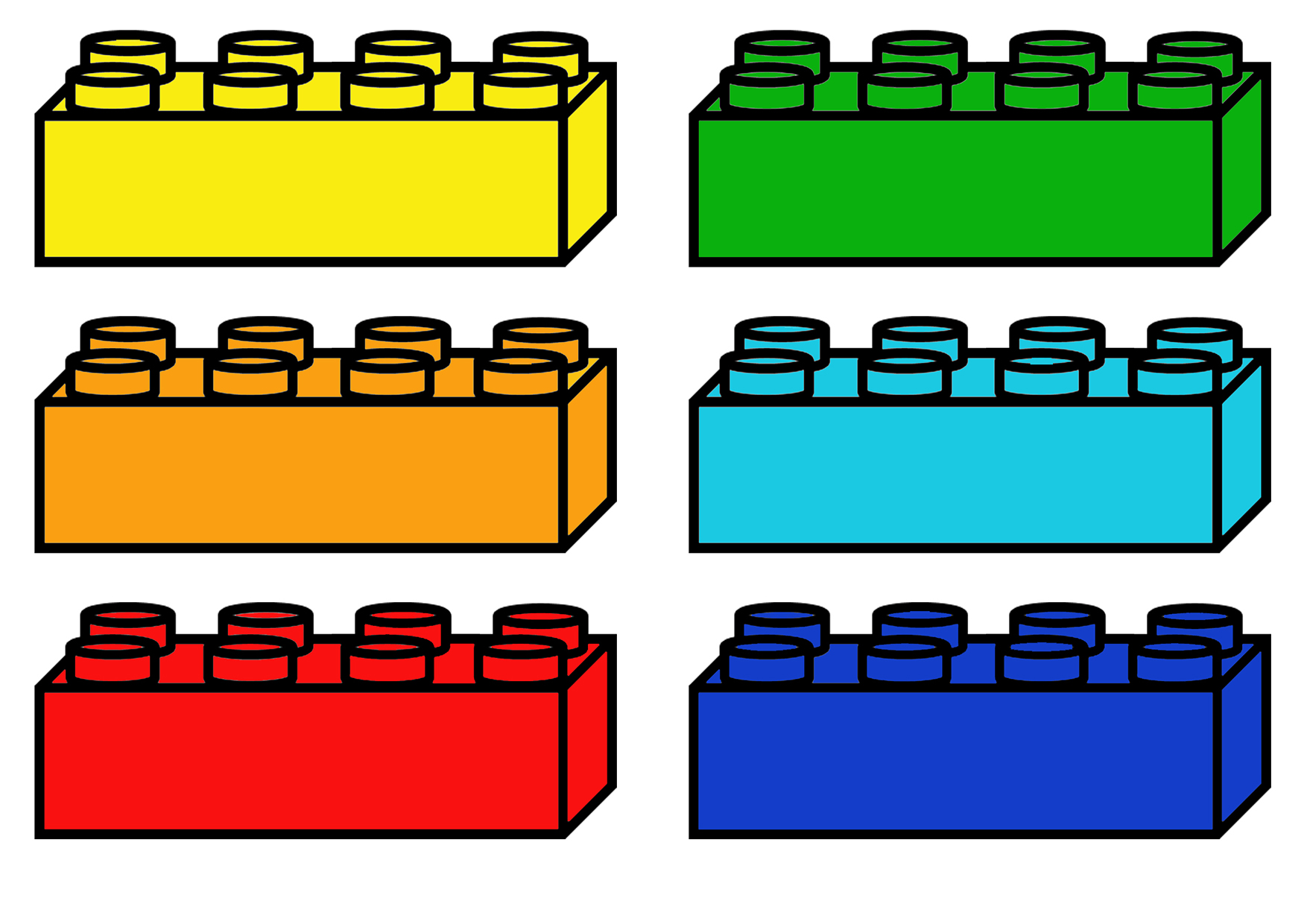 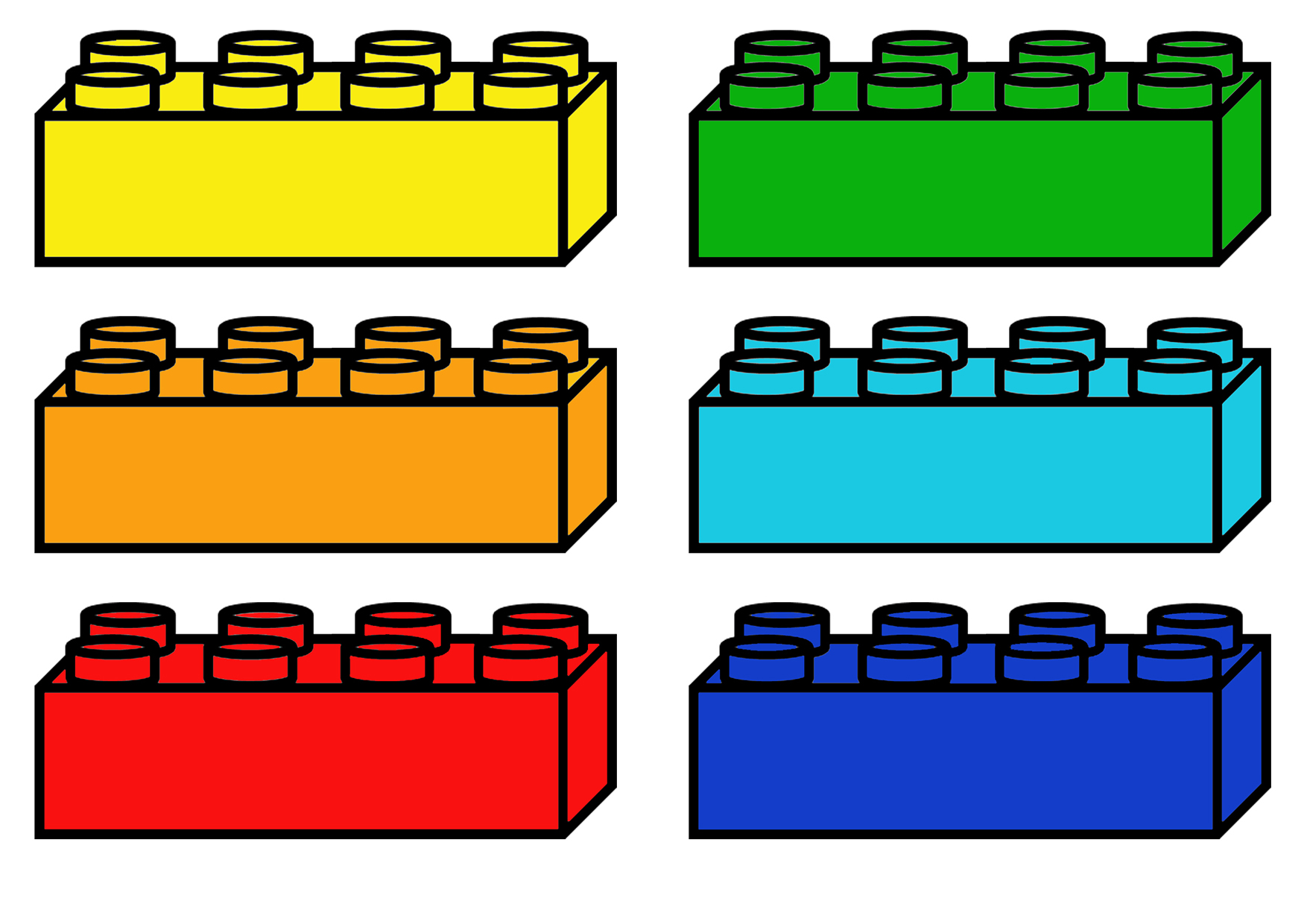 ЛО
ЛІ
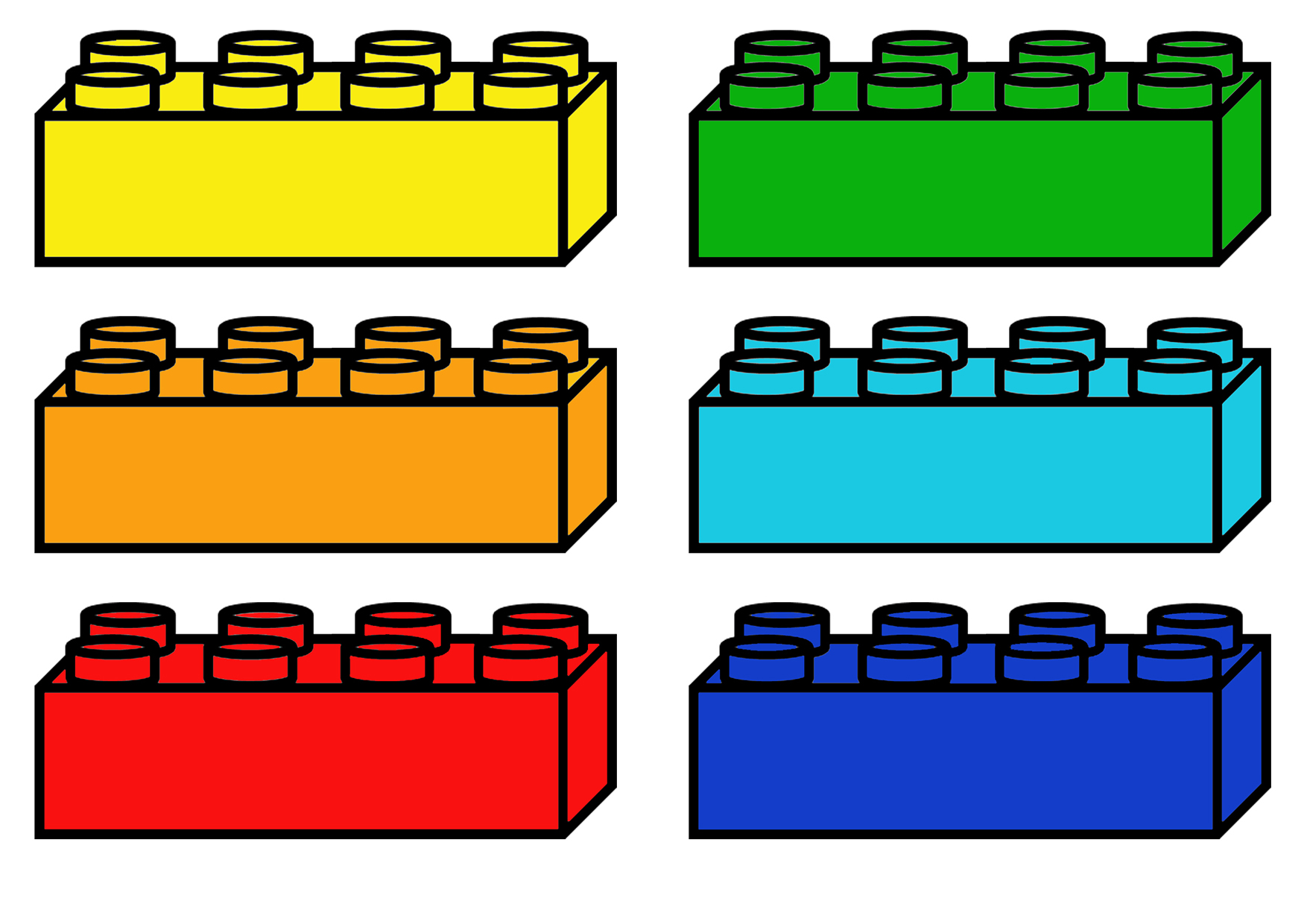 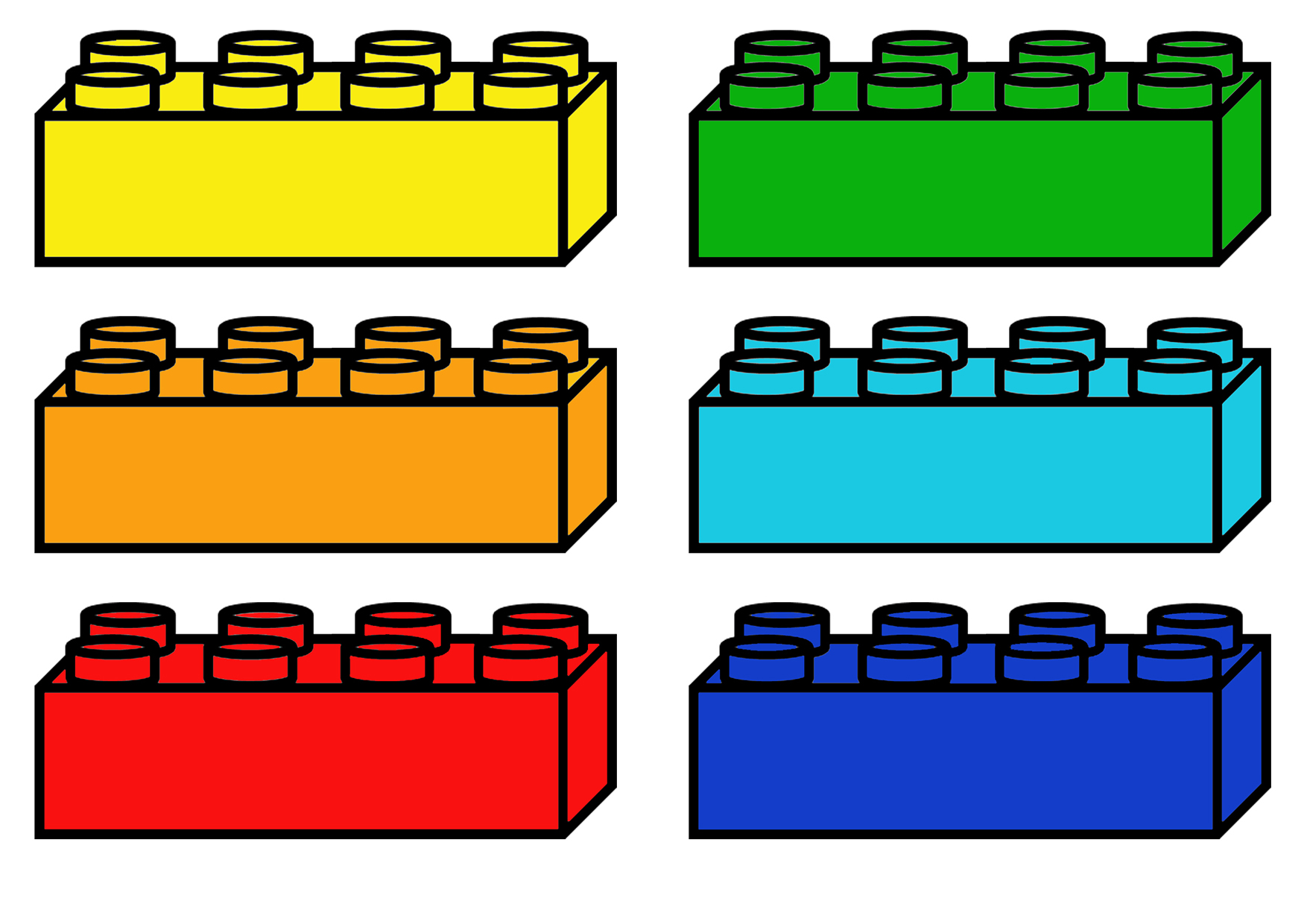 СА
УМ
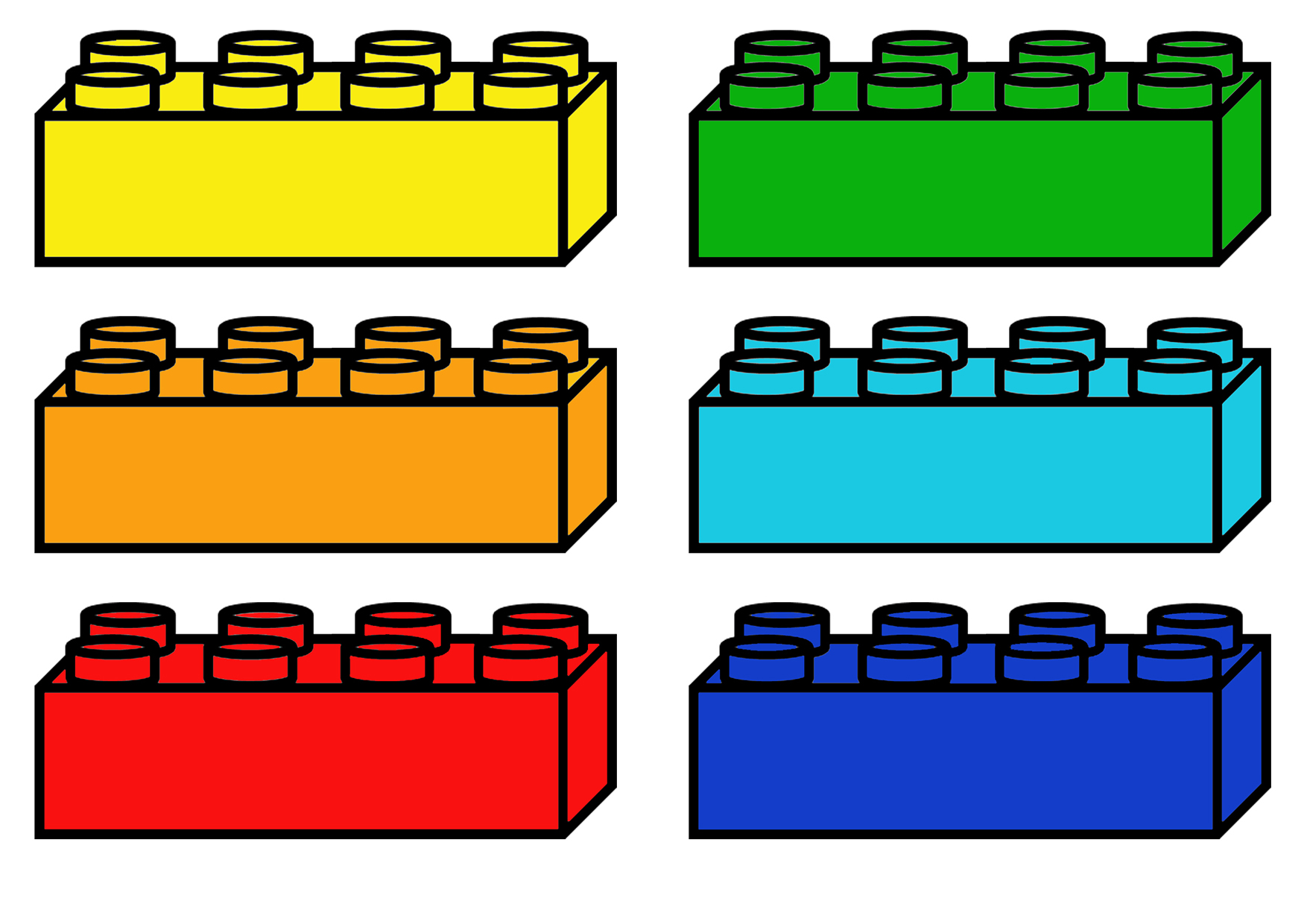 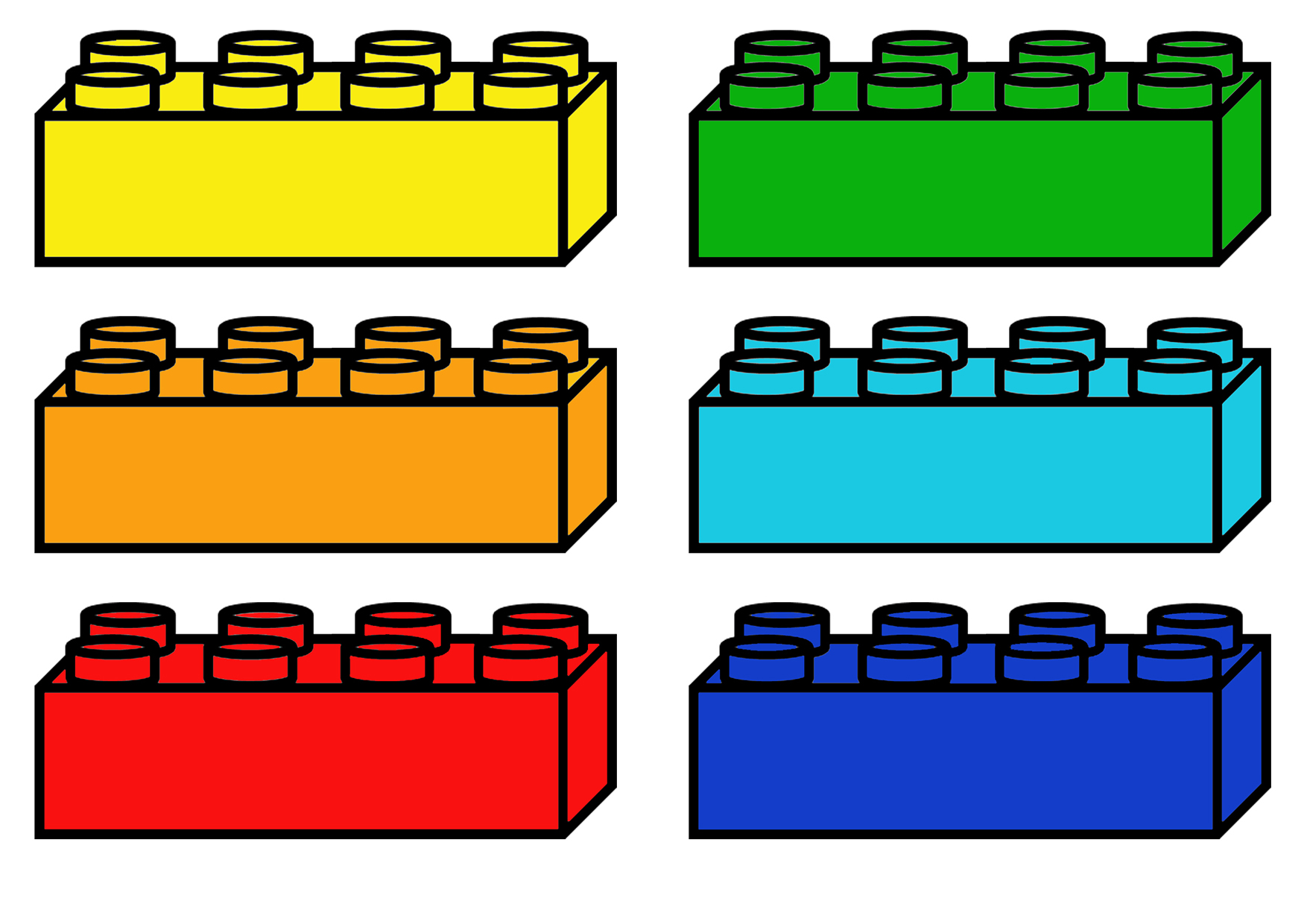 ЛО
МАС
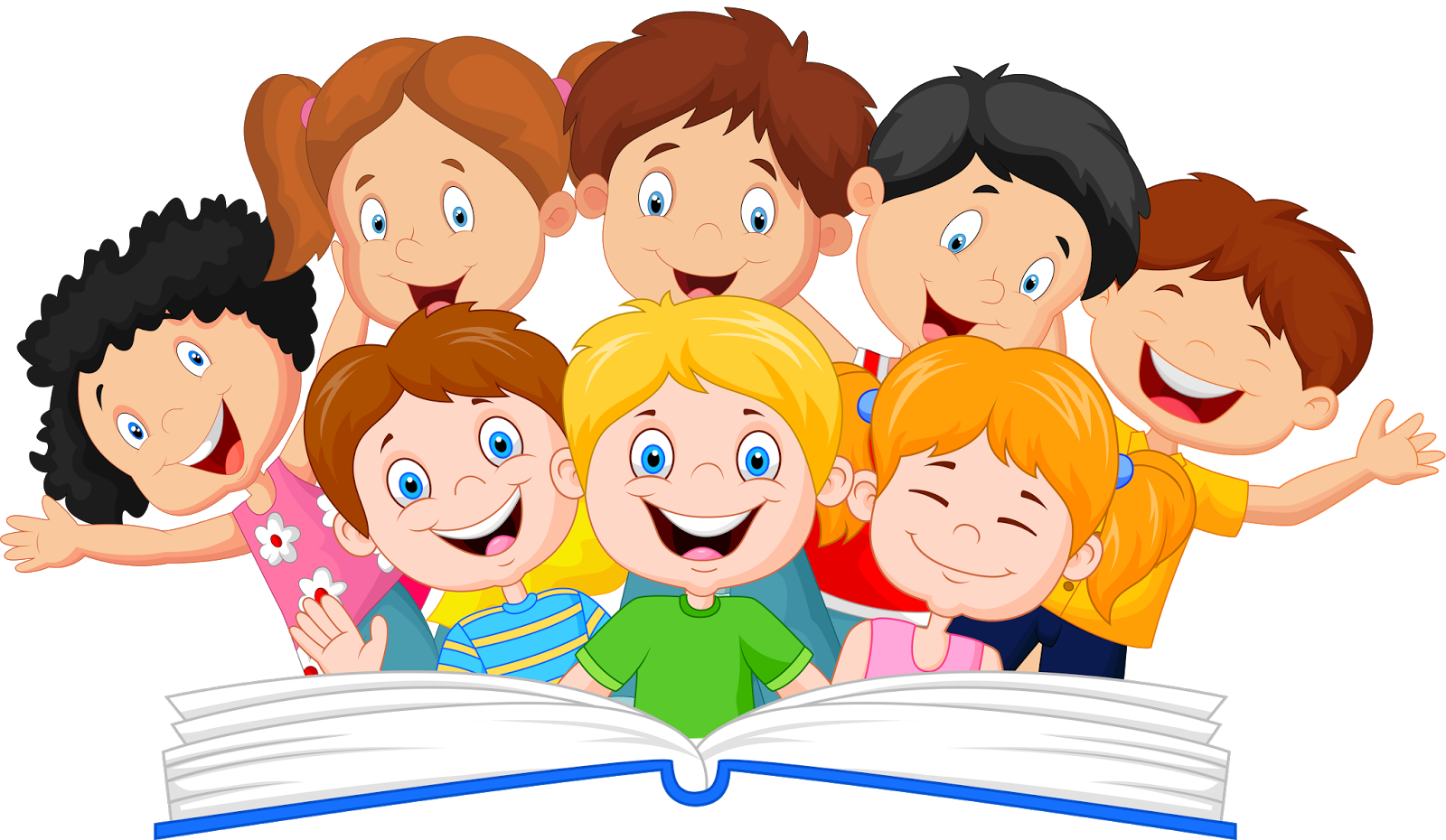